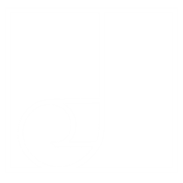 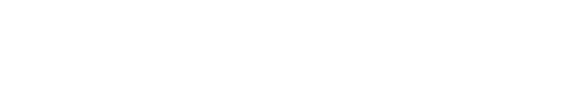 First-Year Experience ReduxGetting it Right the Second Time Around with the REAL First-Year Experience AKA Gateway CoursesJohn N. GardnerPresidentRegents’ Advisory Council for Academic Affairs  | University System of GeorgiaMacon, Georgia | February 18, 2015
This morning’s objectives
Putting everything in context of why CAO’s matter

Connect problem of high DWFI rates in gateway courses to larger objectives/activities of Complete College Georgia
 
Get you CAO's thinking about your own investment in efforts to improve gateway courses

Connect this issue to your legacy

Try to increase your interest in taking a more concerted approach to improving gateway course performance
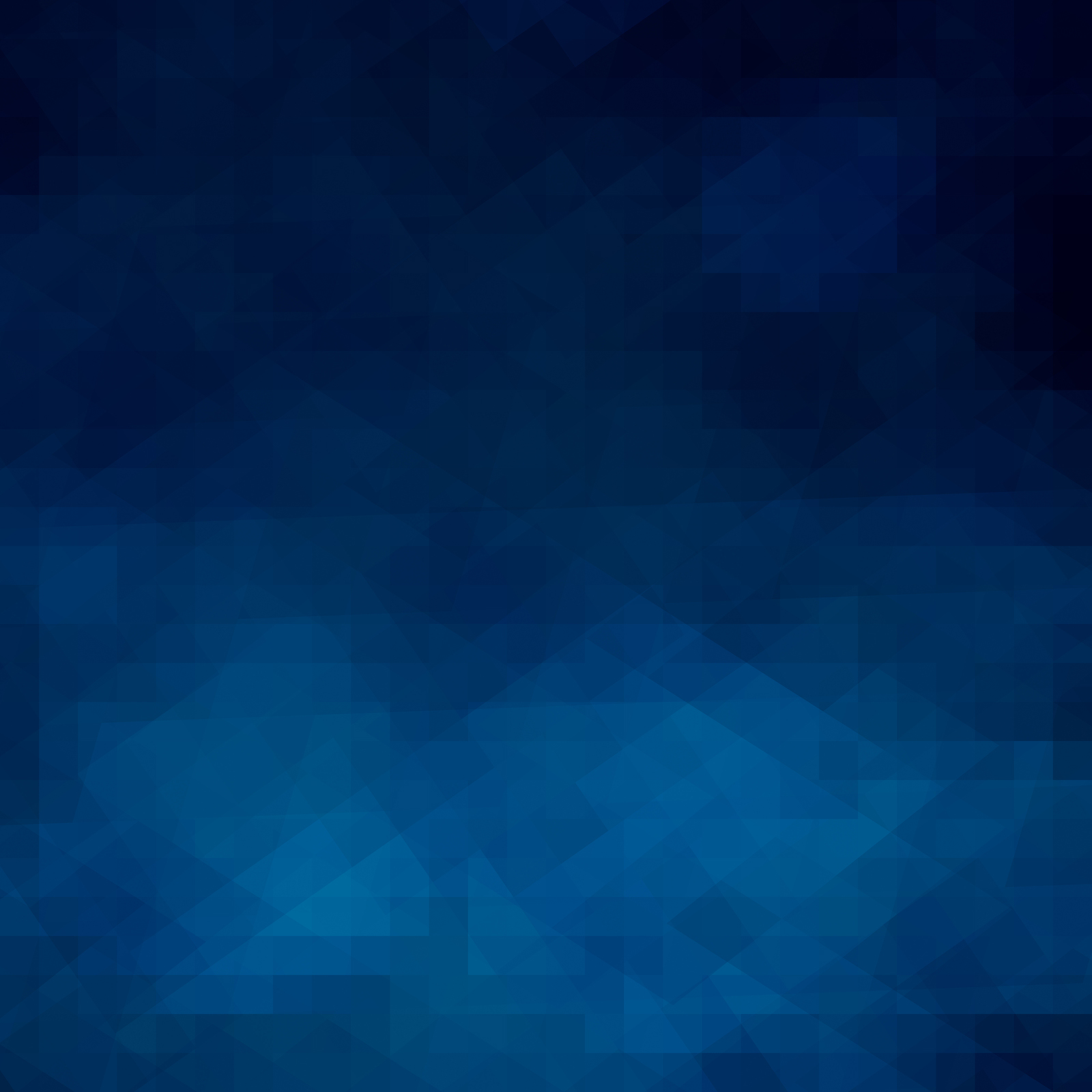 jngi.org
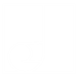 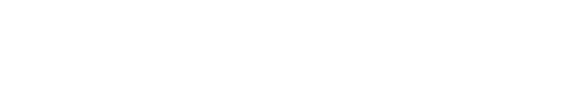 This morning’s objectives
See if any of you would be willing to participate in a multi-campus improvement initiative to reduce gateway course failure rates

Consider our Gateways to Completion® process as a possible way to do this

Ascertain your interest in System office hosting  a USG system-wide convening on gateway courses.
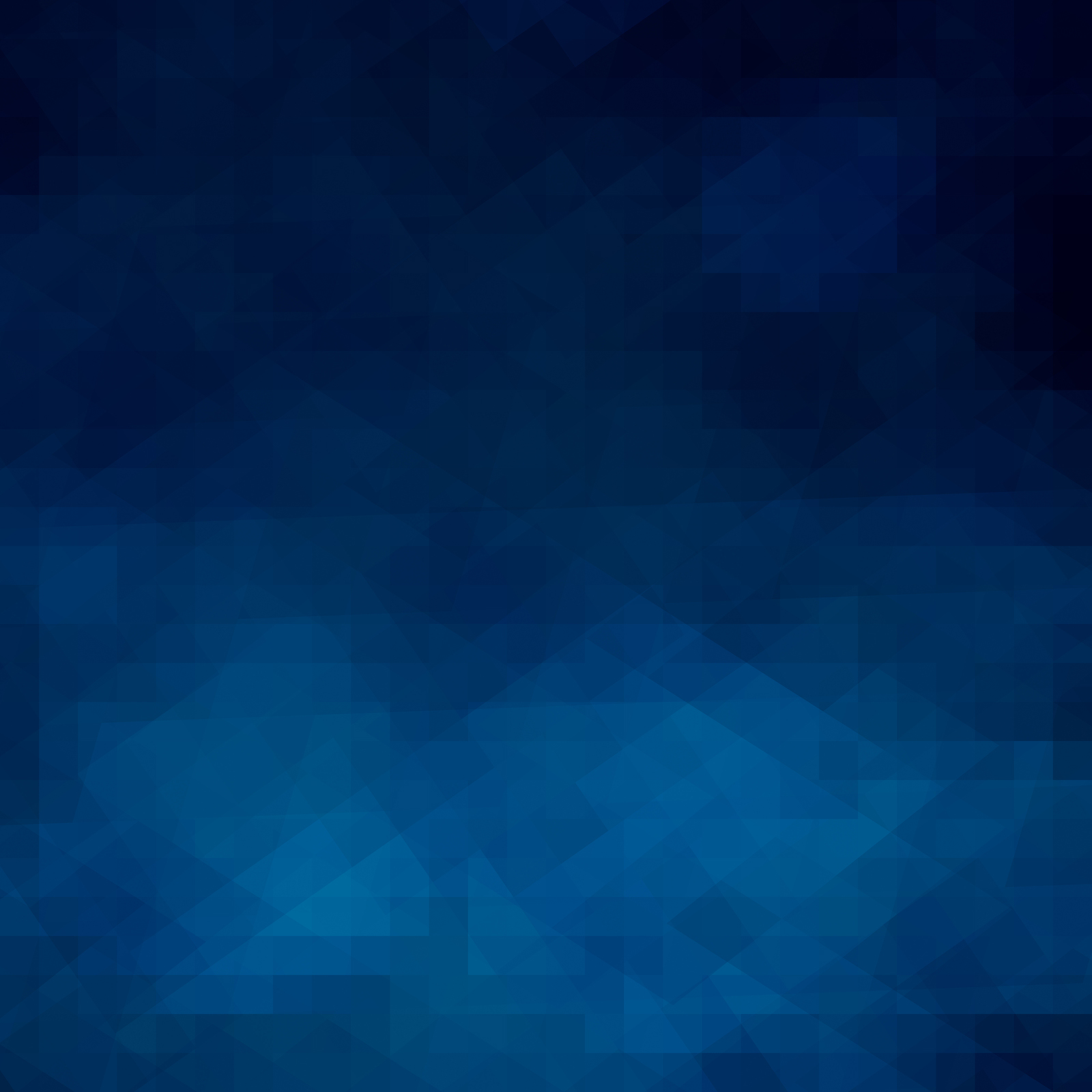 jngi.org
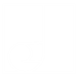 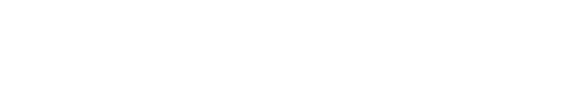 This morning’s objectives
Invite you CAO's to encourage your faculty/department chairs to participate in our forthcoming national conference on the Gateway Course Experience, Charlotte NC, April 12-14
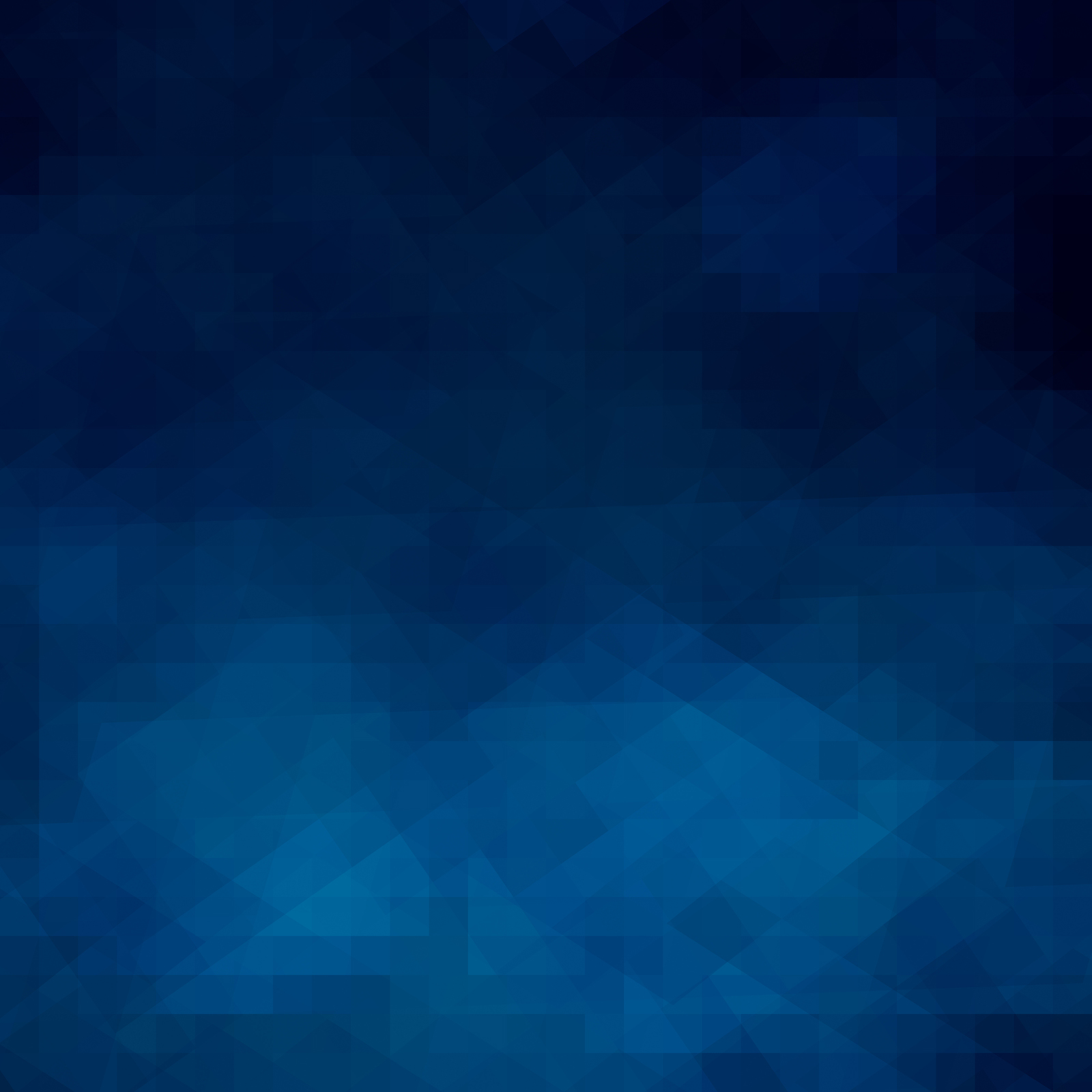 jngi.org
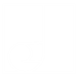 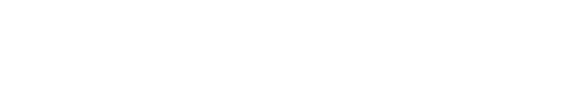 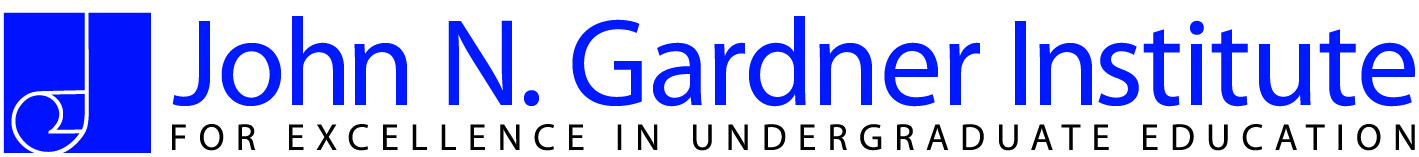 I am the senior officer and founder of the Gardner Institute, a 15 year old, non-profit organization based in Brevard, NC that assists higher education institutions in improving student success outcomes.
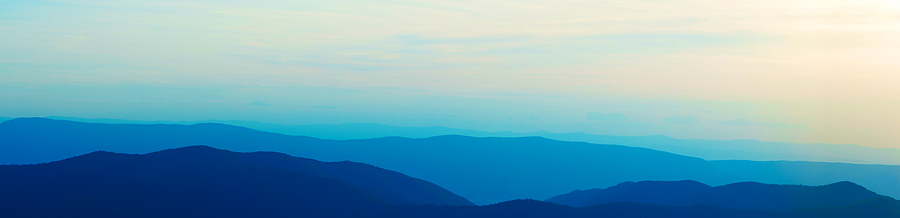 jngi.org
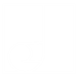 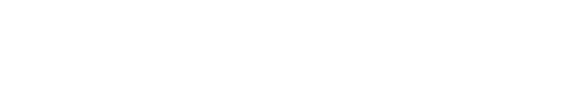 I am a recovering former CAO!(1983-96)
Why Do CAO’s matter?
 
What do you want your legacy to be?
 
I have a legacy request for you!
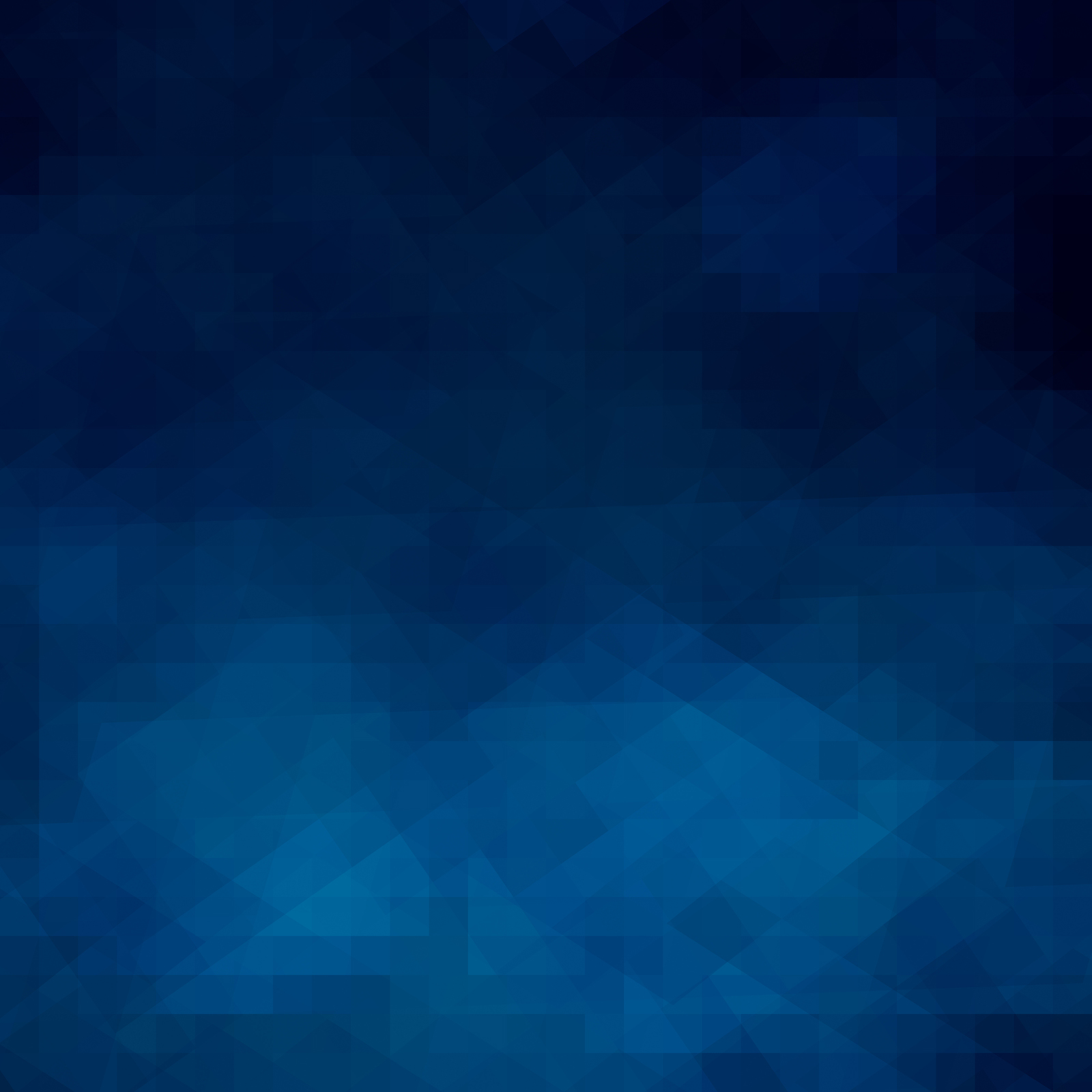 jngi.org
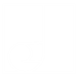 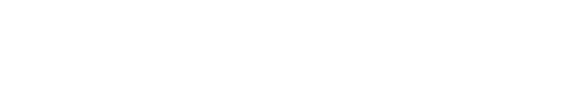 My story is in two phases
USC/USG phase (1977-1999)

JNGI/USG phase (1999-present)
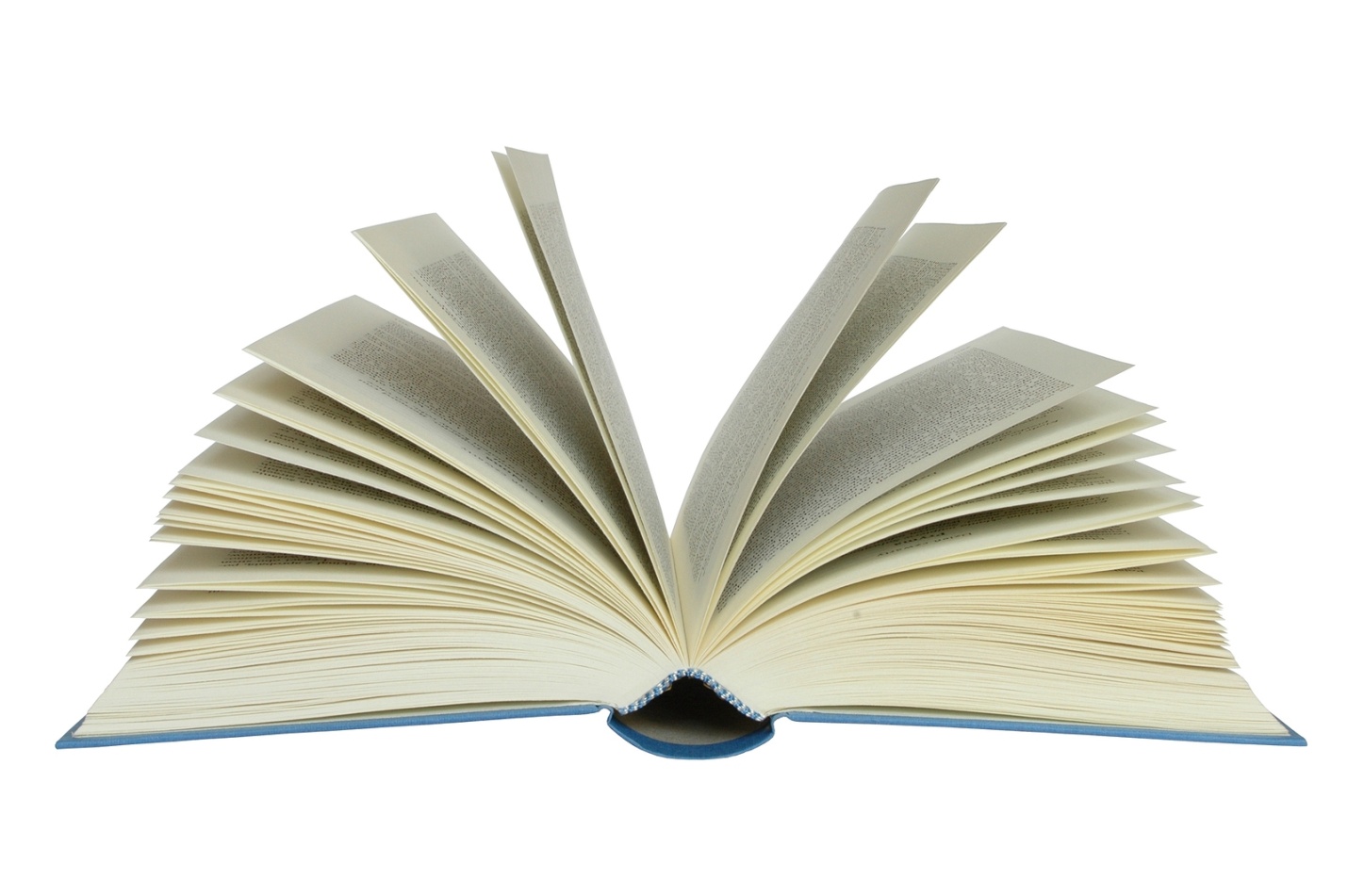 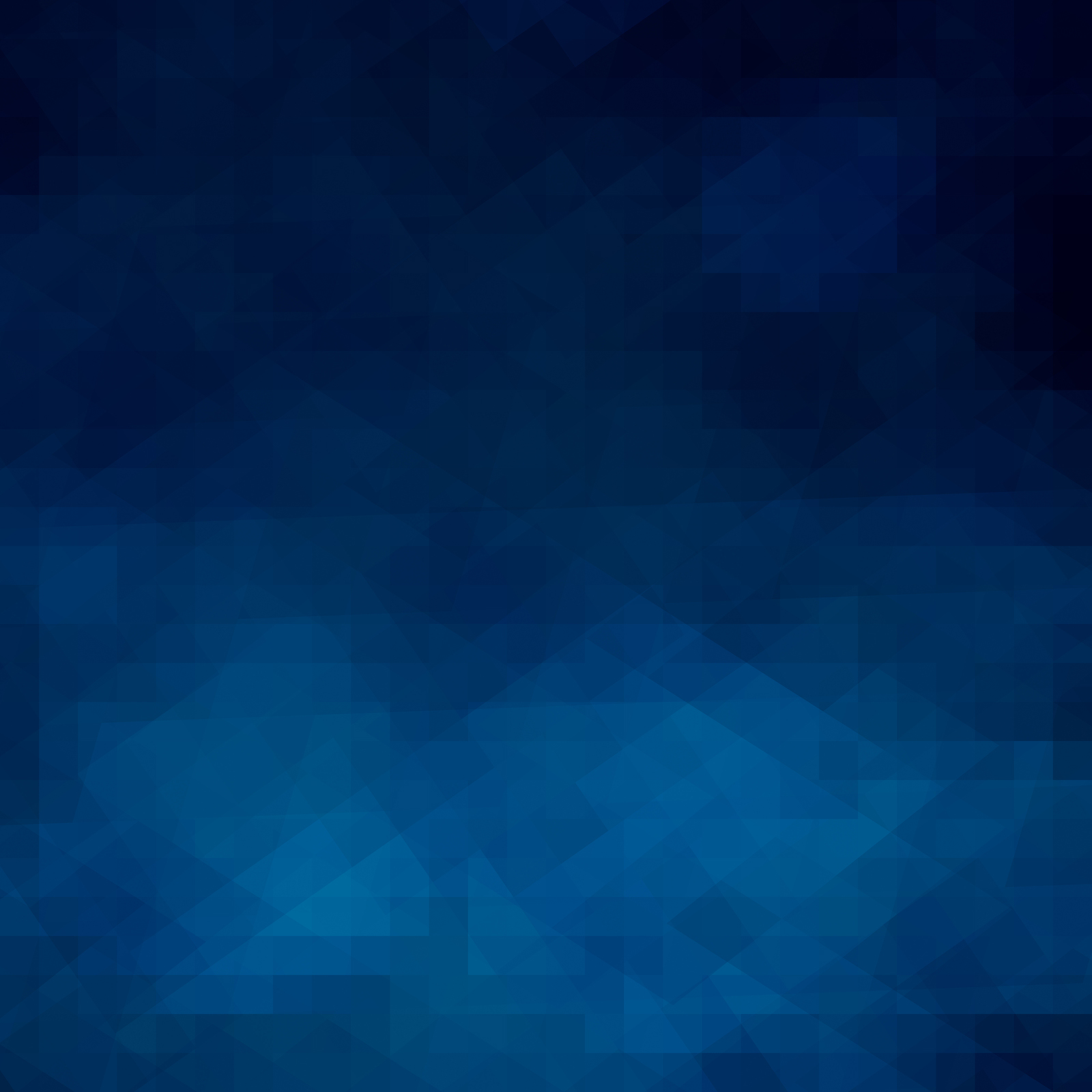 jngi.org
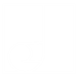 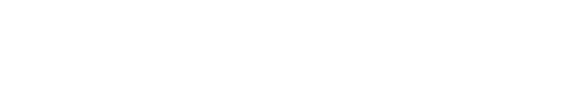 An opening confessional!
I was not a successful beginning college student.
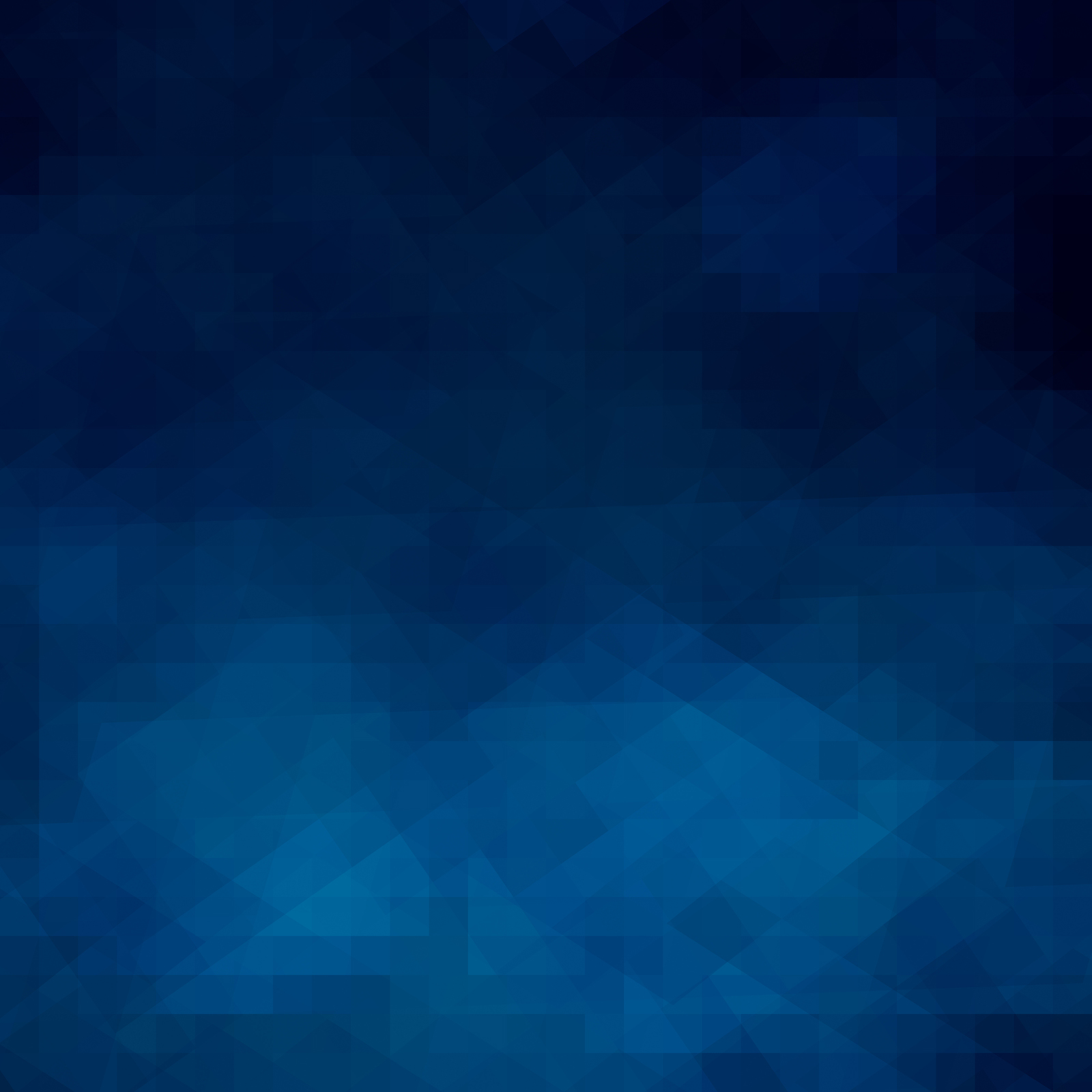 jngi.org
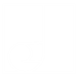 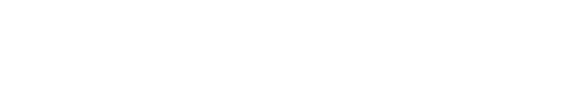 USC/USG phase
1977: There was a retreat at Lake Laurel Lodge at what was then Georgia College - to launch the first replication in USG of USC’s University 101.

1982-1999: Hundreds of USG personnel visited Columbia SC in February, annually, for the Conferences on The First-Year Experience. I visited at least half the USG campuses to spread the FYE gospel and met twice with the annual USG Academic Affairs/Student Affairs retreat at Sea Island.
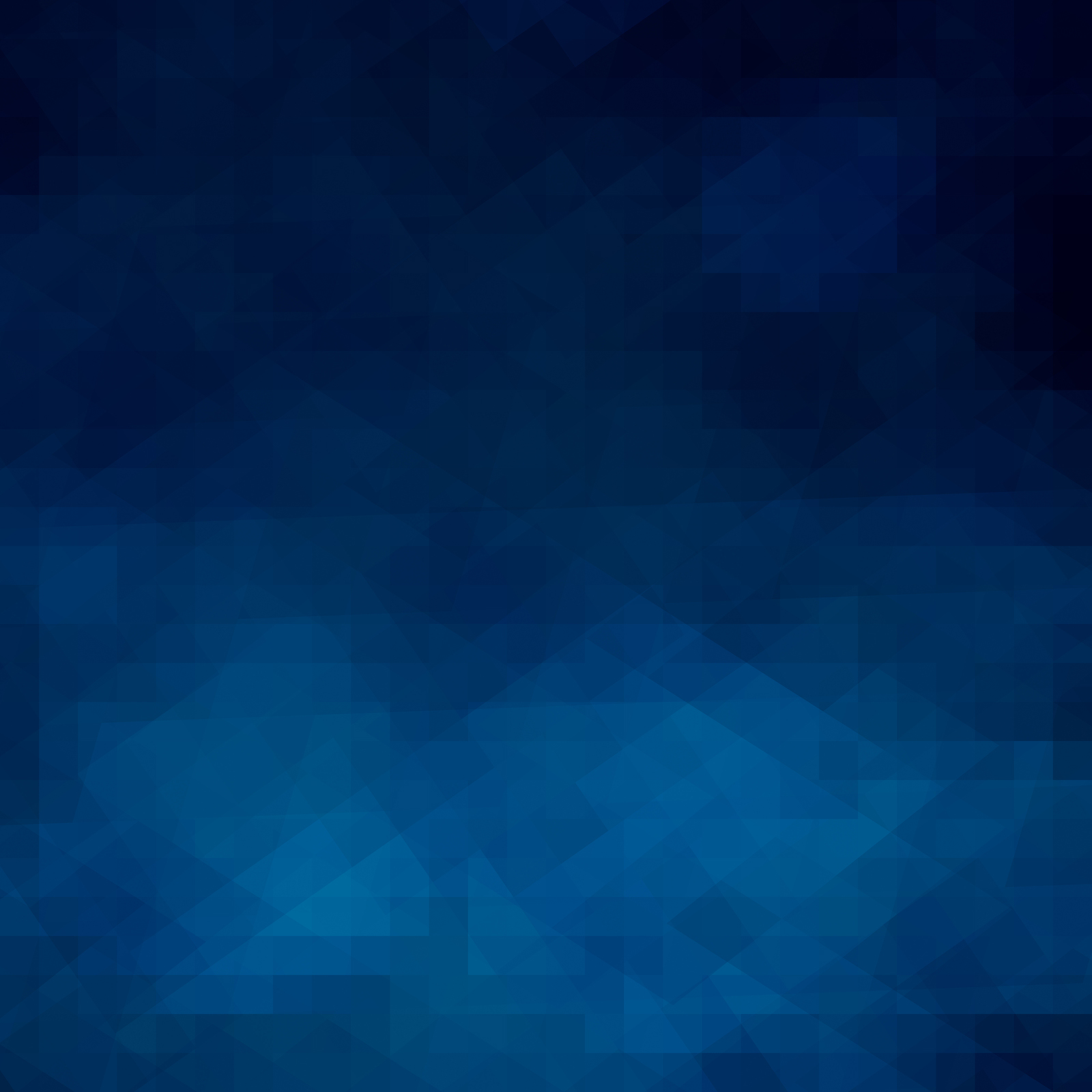 jngi.org
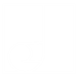 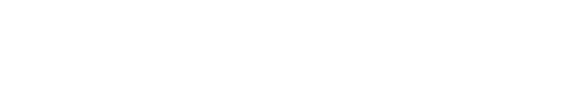 USG/JNGI phase
1977 - 1999: Visited19 System institutions
Albany State University
Armstrong State University
Clayton State University
Columbus State University
Dalton State College
Darton State College
Dekalb College/Georgia Perimeter  College
Fort Valley State University
Gainesville State College


Georgia Gwinnett CollegeGeorgia State College and University
Georgia State University
Kennesaw State University
Macon State University
Savanna State University
Southern Polytechnic University
University of Georgia 
University of West Georgia
Valdosta State University
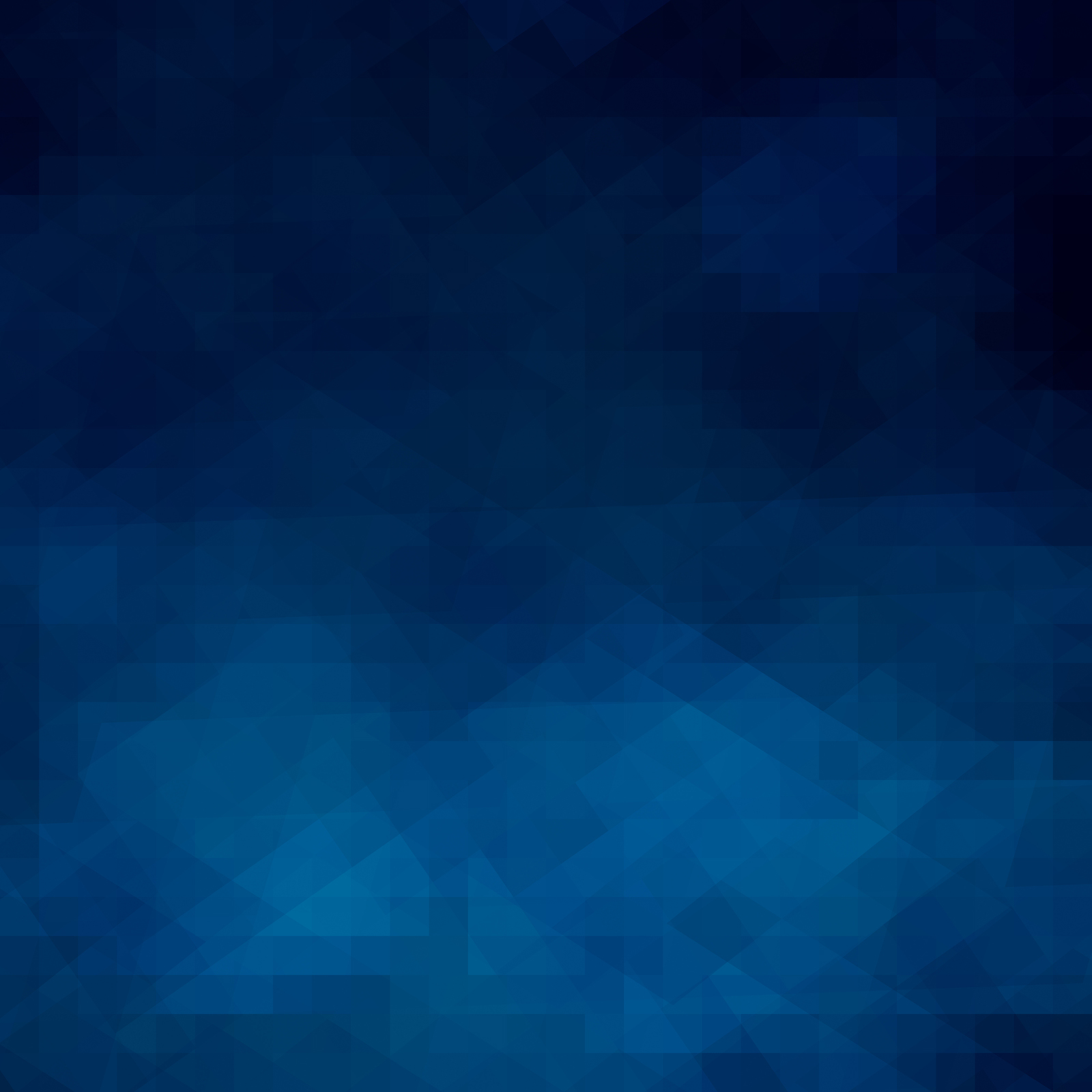 jngi.org
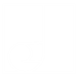 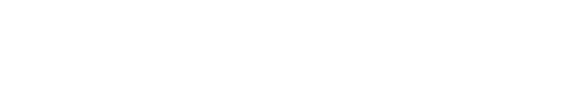 USC/USG phase
1990: USC and Kennesaw State co-hosted the first National Conference on The Senior Year Experience in Atlanta (which The Chronicle covered prominently)
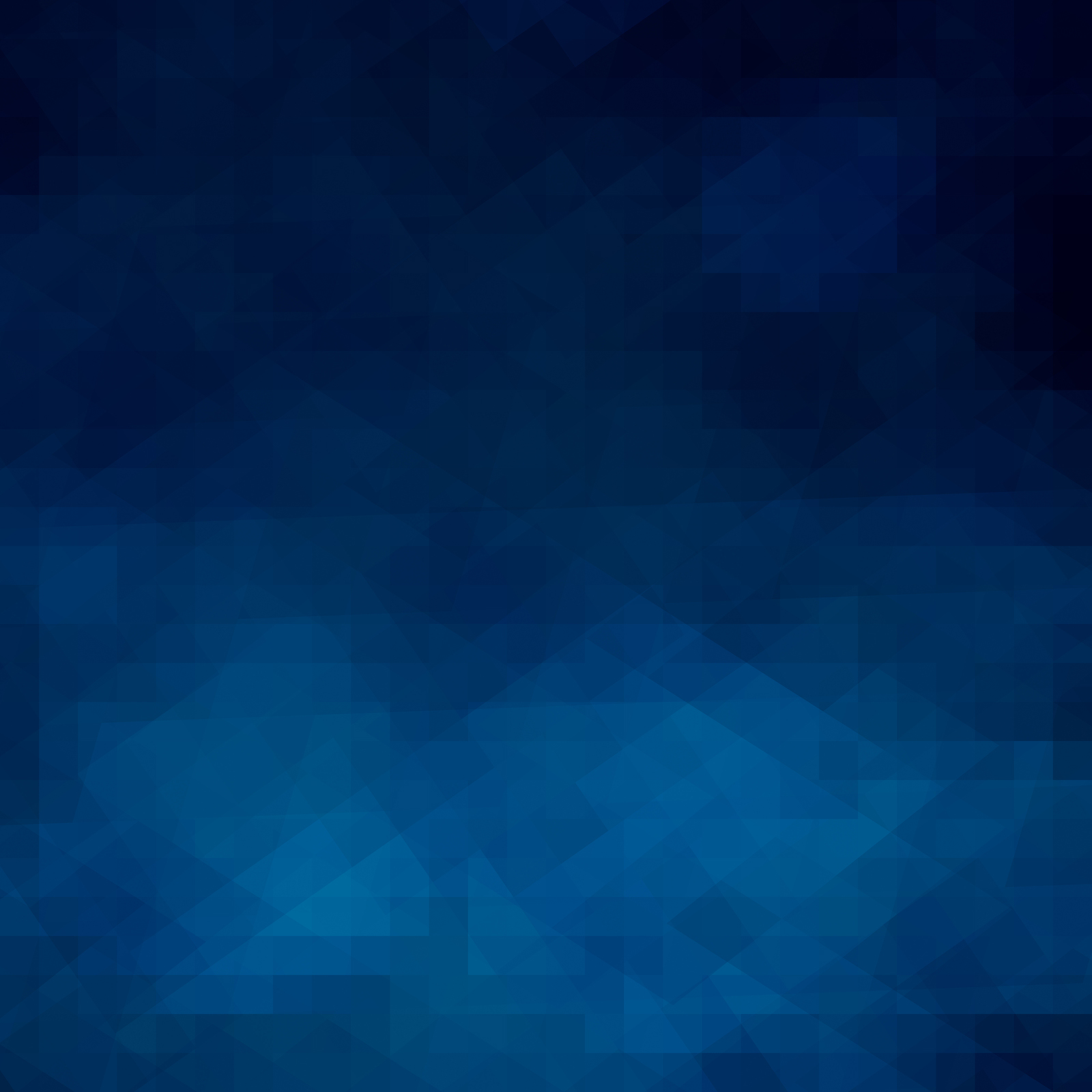 jngi.org
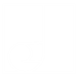 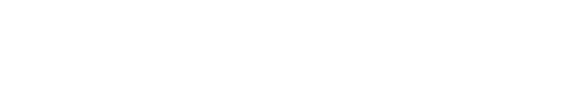 JNGI/USG phase
1999: The non-profit organization, John N. Gardner Institute for Excellence in Undergraduate Education, is established in Brevard, NC.

October 1999: I address the USG BOR
 
2000: I deliver the inaugural address for David Bell at Macon State and Steve Portch nearly runs me off the stage!
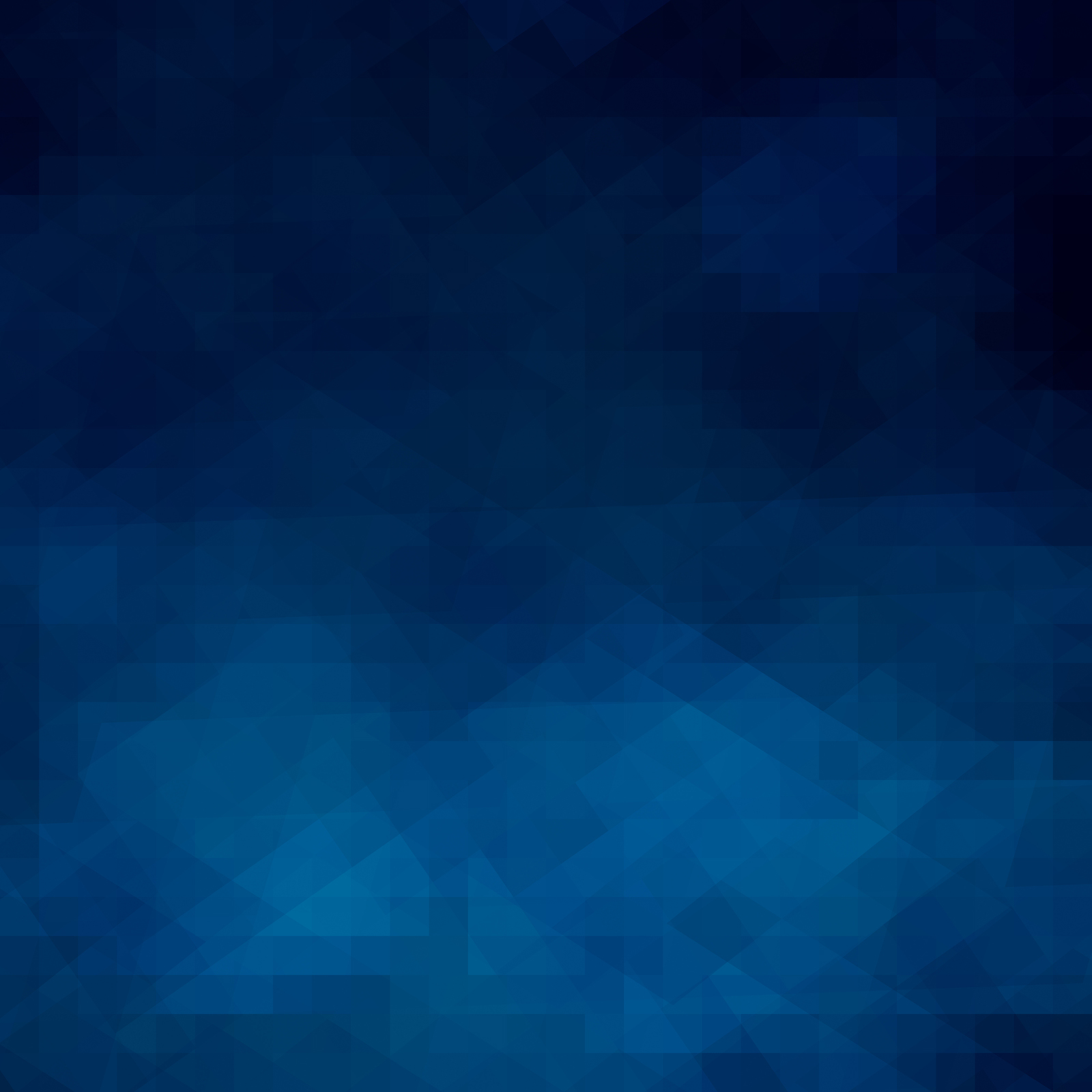 jngi.org
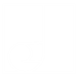 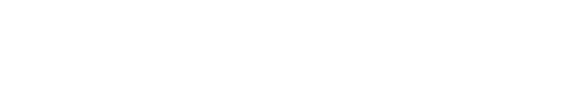 USG/JNGI phase
2003-2004: USG plays leadership role in Foundations of Excellence® through contributions of  Georgia Southwestern and Kennesaw State as “Founding Institutions”

2003-Present: Total of 8 USG institutions have participated in Foundations of Excellence:
College of Coastal Georgia		Kennesaw State University 
Gainesville State College 		University of West Georgia 
Georgia Gwinnett College		Waycross College  
Georgia Southern University 
Georgia Southwestern University
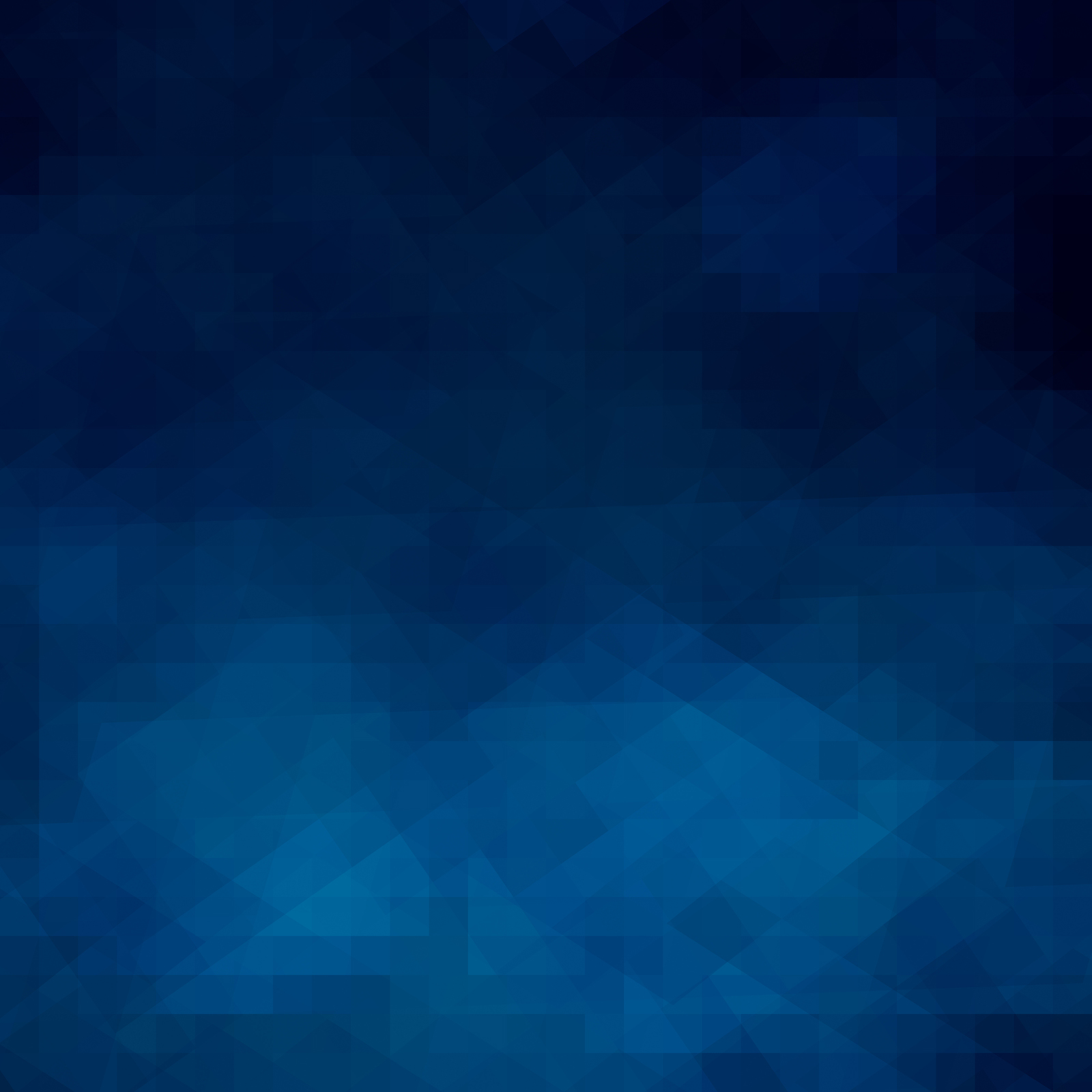 jngi.org
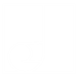 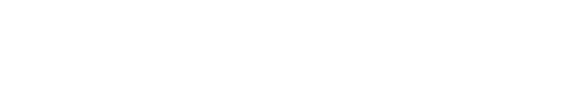 Let’s fast forward to the present!
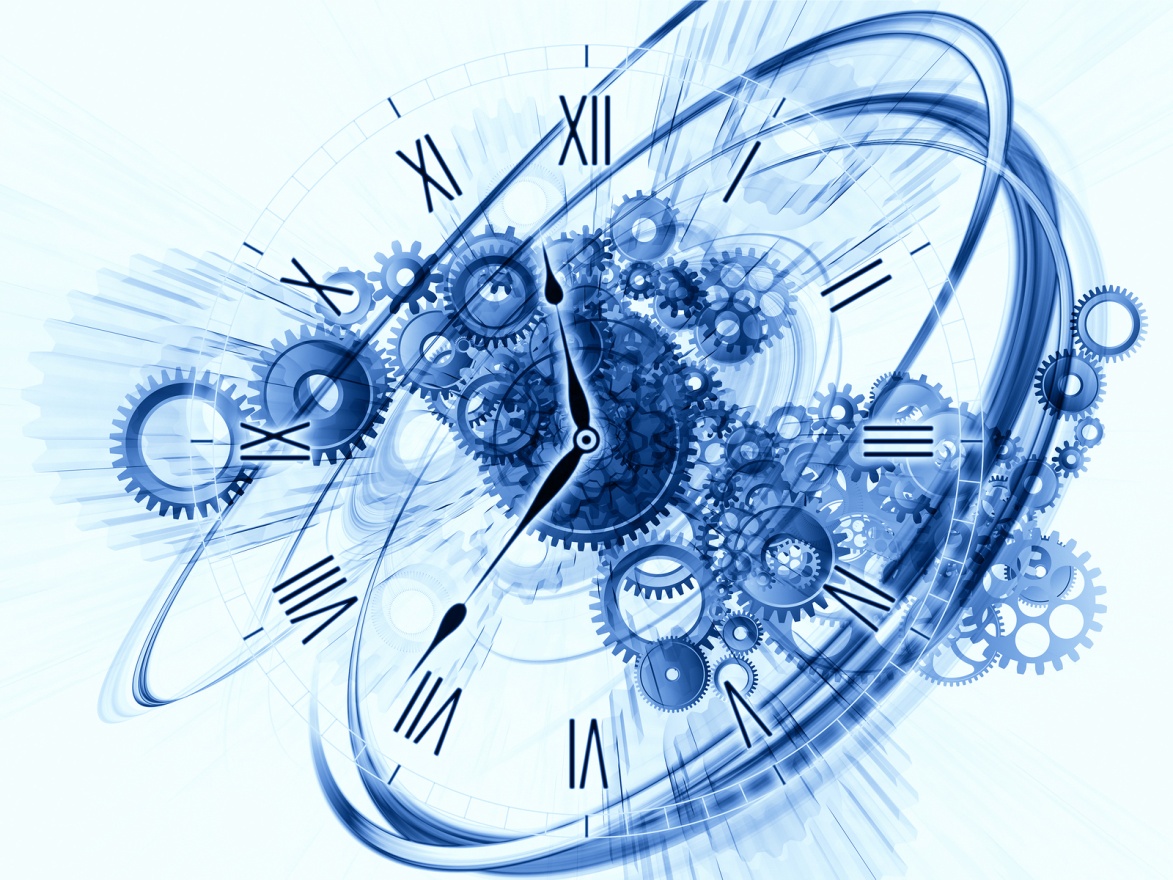 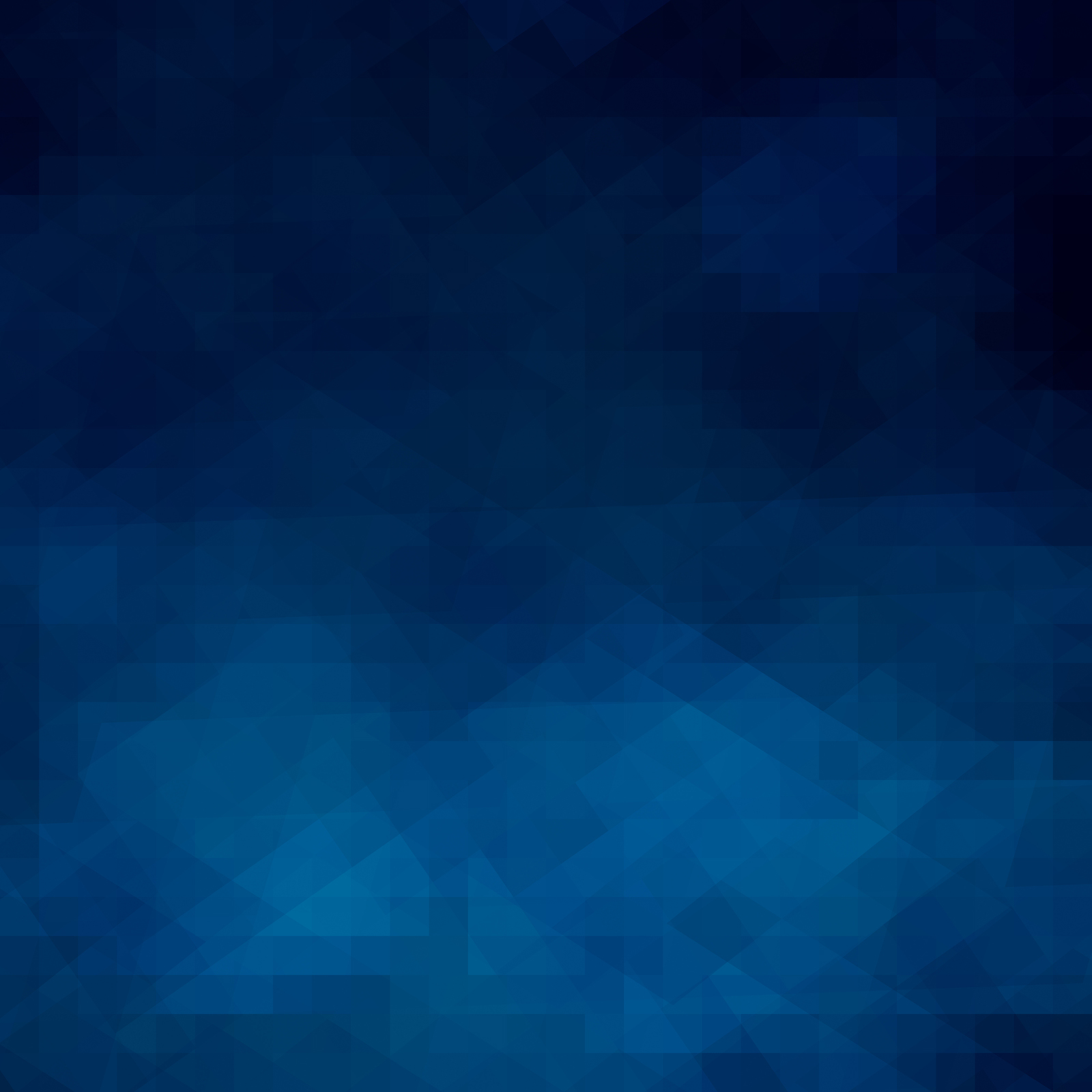 jngi.org
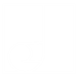 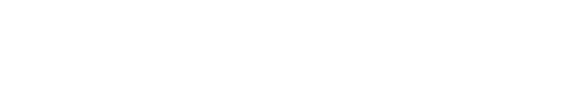 One of the most important findings from our work
Campuses that develop a strategic action plan to improve student success and retention AND then implement that plan to a high degree get big gains in retention.
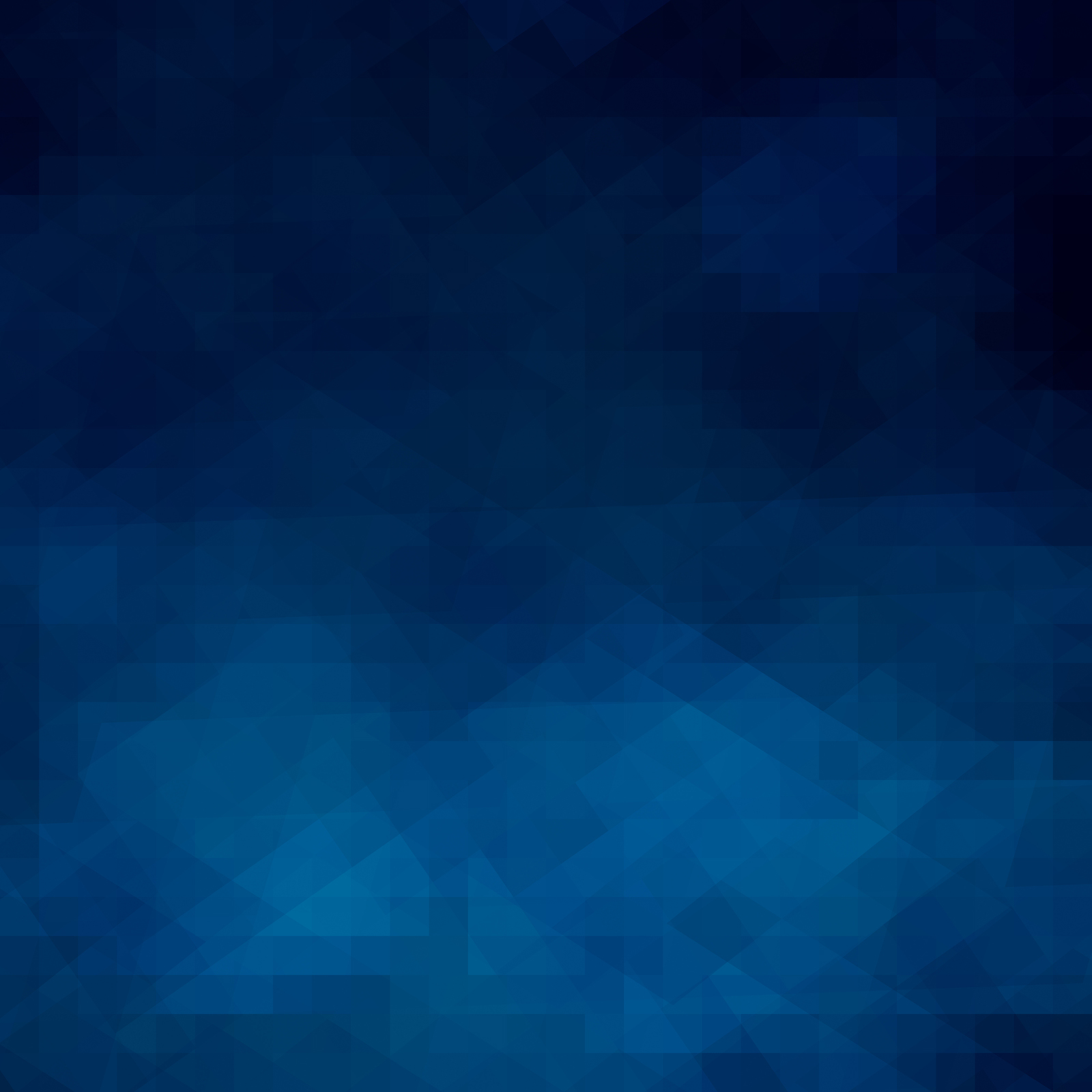 jngi.org
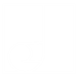 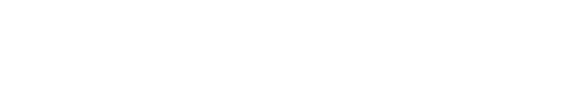 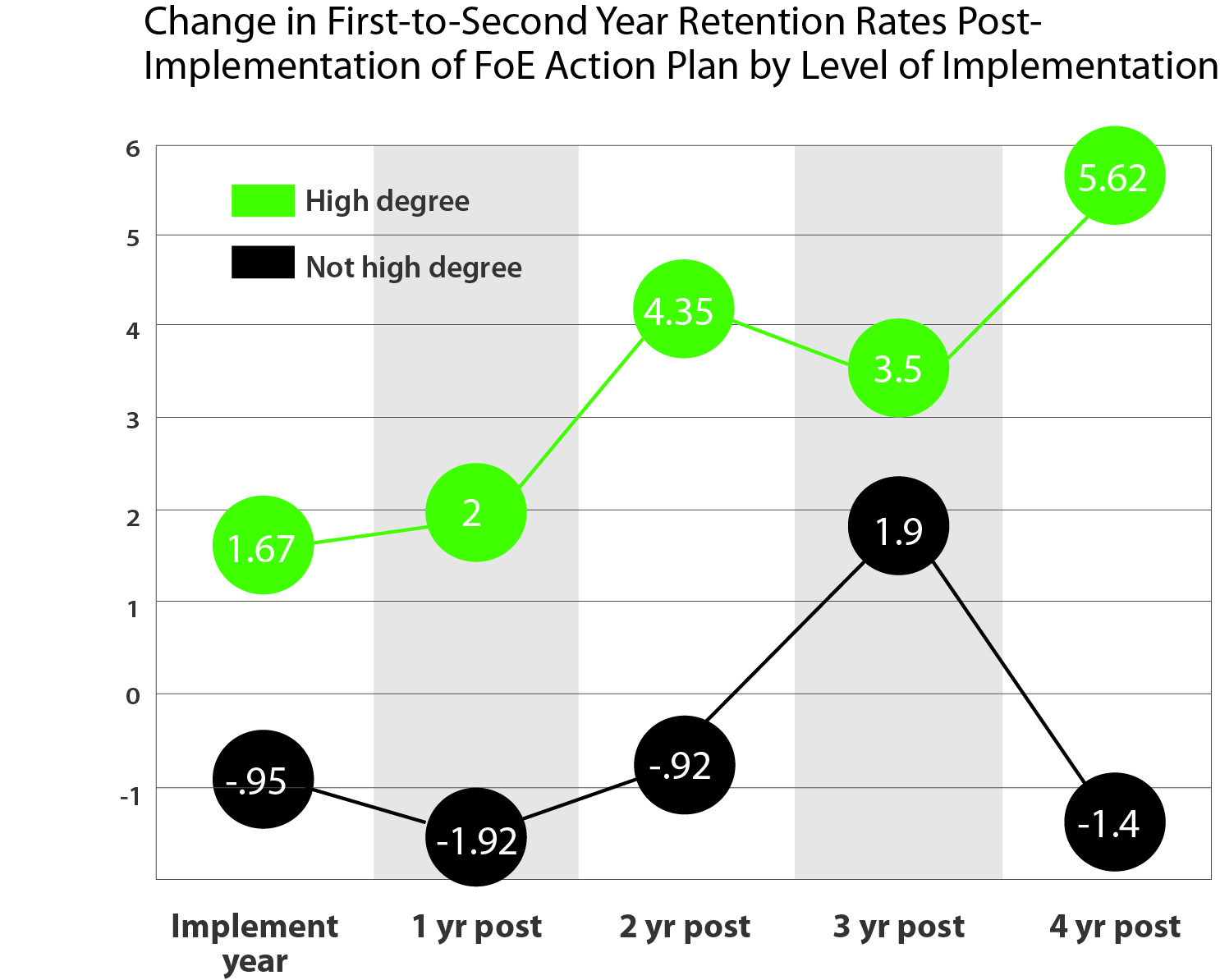 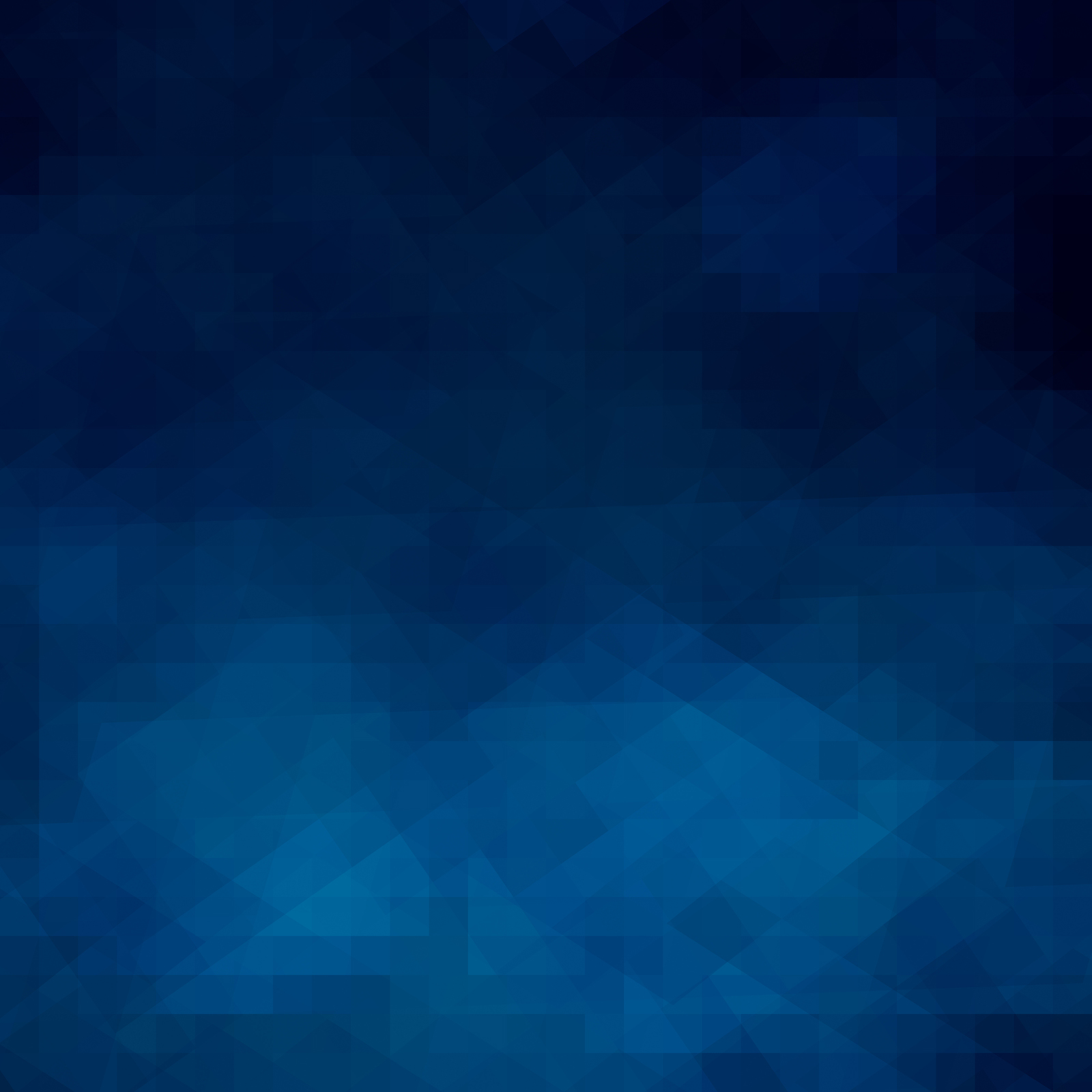 jngi.org
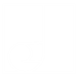 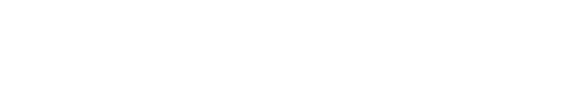 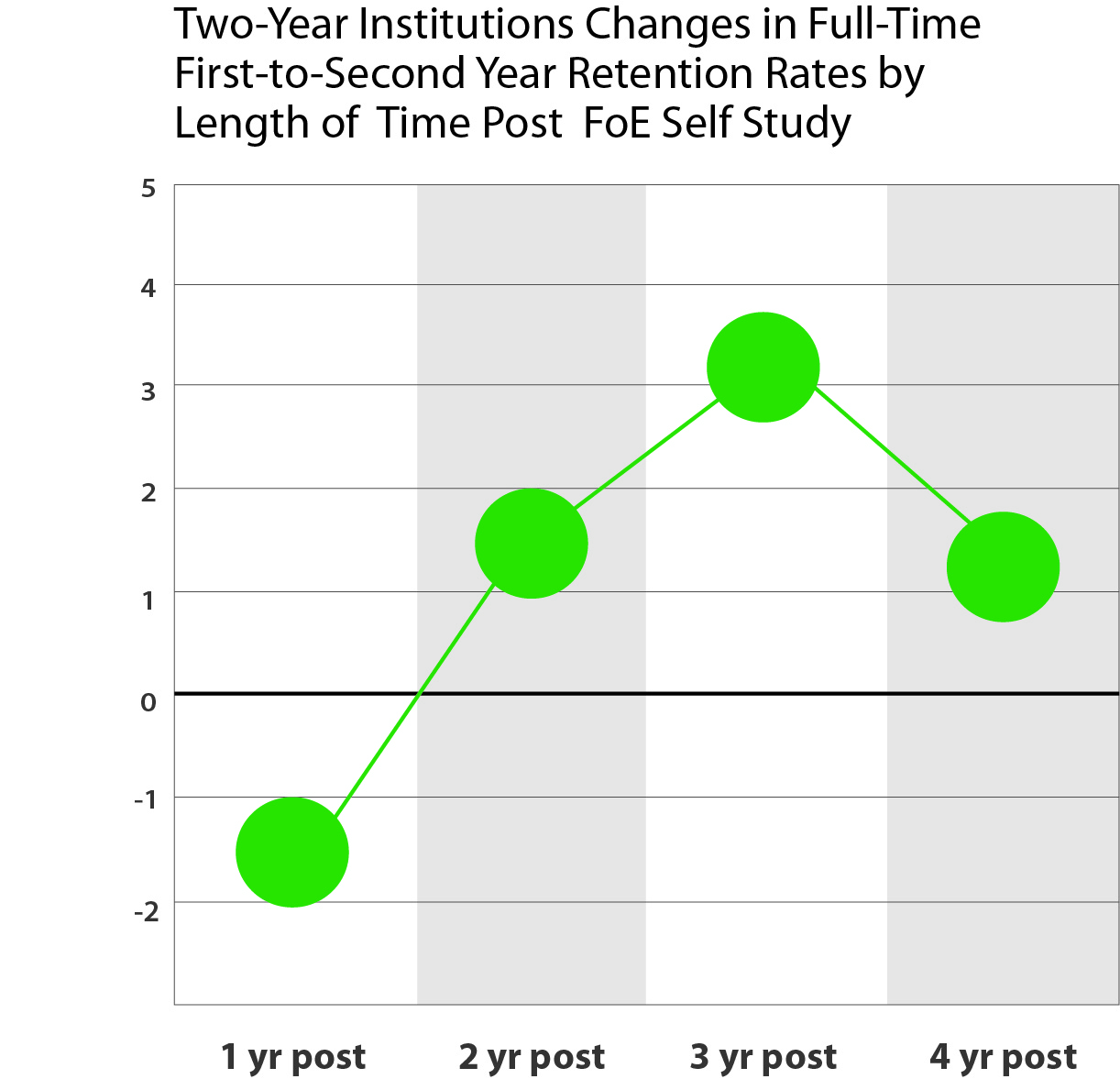 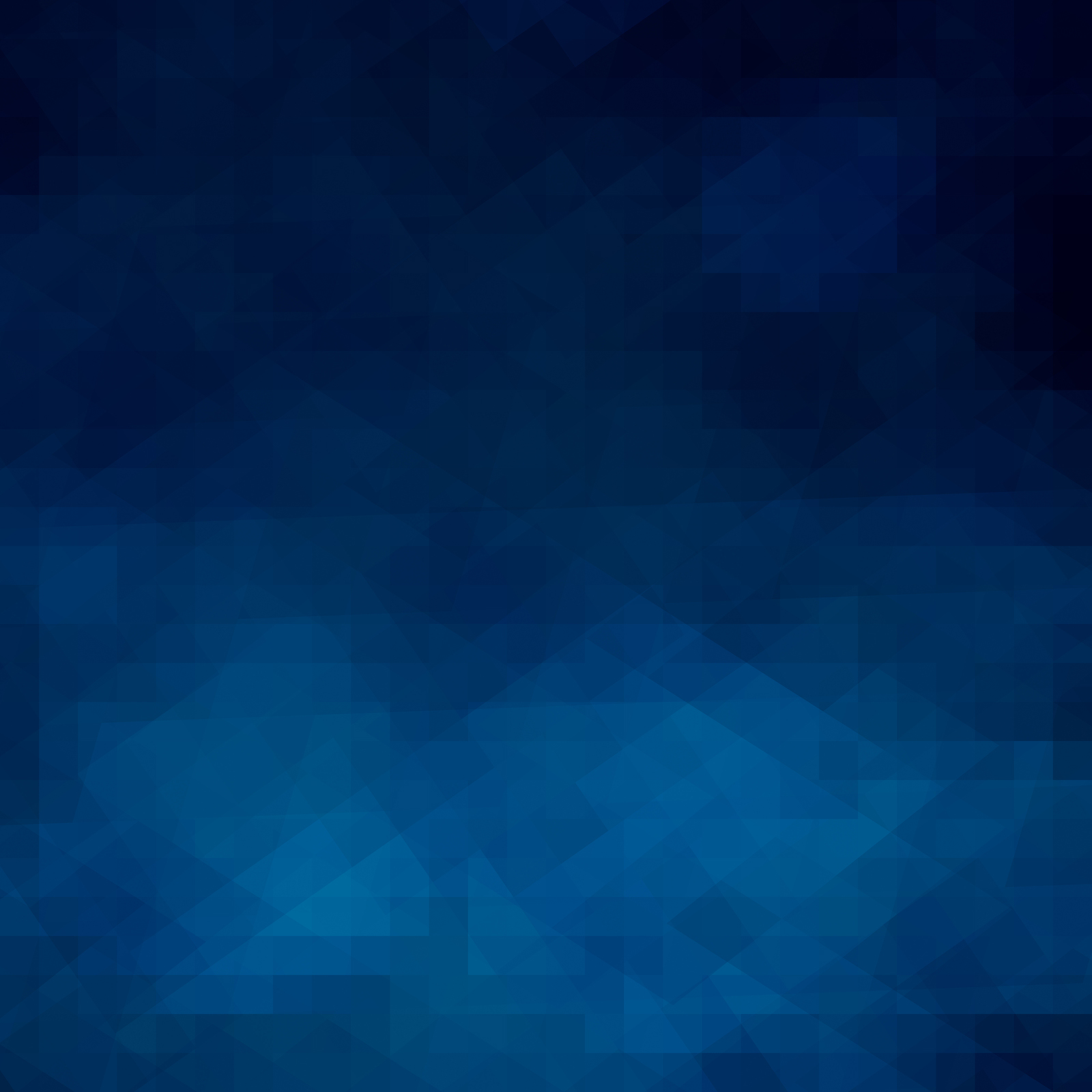 jngi.org
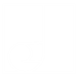 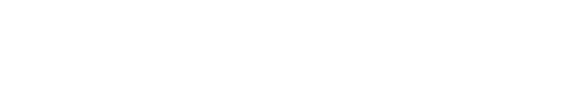 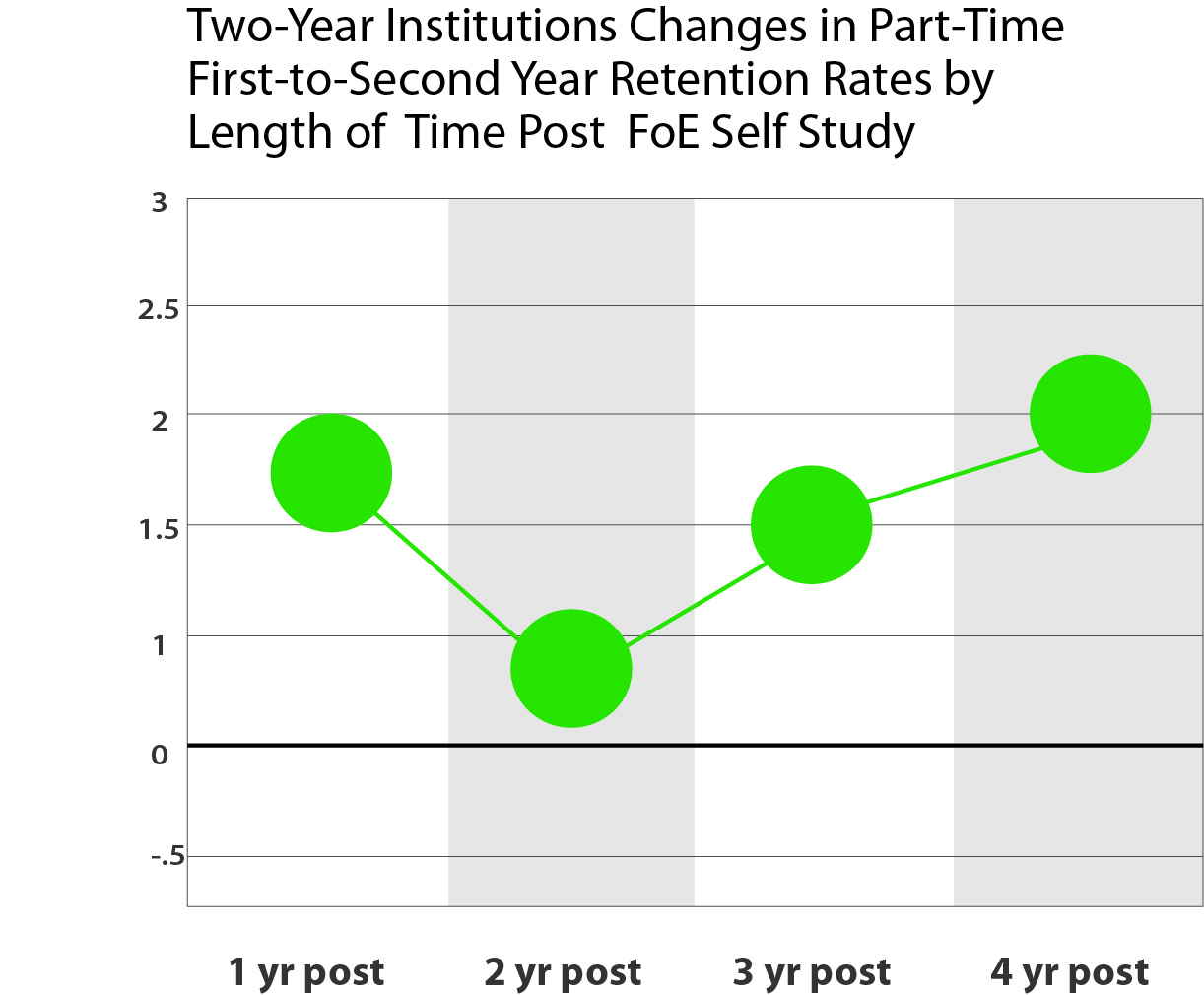 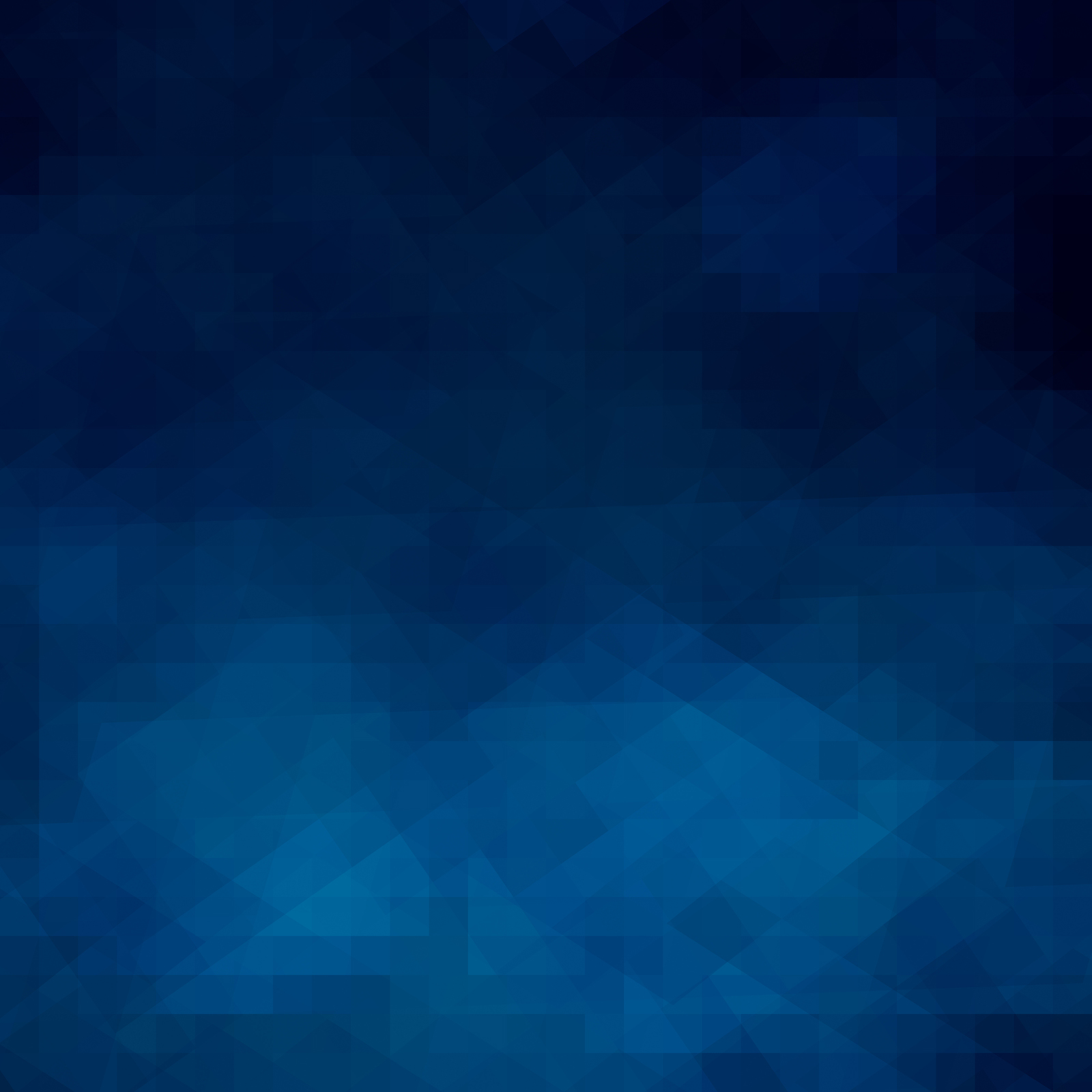 jngi.org
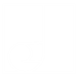 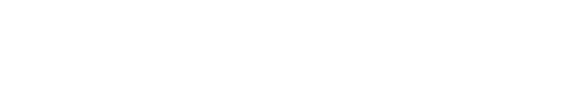 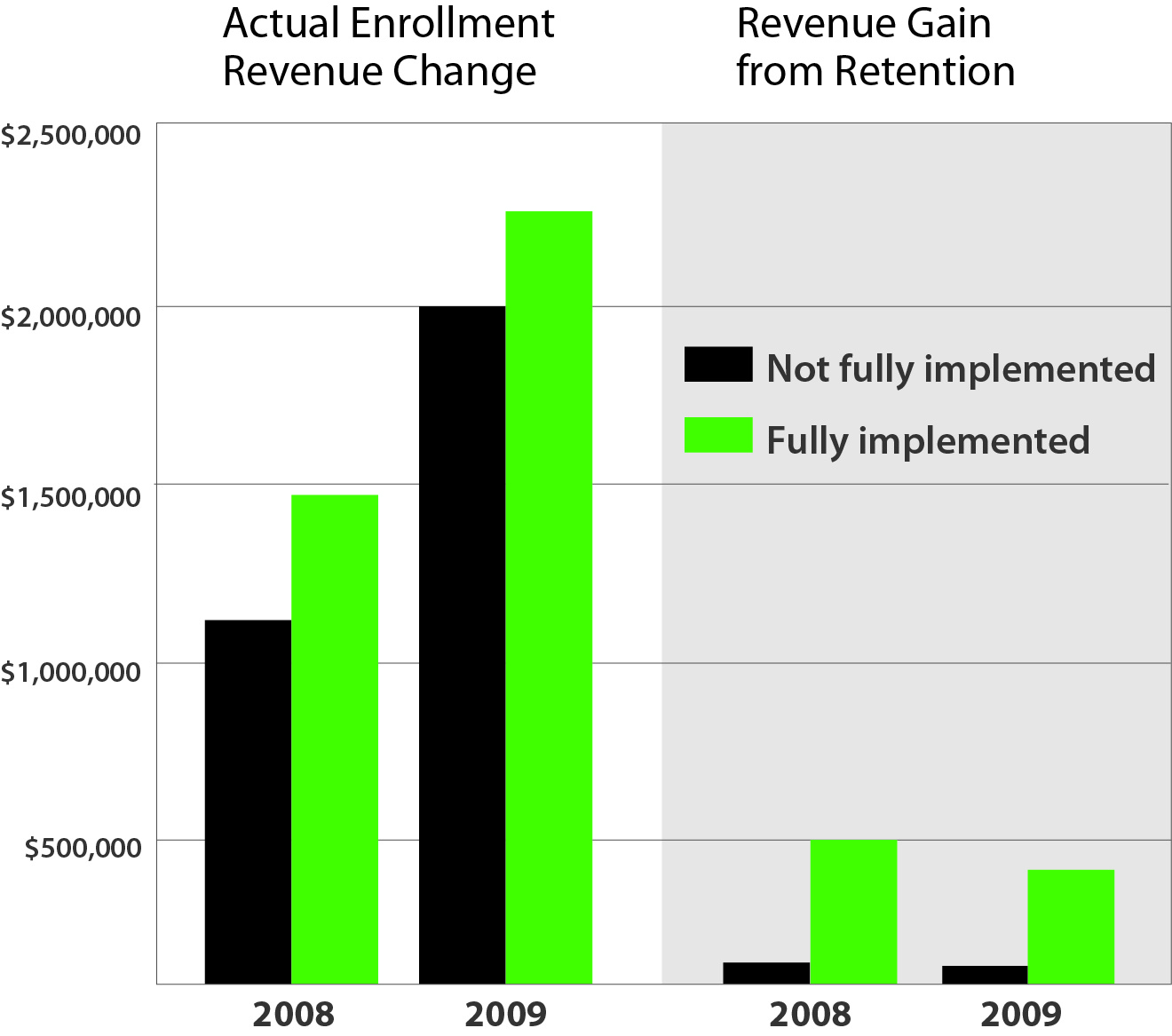 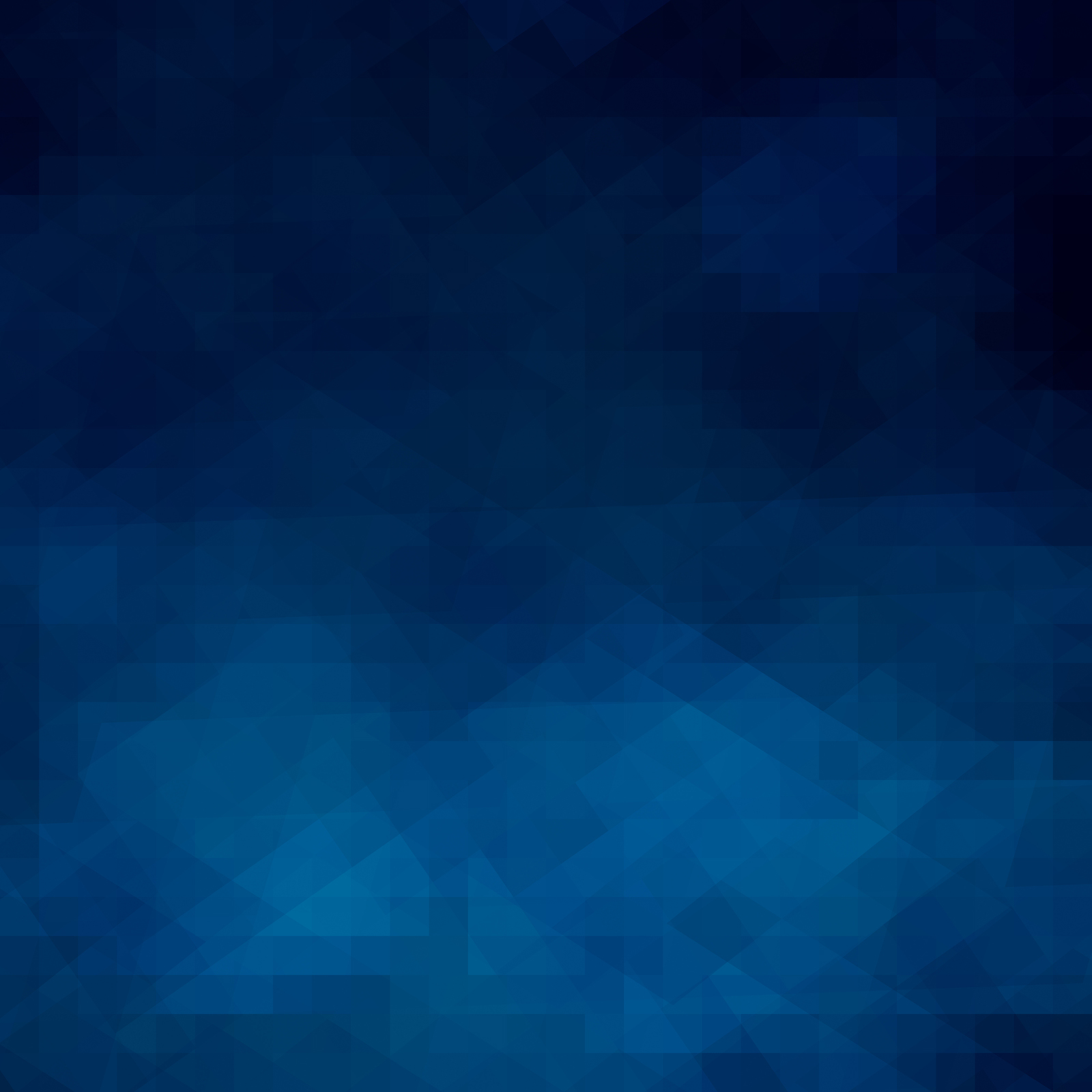 jngi.org
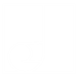 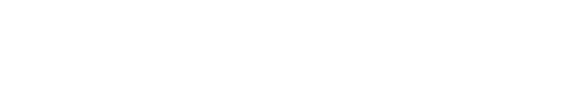 Over four decades of a multiplicity of student success efforts…
we have managed to largely avoid the faculty role and the component of the college experience where the students experience the highest failure rates: GATEWAY courses.
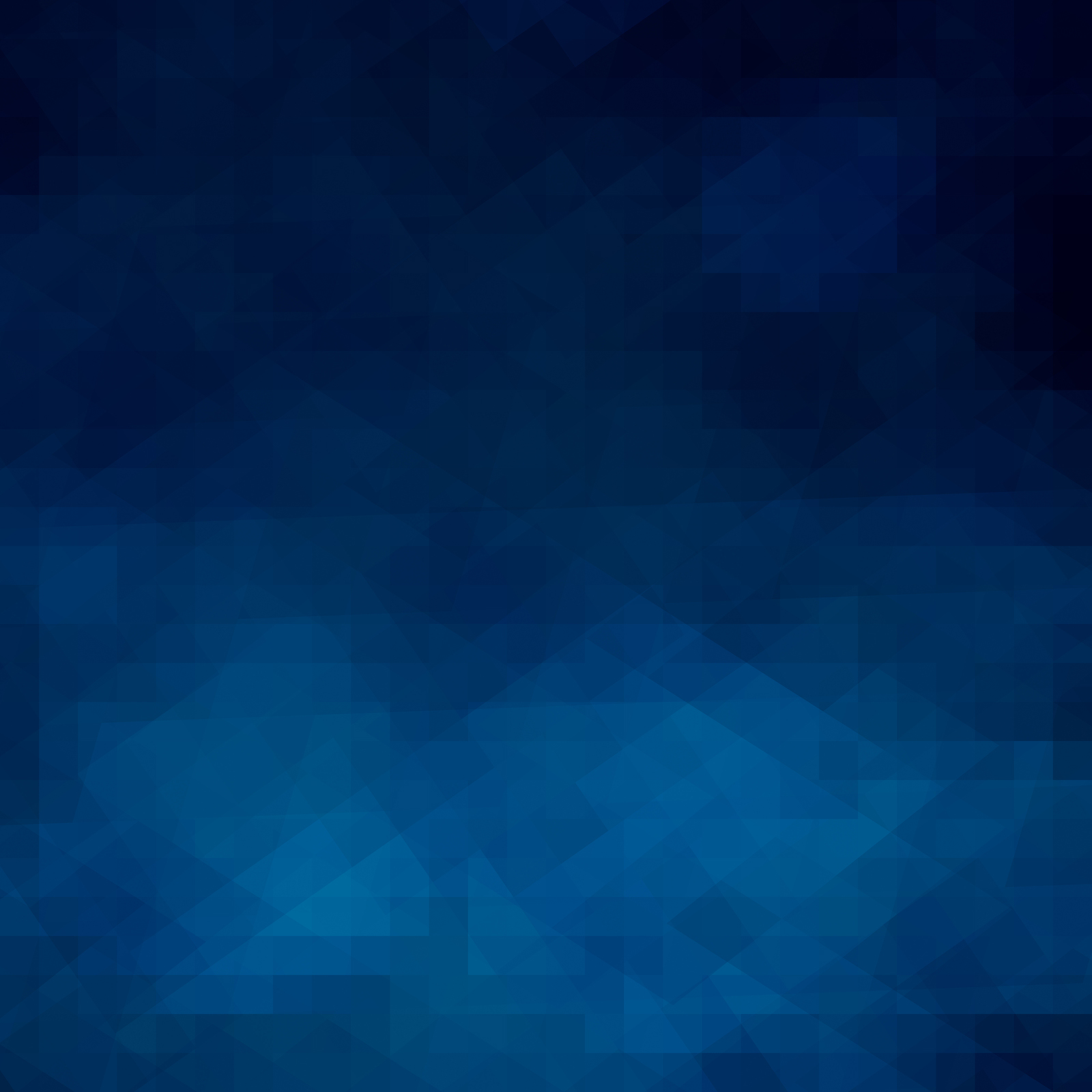 jngi.org
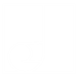 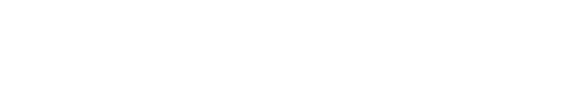 Over four decades of a multiplicity of student success efforts…
Our work at the Gardner Institute is taking what I did in the 1970’s-90’s - create a new movement to focus on one component of the college experience: the REAL First-Year Experience: the Gateway Course Experience
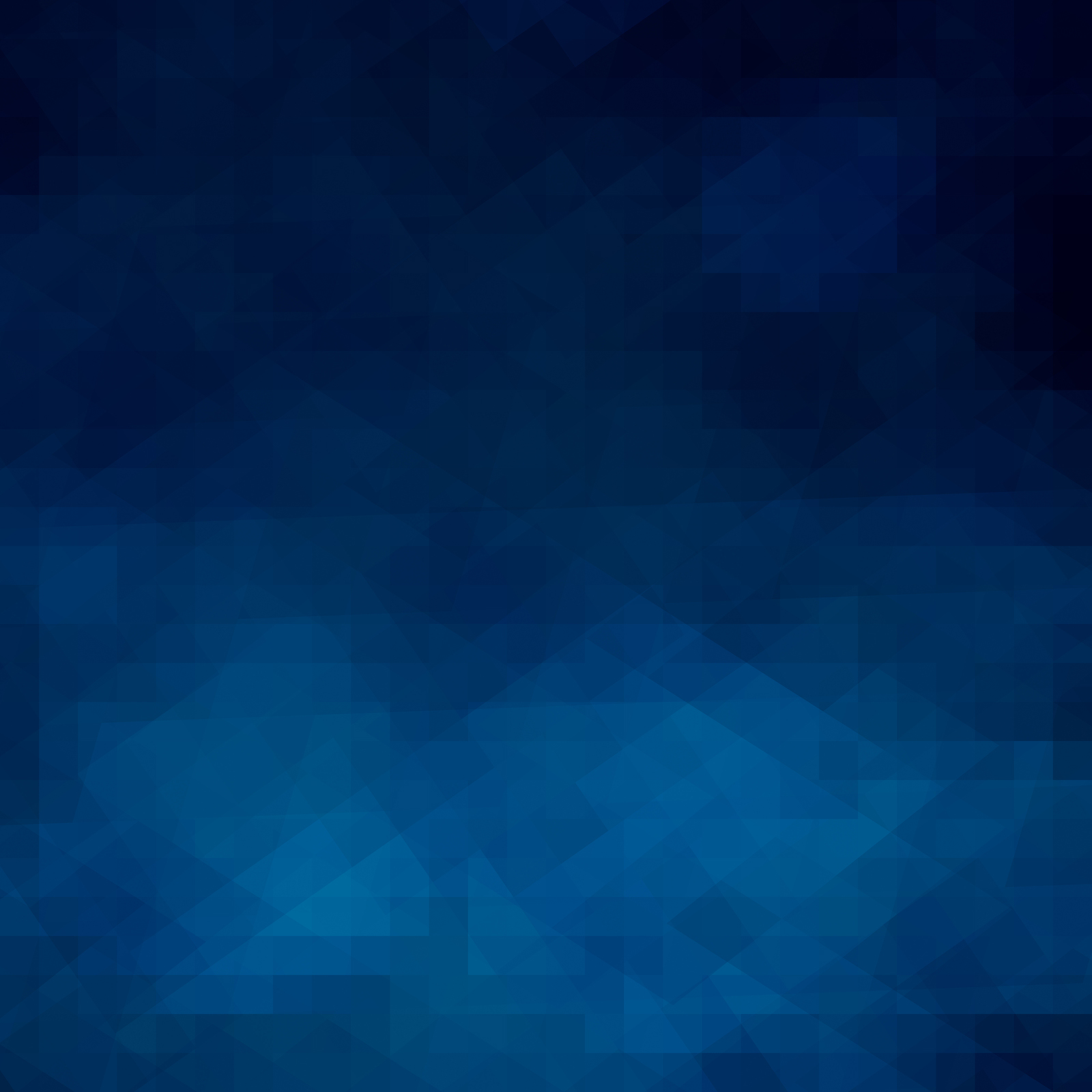 jngi.org
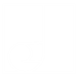 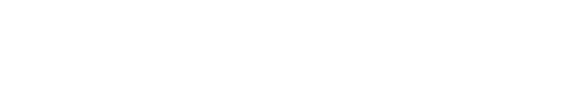 Through its work with Foundations of Excellence, the Gardner Institute has learned…
about the value of conducting a voluntary self study to create an action plan - and then to implement the action plan.
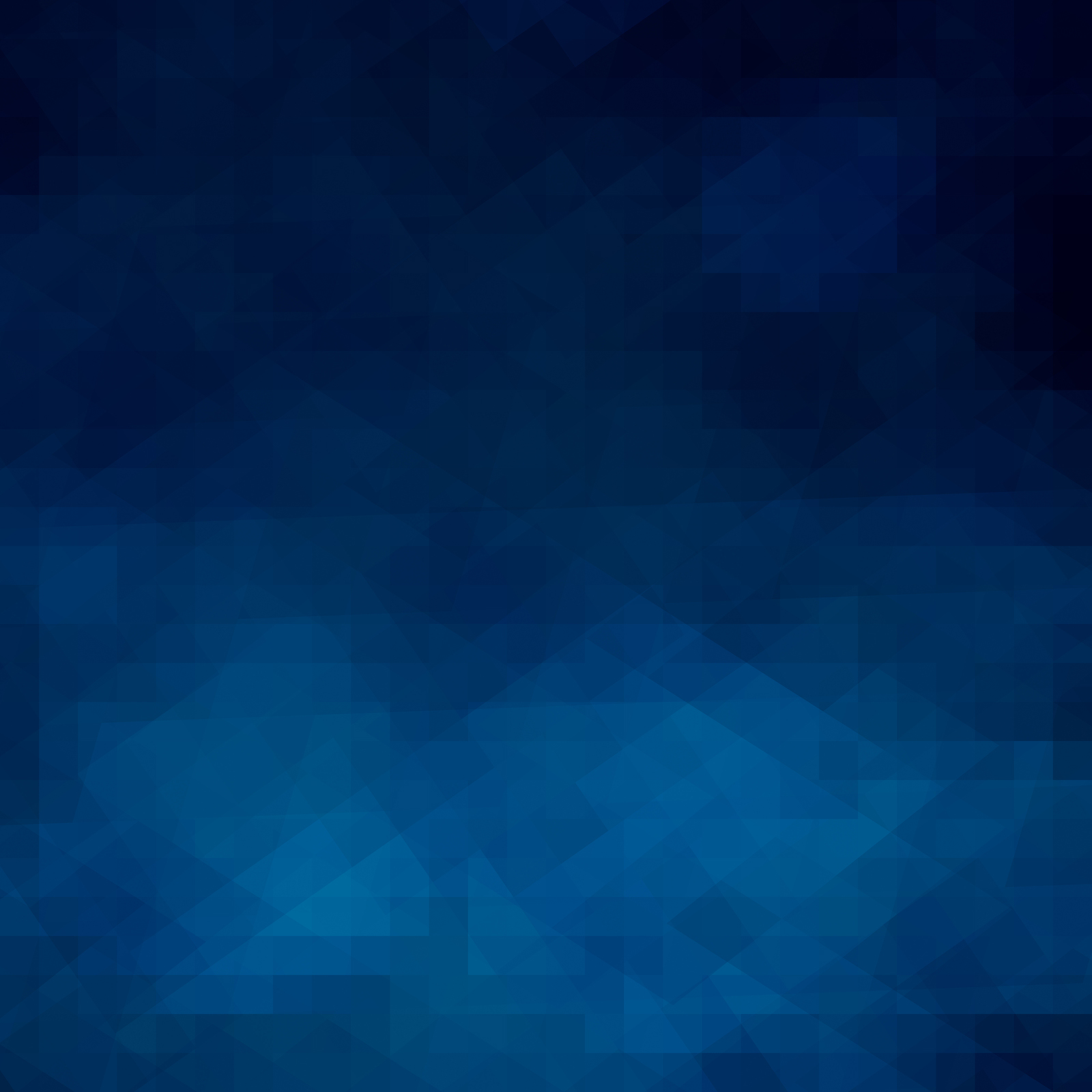 jngi.org
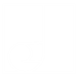 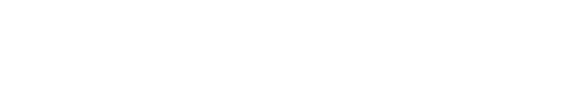 Gateways to Completion® (G2C®)
This time around (déjà vu) the self study focuses on: 
conducting a self-study of gateway courses
developing an action plan to improve        performance in gateway courses
executing and refining that plan with the help of predictive analytics
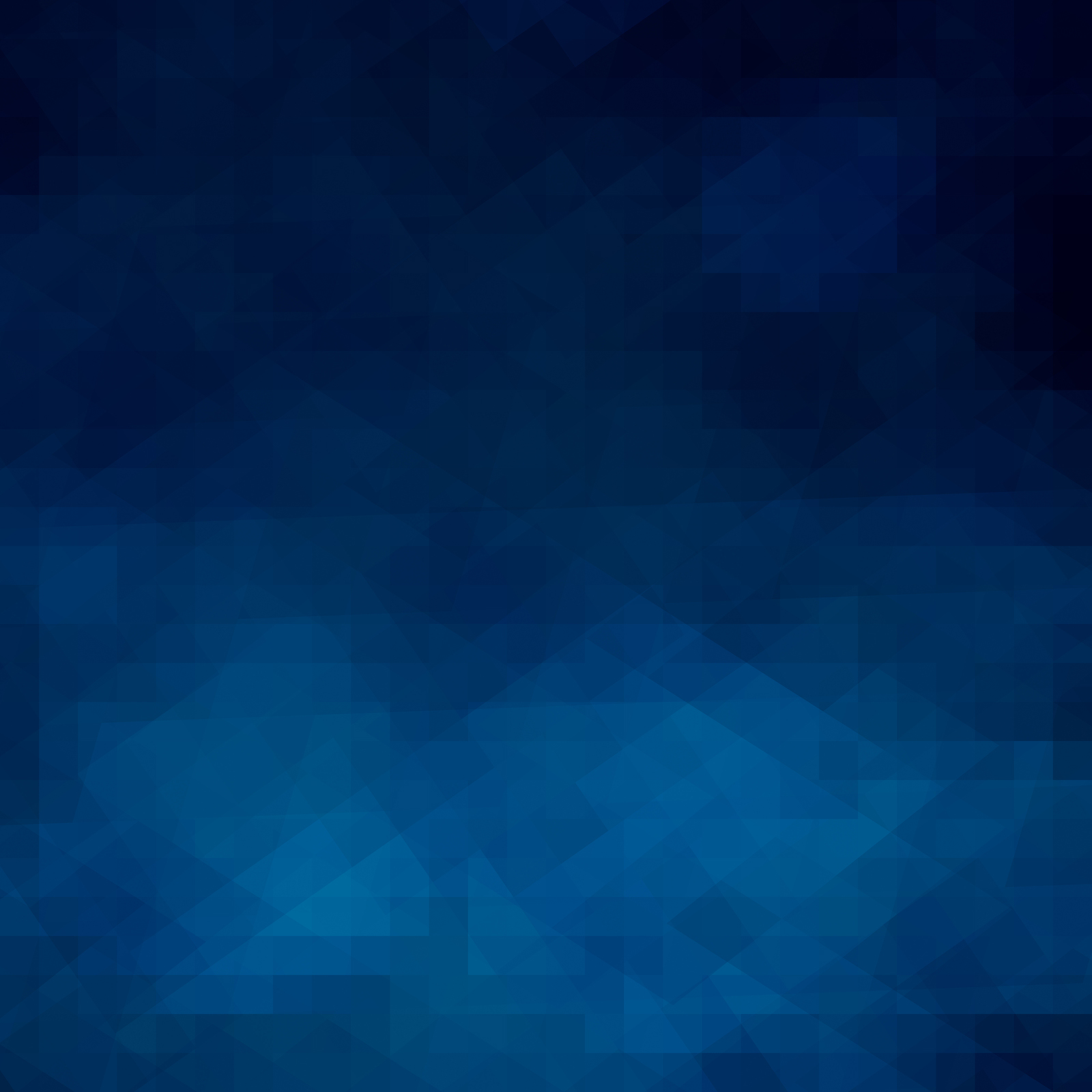 jngi.org
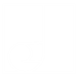 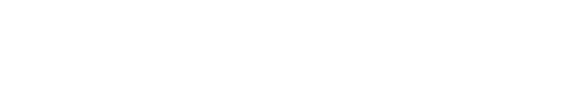 Gateways to Completion (G2C)
Gateway Courses: Definition & Impact
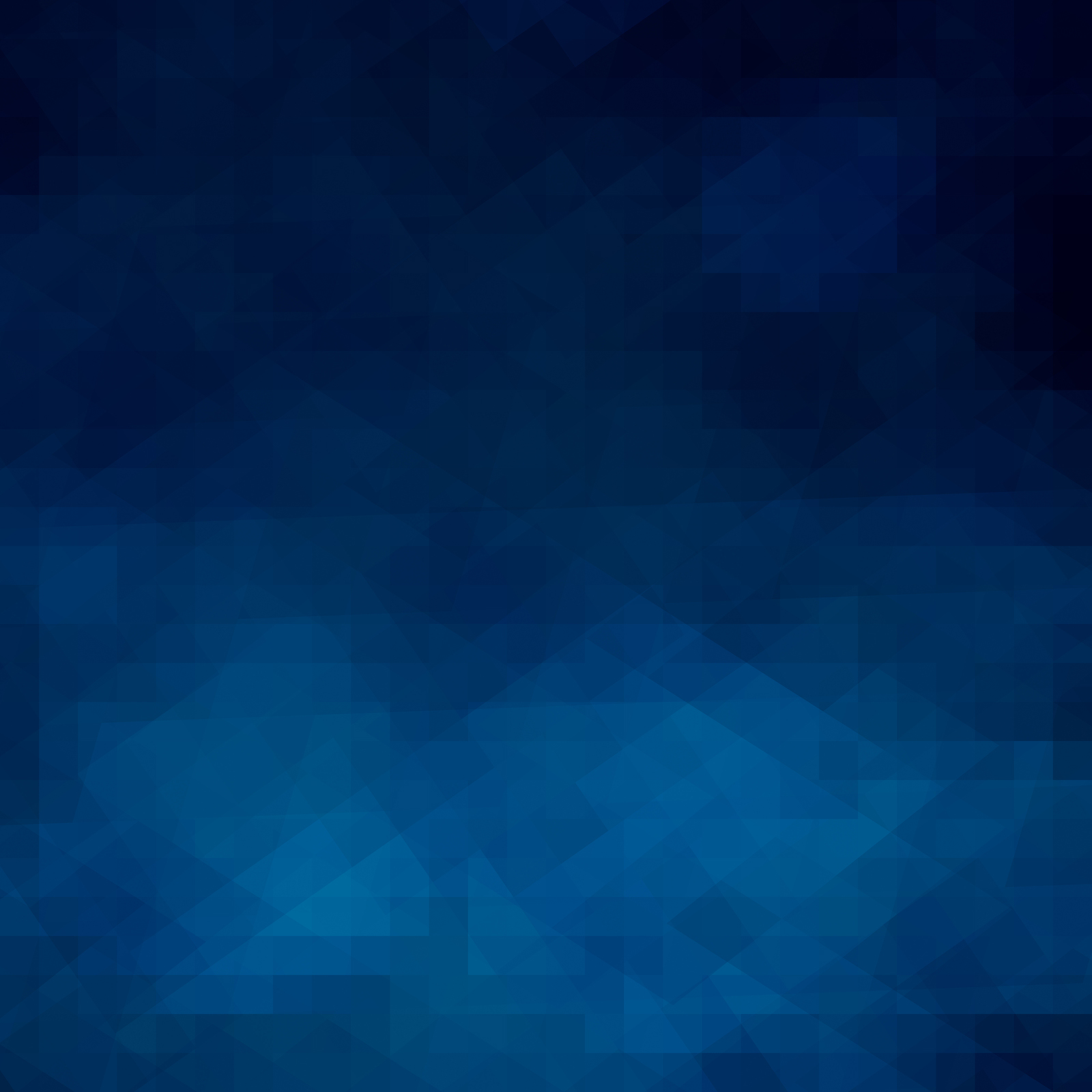 jngi.org
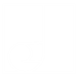 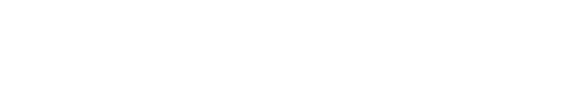 Why Addressing Killer Courses Matters
Its About 
Teaching
Learning
Student PerformanceInstitutional Performance & Funding
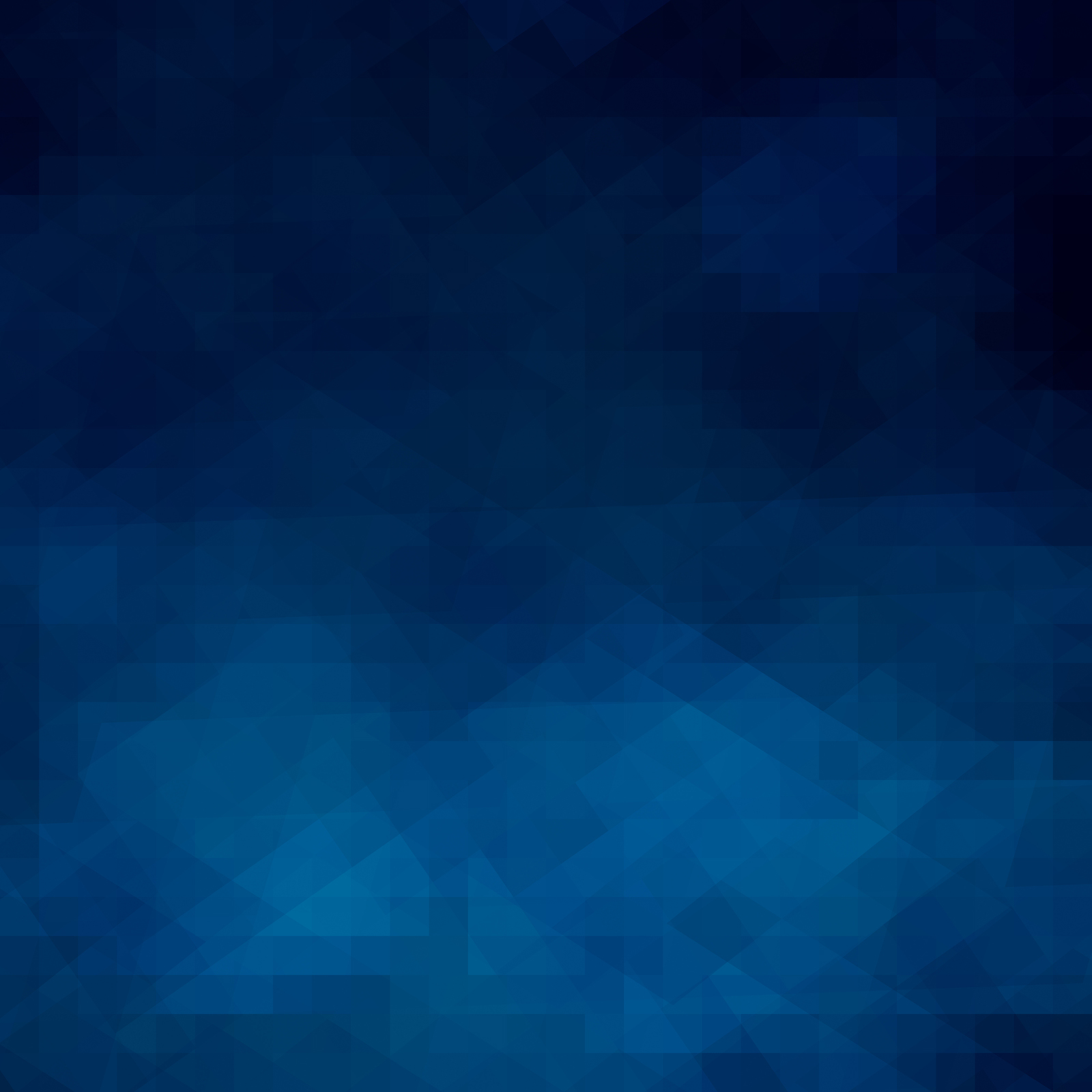 jngi.org
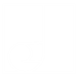 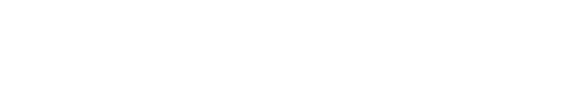 Gateways to Completion (G2C)
Gateway Courses: Data from Foundations of Excellence
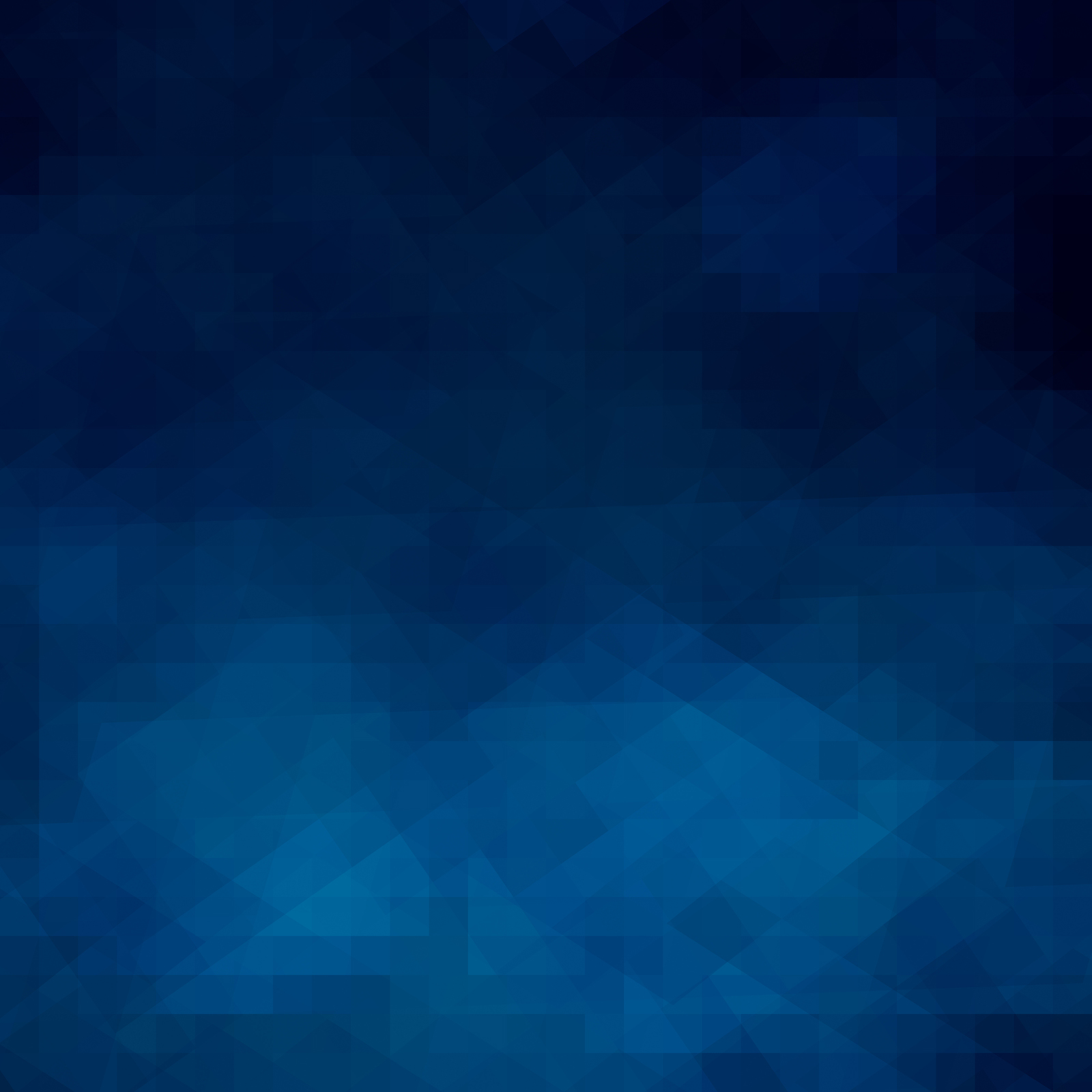 jngi.org
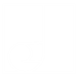 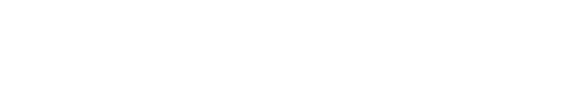 Average DFWI Rates for First Year Courses
DFWI Rates by Course for Four-Year Institutions
Average DFWI Rates for First Year Courses
DFWI Rates by Course for Two-Year Institutions
Percentage of High Enrollment Courses that Are High Risk
Admitting There Is An Issue
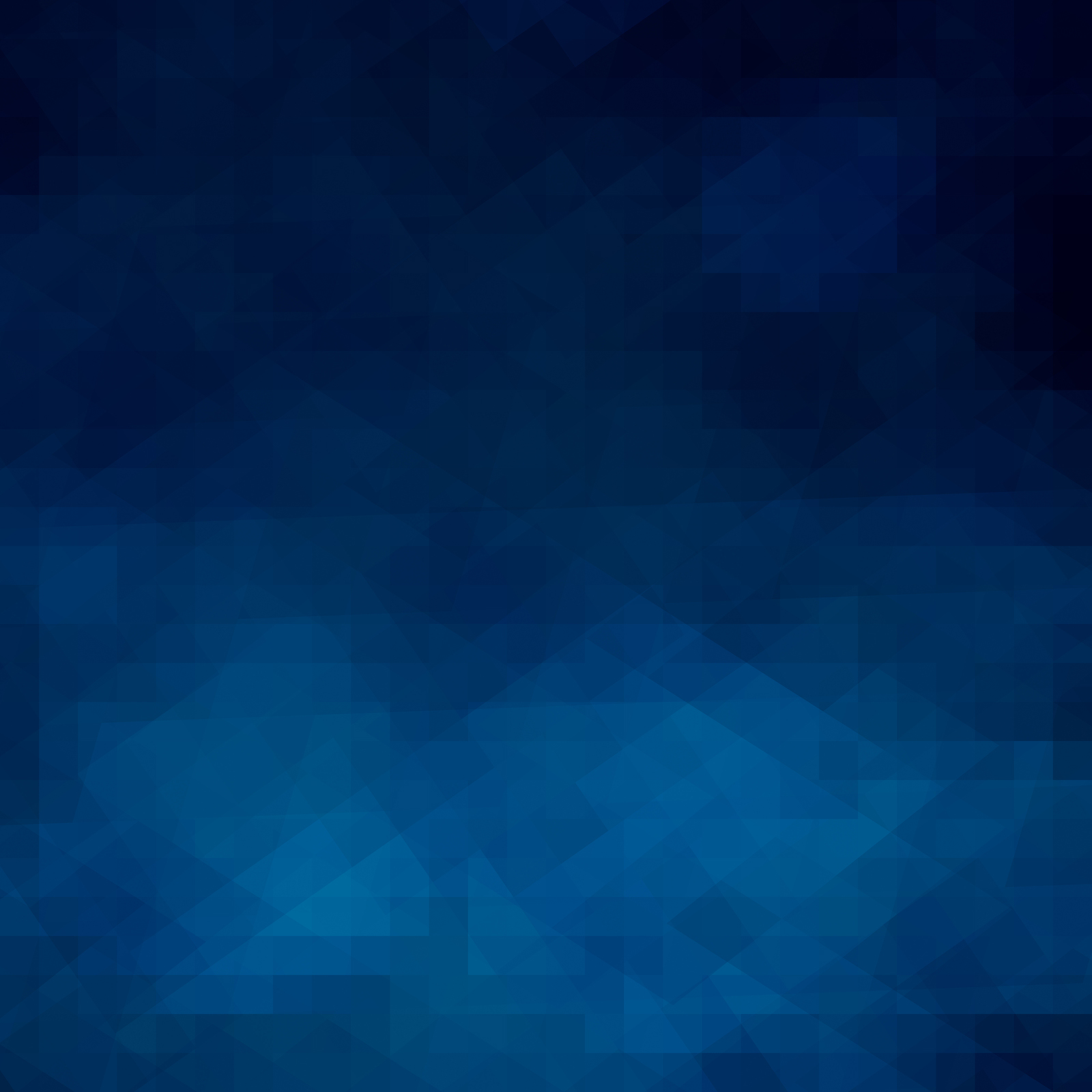 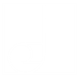 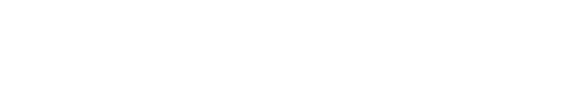 jngi.org
G2C Founding Institutions
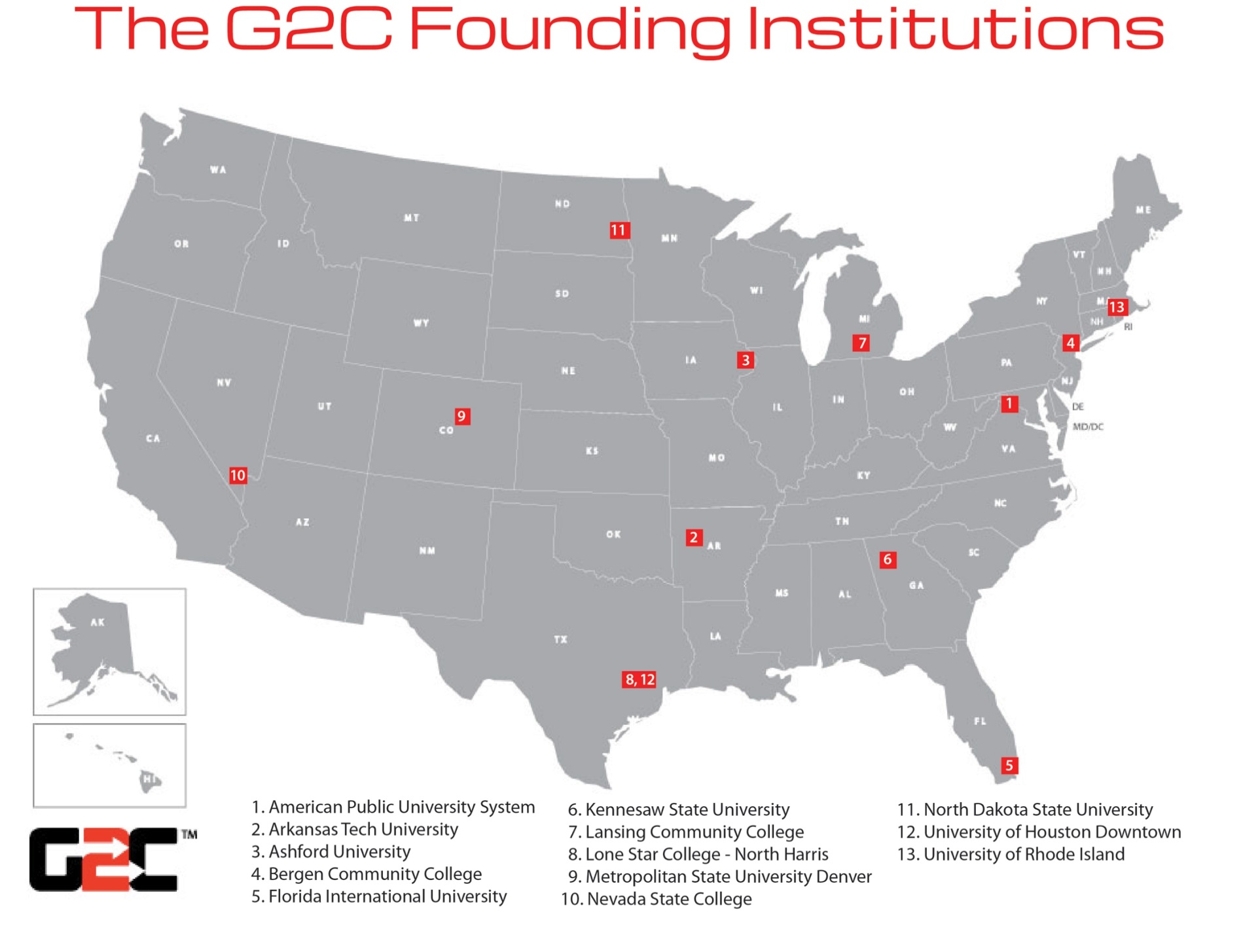 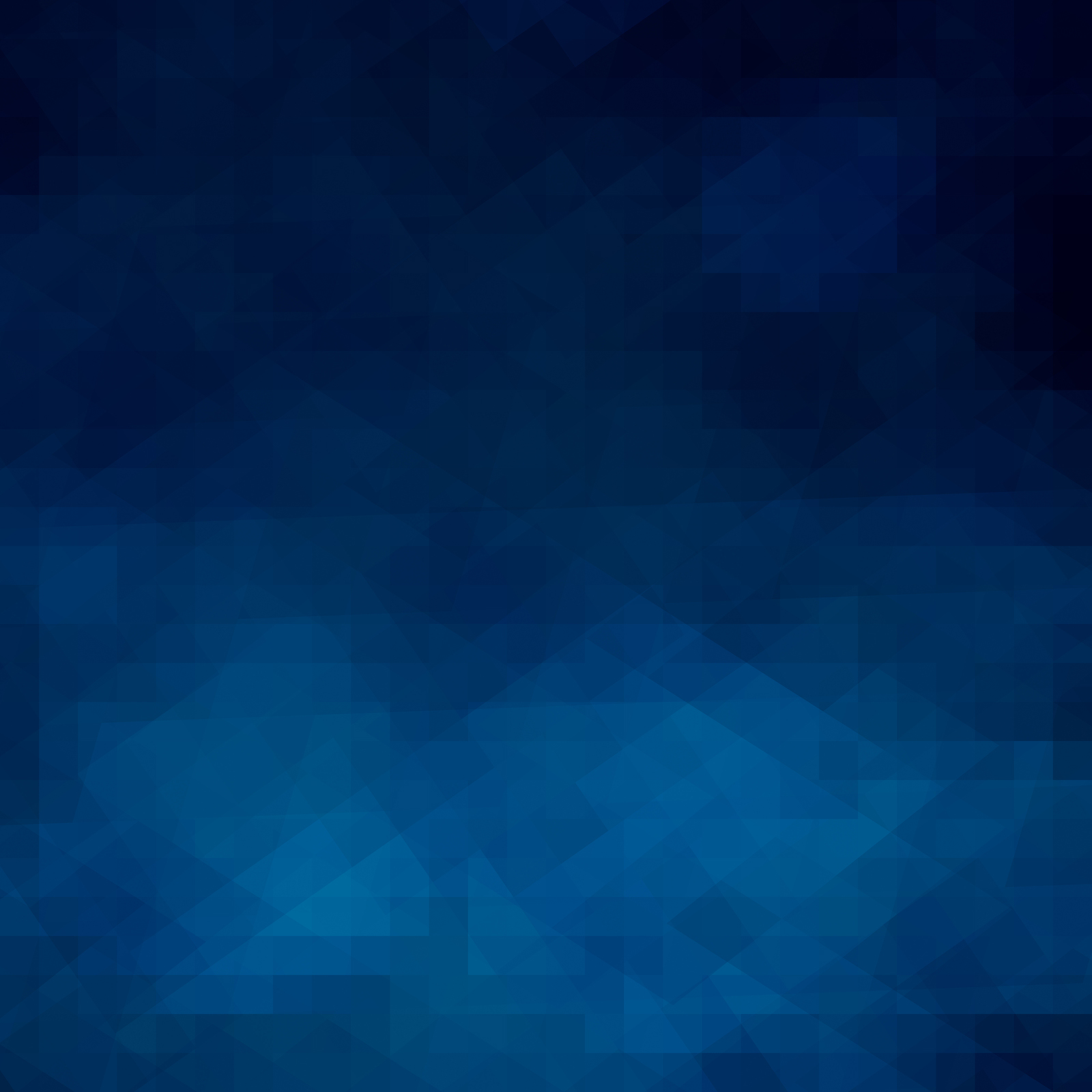 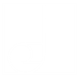 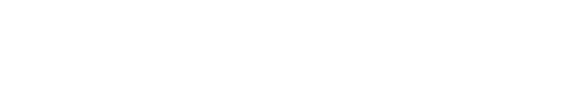 jngi.org
The G2C National Advisory Committee
Lou Albert – Pima Community College
Linda Baer – Minnesota State U – Mankato
Trudy Bers – Oakton Community College
Hunter Boylan – National Center for Developmental Education
Linda Braddy – Mathematical Association of America
John Campbell – West Virginia University
Elizabeth Cox Brand – Oregon Department of Community Colleges & Workforce Development
Jeff Cornett – Ivy Tech Community College
Brent Drake – Purdue University
Johanna Dvorak – University of Wisconsin Milwaukee & NCLCA
Maribeth Ehasz – University of Central Florida
Scott Evenbeck – CUNY Stella and Charles Guttman Community College
Trinidad Gonzales – South Texas College / American Historical Association Learning Division
Casey Green – The Campus Computing Project
Bob Guell – Indiana State University
Jeanne Higbee – University of Minnesota
Amber Holloway – Higher Learning Commission
Christine Keller – APLU
Jillian Kinzie – Indiana Univ. Center for Postsecondary Research & NSSE Institute
Robert Kubat – Pennsylvania State University 
Tricia Leggett, Zane State College
Julie Little – EDUCAUSE
Jean MacGregor – Washington Center
Jodi Koslow Martin – North Park University
George Mehaffy – AASCU
Jerry Odom – University of South Carolina
Karan Powell – American Public University System
Lynn Priddy – National American University
Elaine Seymour – University of Colorado at Boulder
Marion Stone – International Center for Supplemental Instruction 
Emily Swafford – American Historical Association
Uri Treisman – University of Texas at Austin
Ross Peterson-Veatch – Goshen College
Kaye Walter – Bergen Community College
Cynthia Wilson – League for Innovation in the Community College
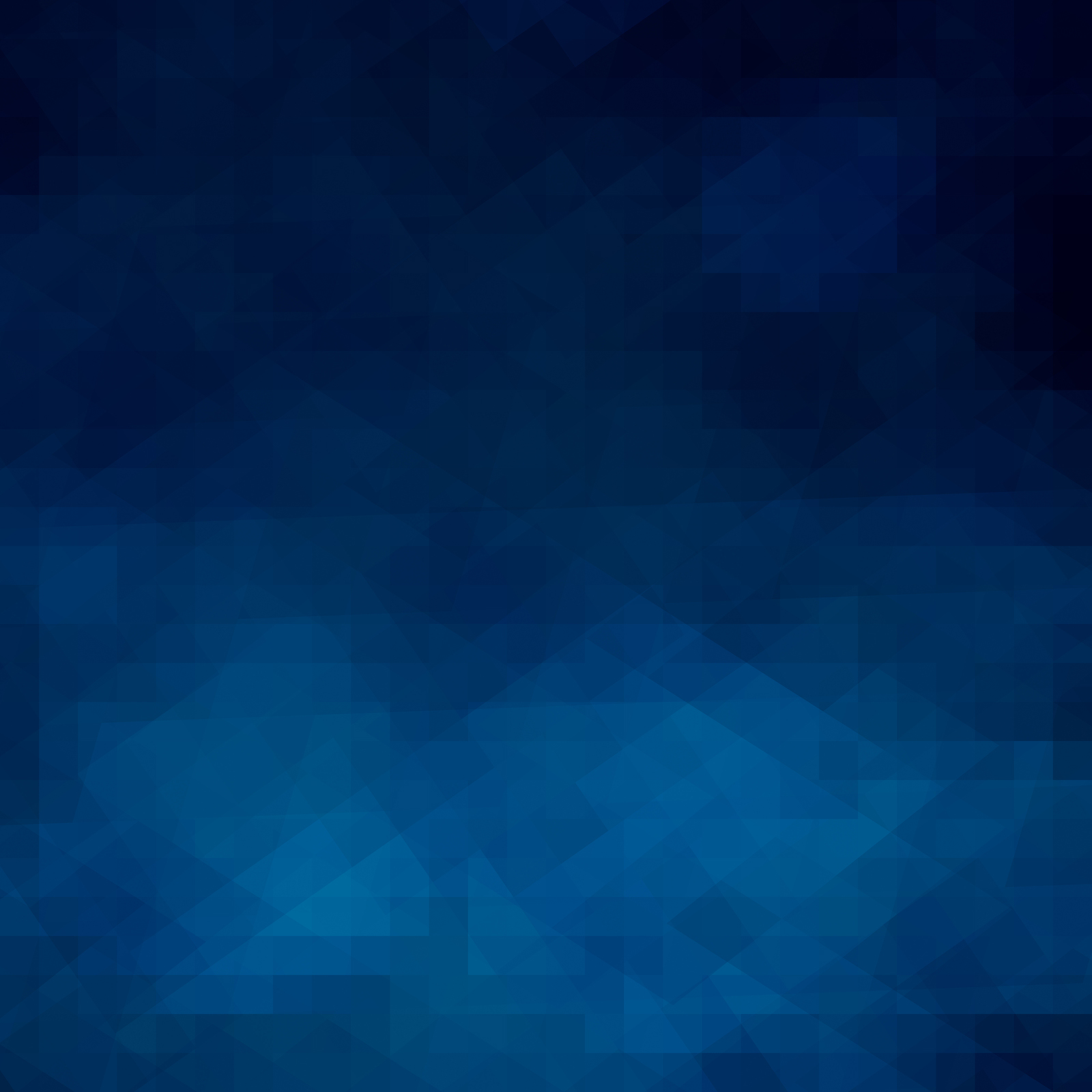 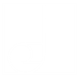 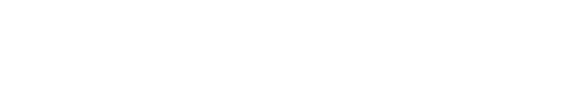 jngi.org
Gateway Courses Defined
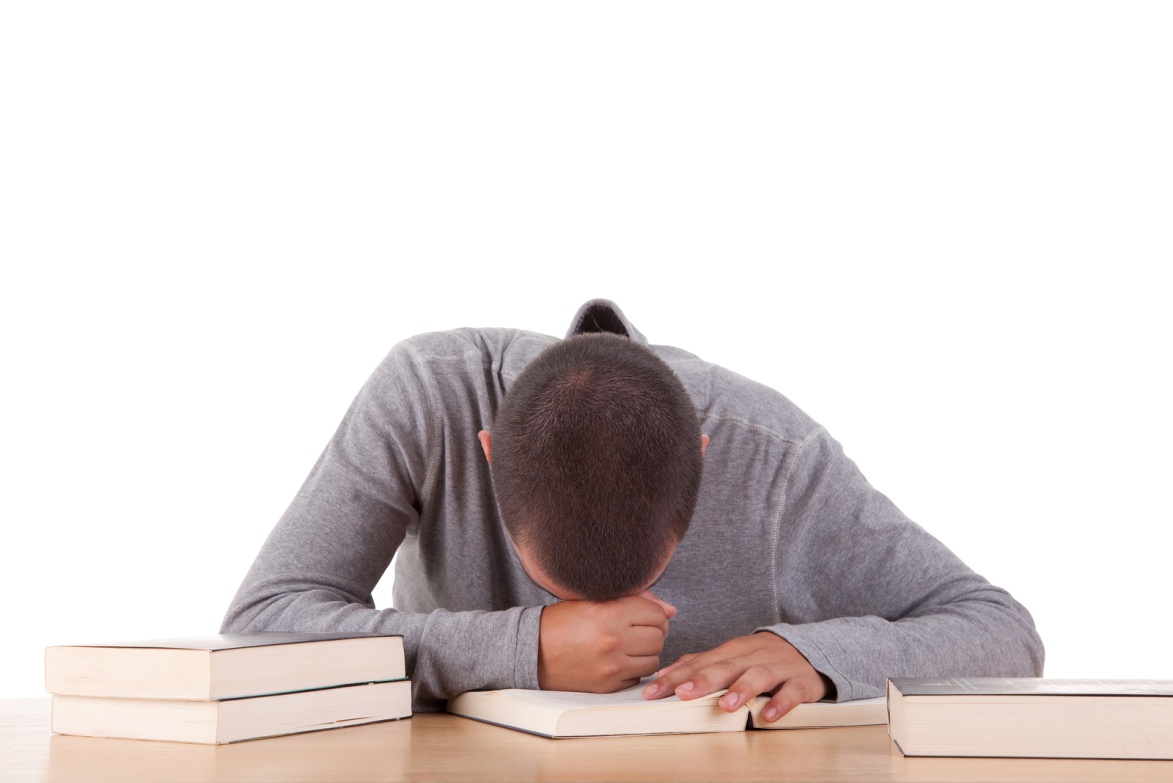 Foundation-Level
High-Risk
High Enrollment 
“Killer Courses”
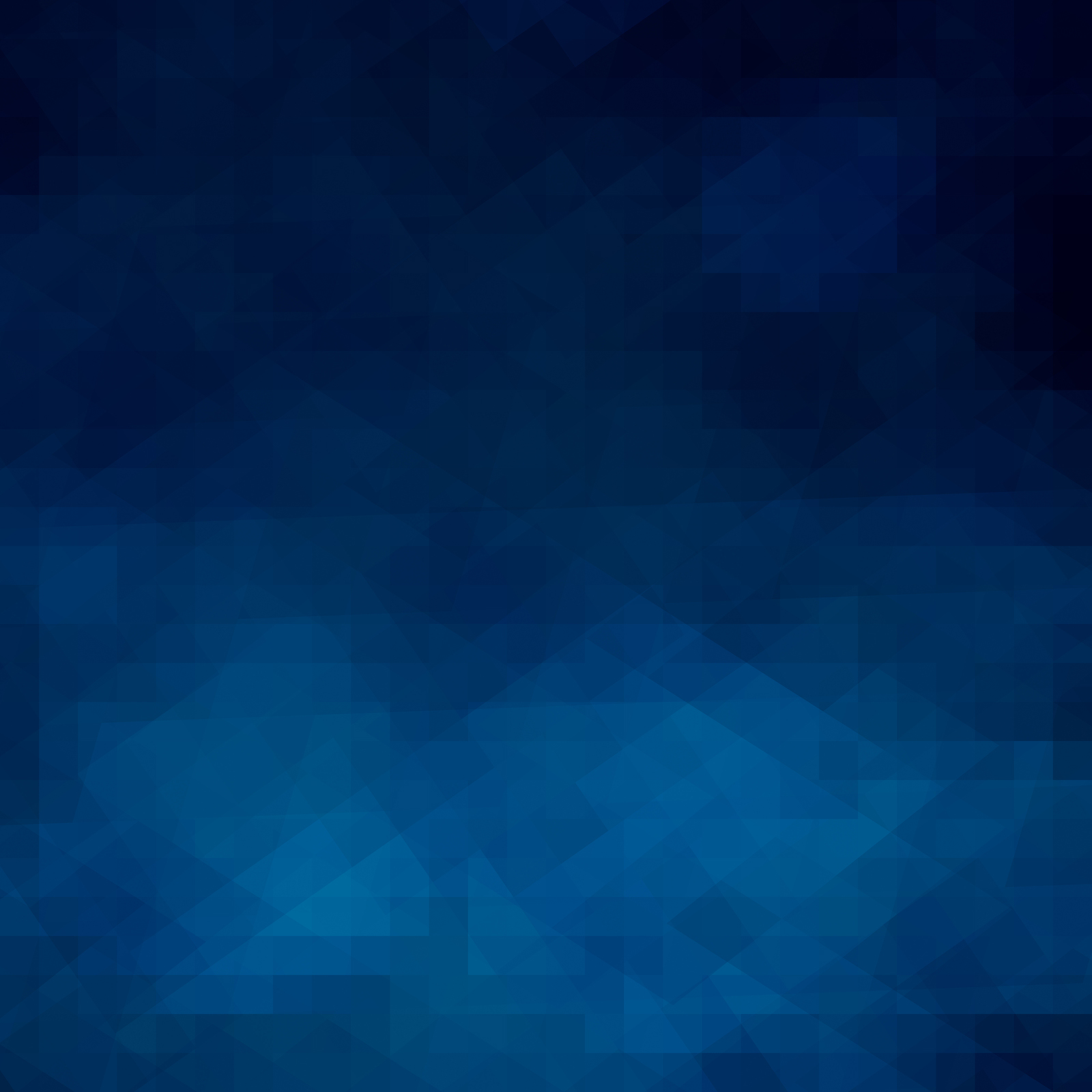 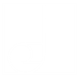 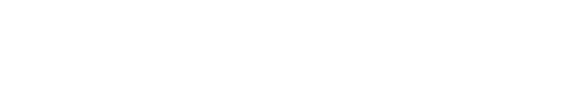 jngi.org
Broad Charge
Create and subsequently implement an evidence-based plan for improving student learning and success in high-enrollment courses that have historically resulted in high rates of failure and/or unsatisfactory progress.
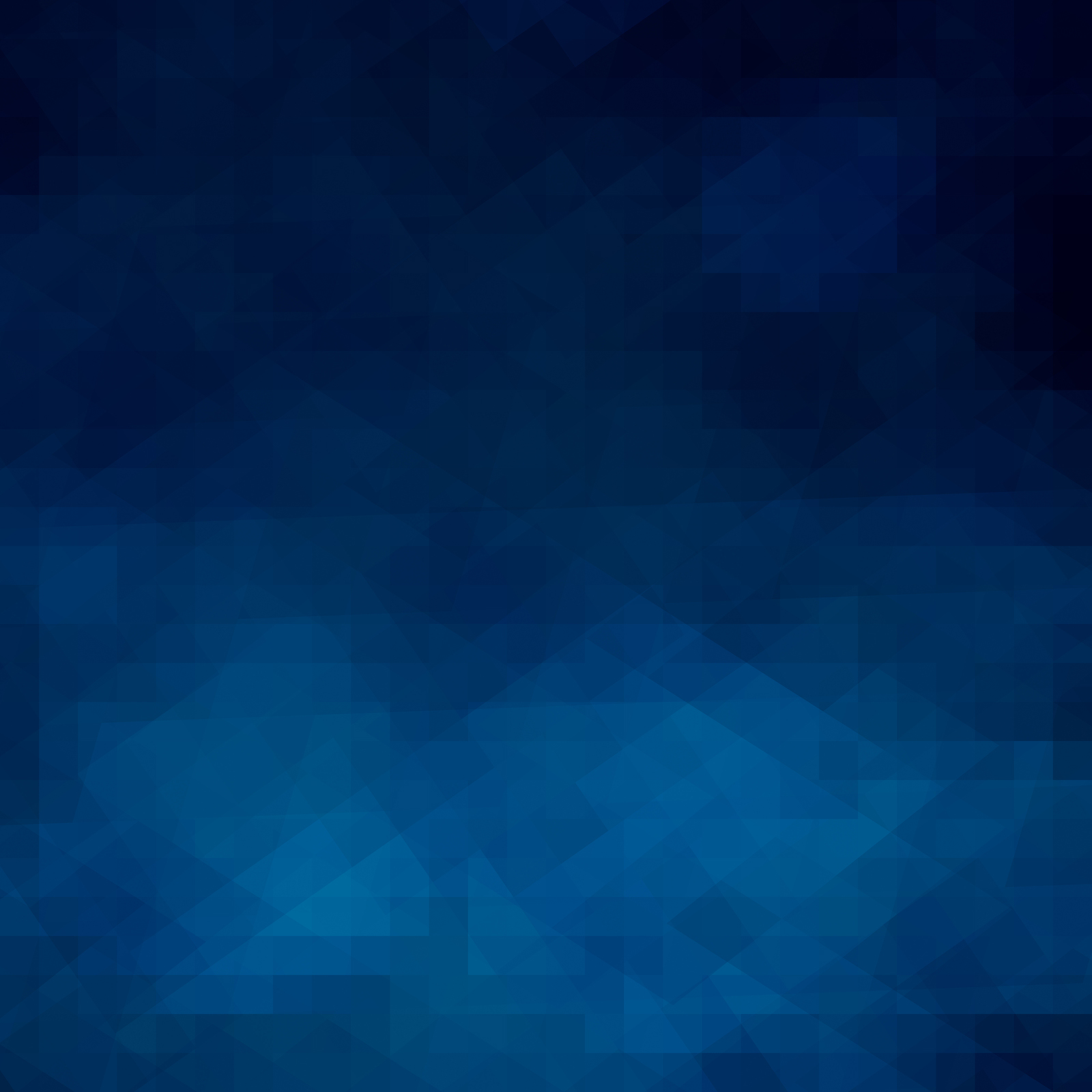 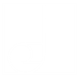 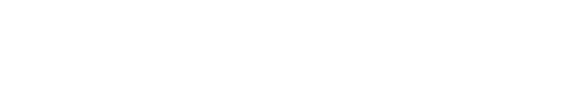 jngi.org
G2C Goals
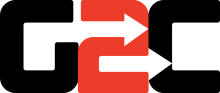 The institution will strive to:
Improve student learning as measured by survey responses and content outcome measures
Increase knowledge and application of engaging / research-based pedagogies as measured by faculty pre-/post-tests
Increase student success as measured by:
Grades
Retention rates
Graduation / program completion rates
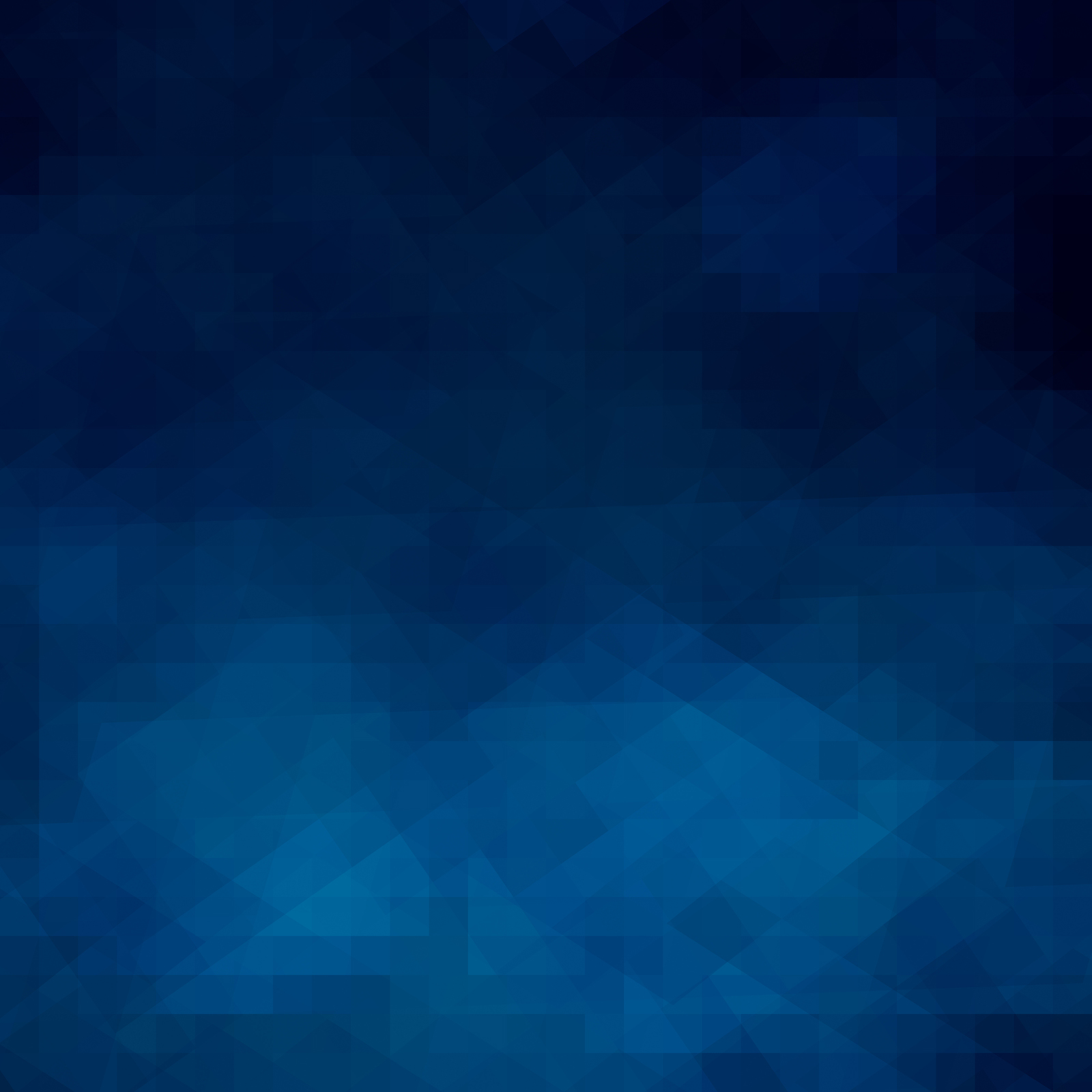 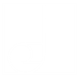 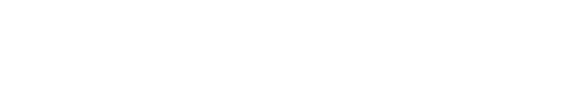 jngi.org
G2C Goals
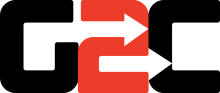 The institution will strive to:
Study, learn and apply promising practices for improving gateway courses applied in local context;
Engage in and promote a culture of continuous improvement by linking G2C to efforts such as:
reaffirmation of accreditation
strategic planning
other comparable efforts
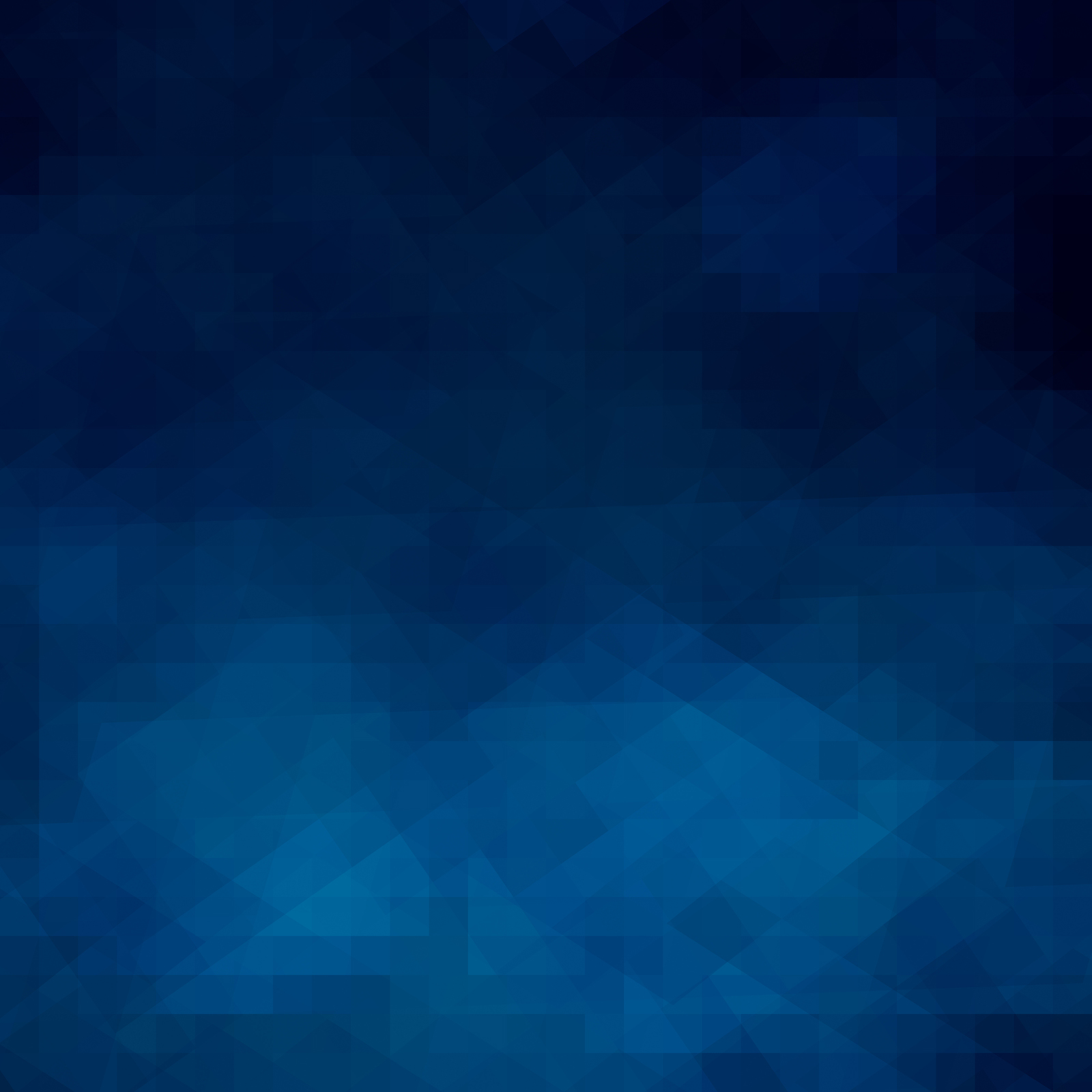 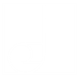 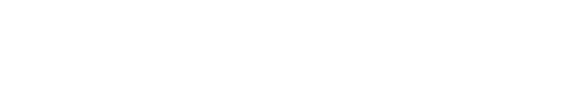 jngi.org
G2C Goals
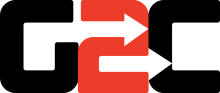 The institution will strive to:
Reflect on and shape the body of scholarship on gateway course success; and,
Provide feedback to the Gardner Institute.
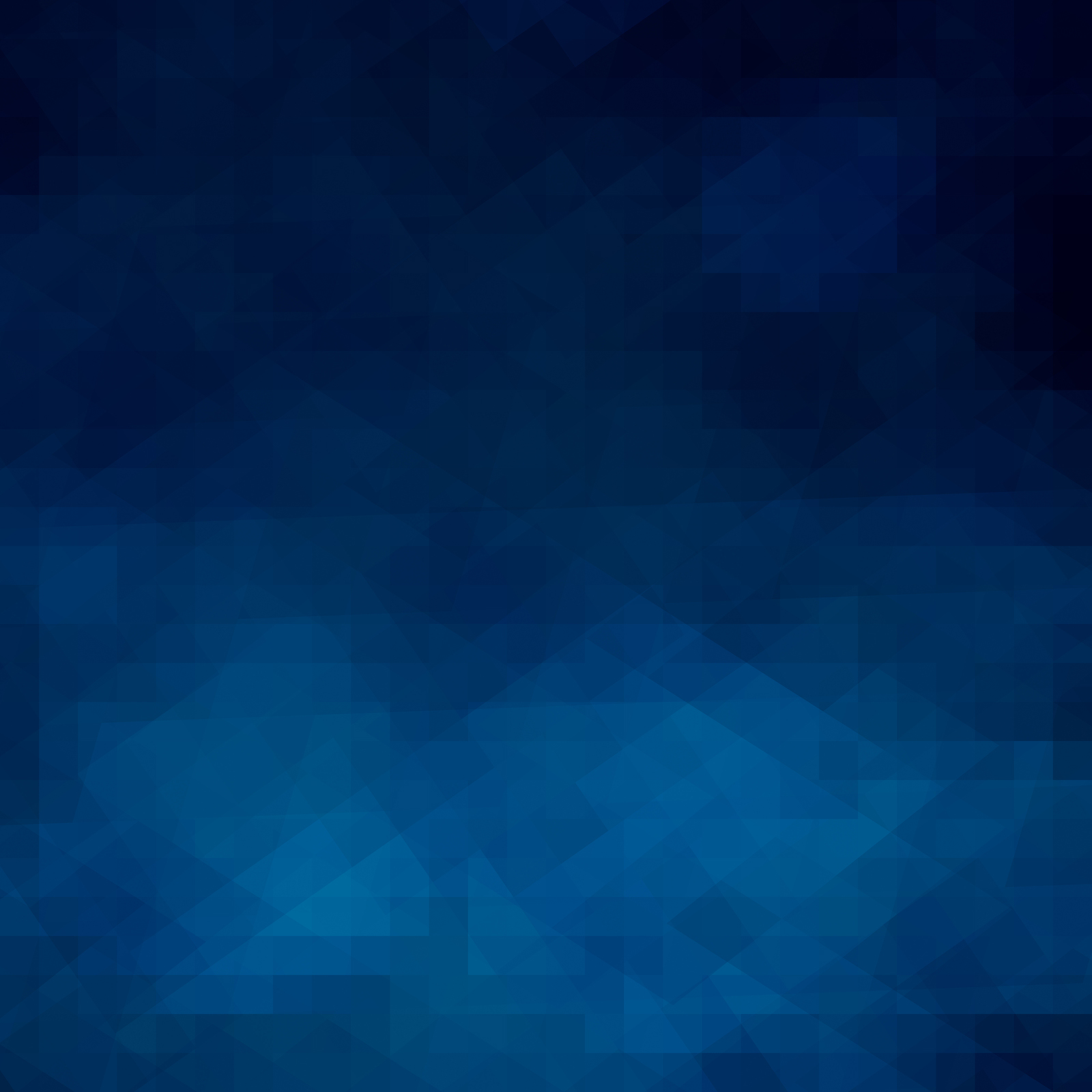 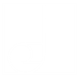 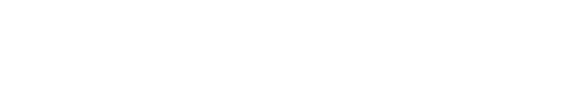 jngi.org
G2C Comprehensive Model Three-Year Timeline
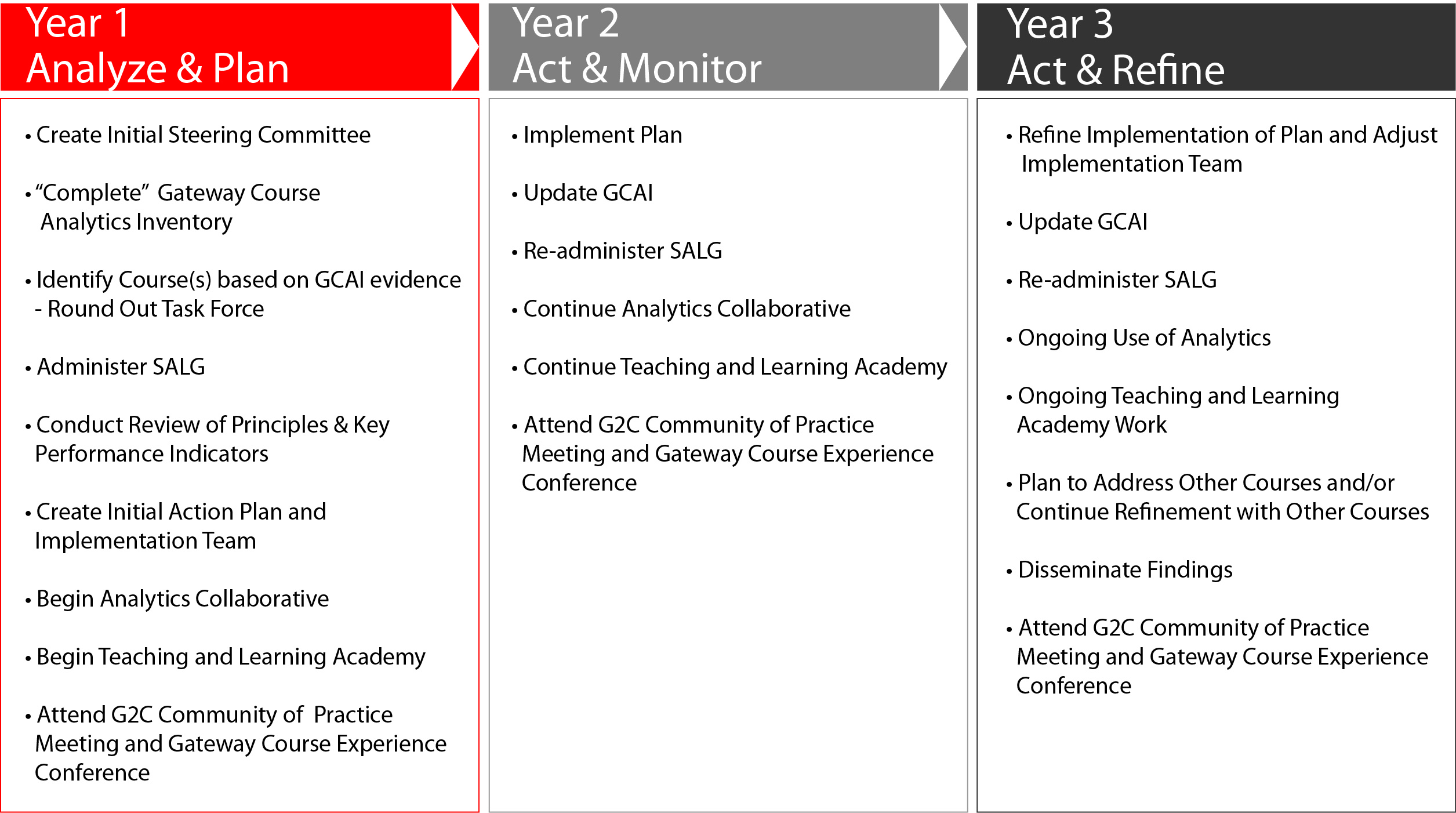 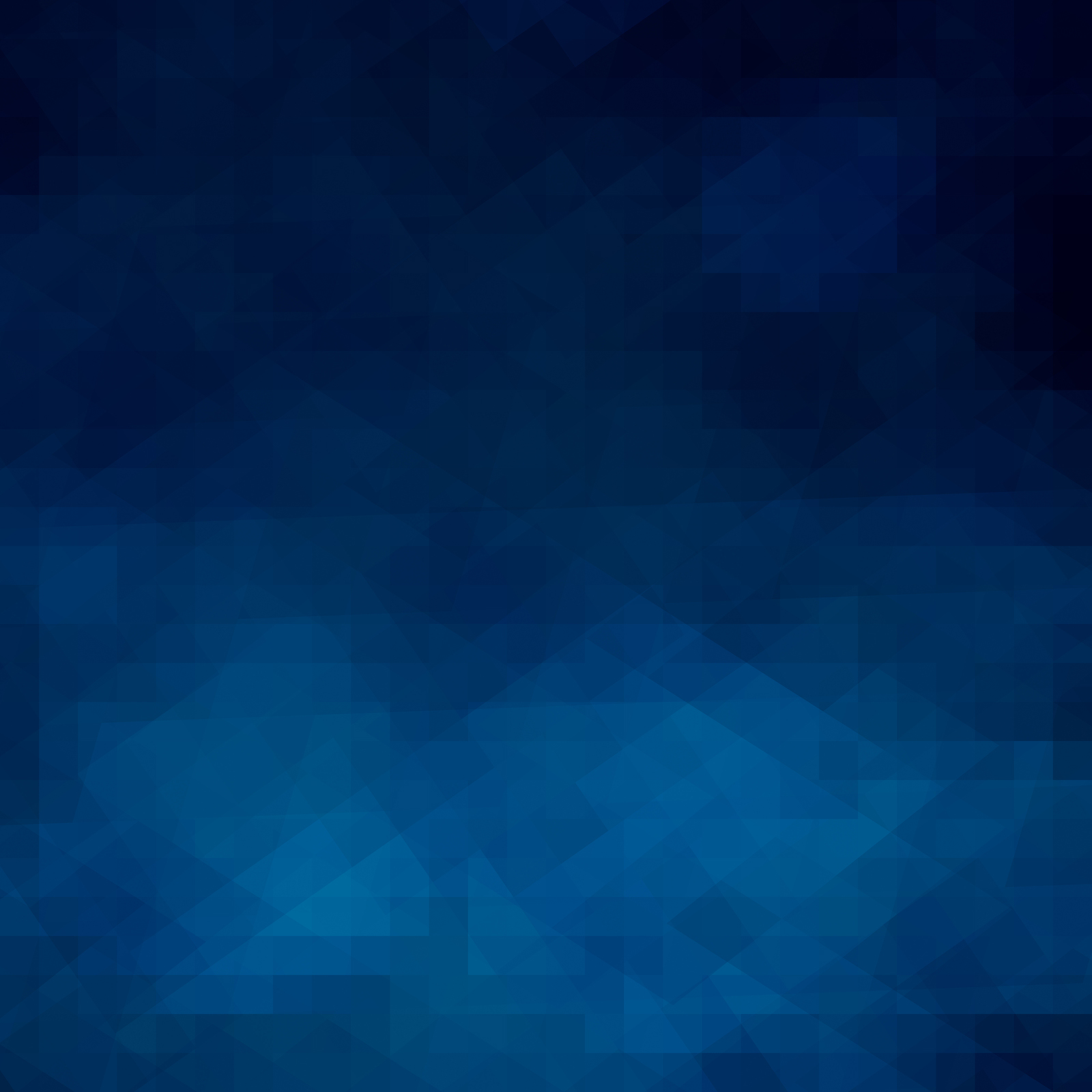 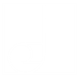 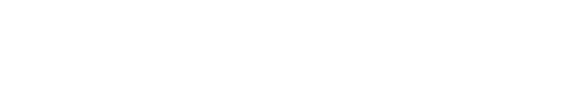 jngi.org
Roles
Serve as overall project leaders/managers
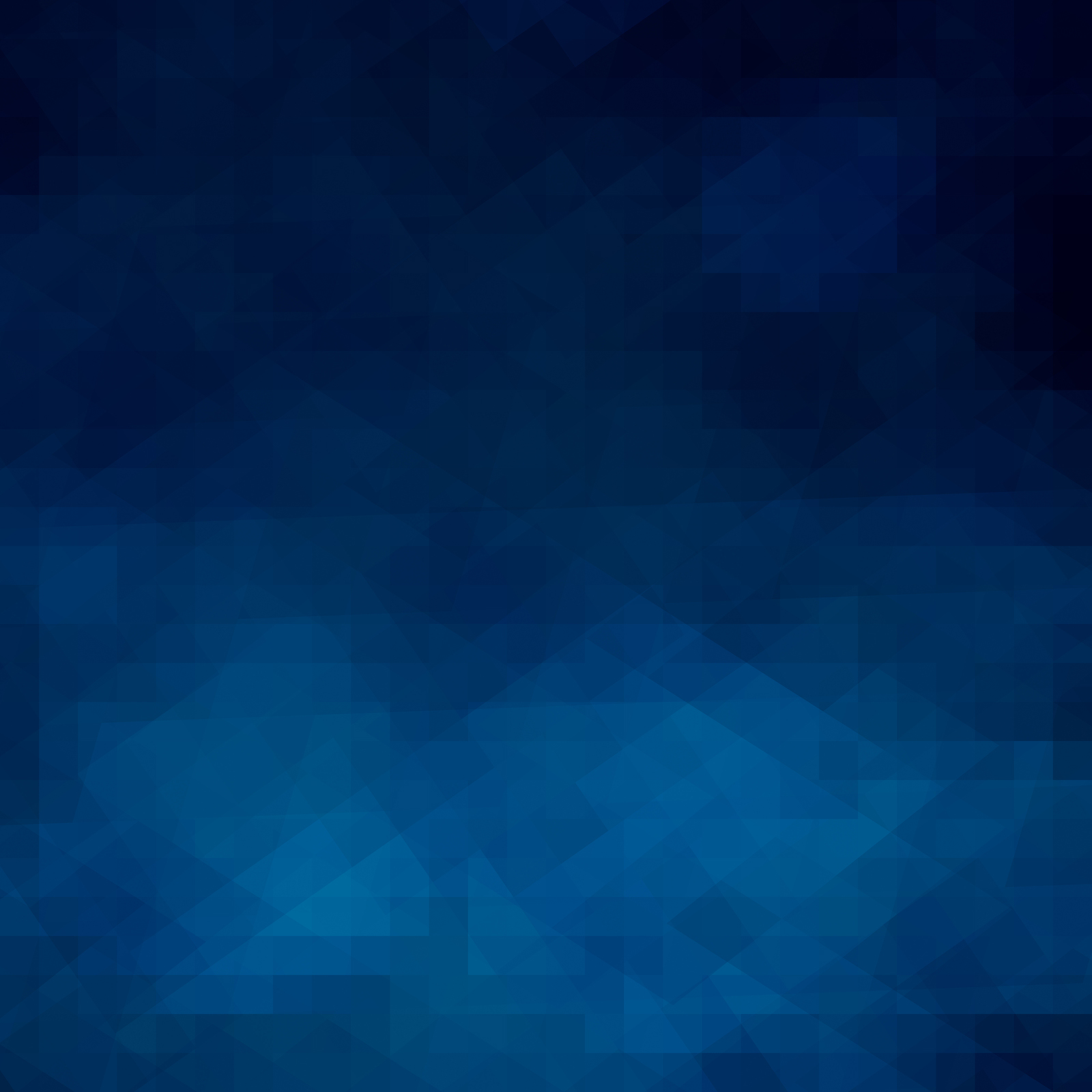 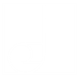 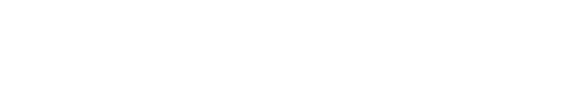 jngi.org
Roles
One committee for each course. Each committee led by one chair or two co-chairs.
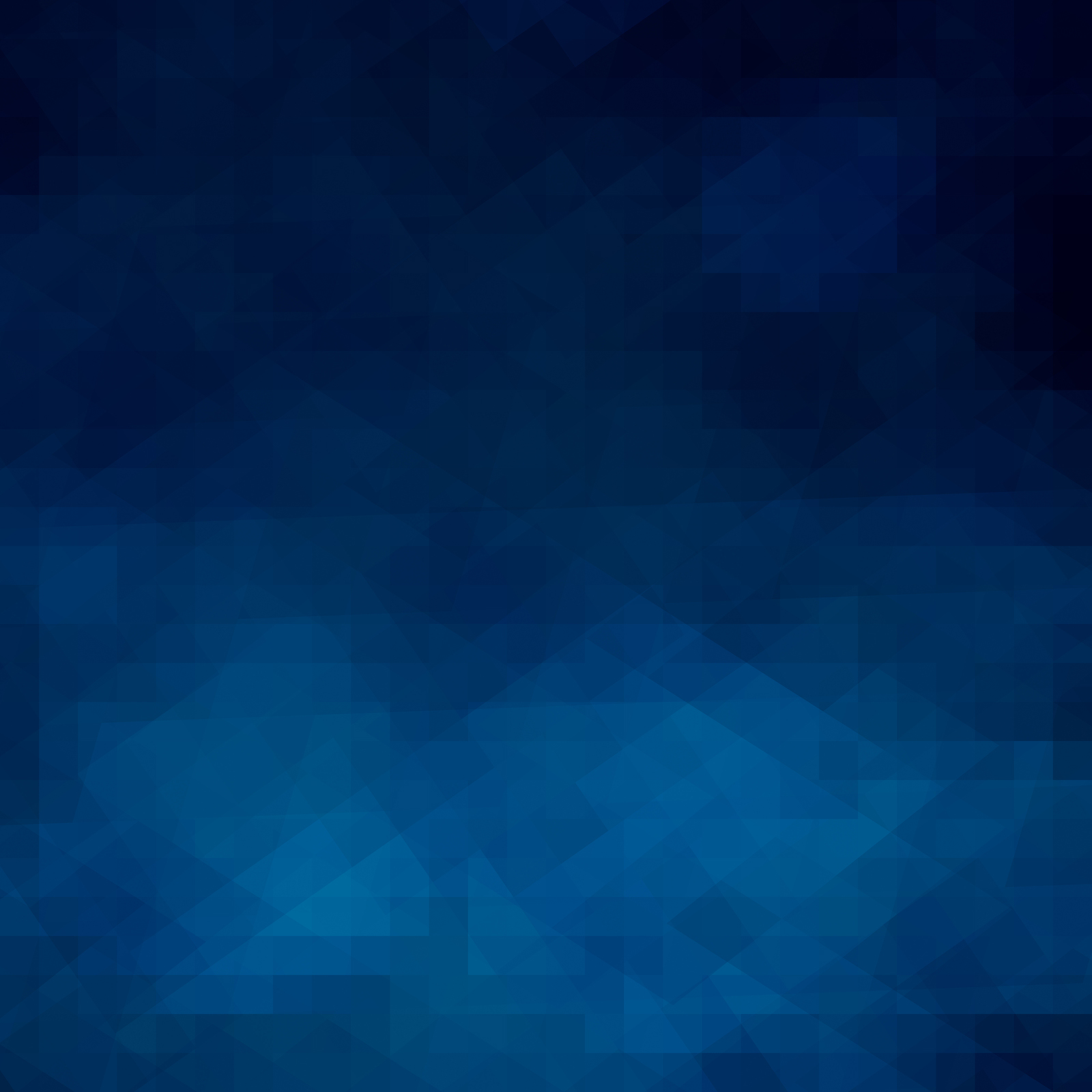 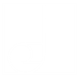 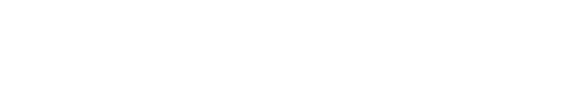 jngi.org
Roles
Comprised of Liaisons, Course-Specific Committee chairs, and other key stakeholders
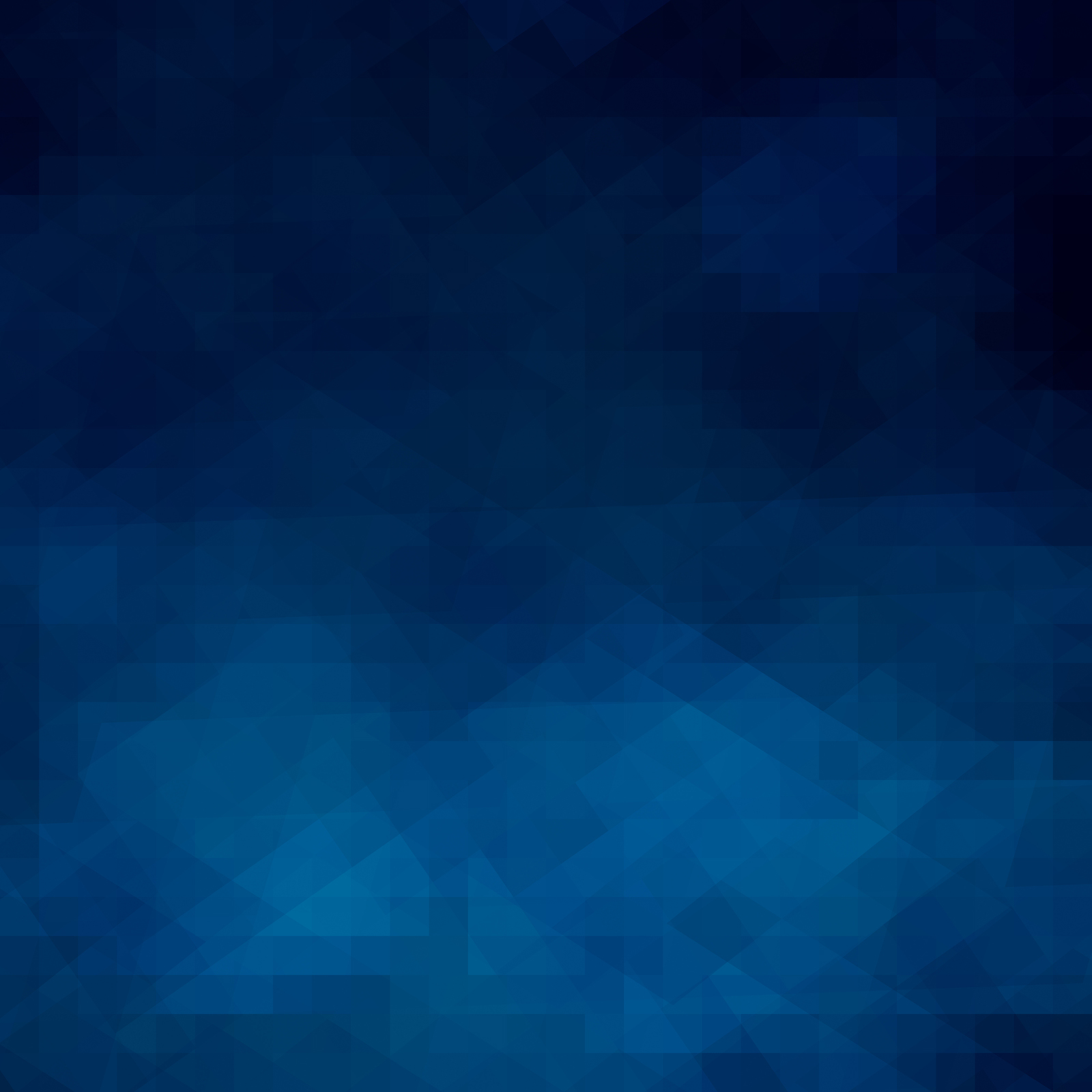 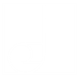 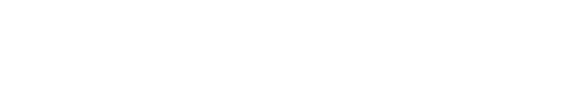 jngi.org
DFWI Rates by Course/Area
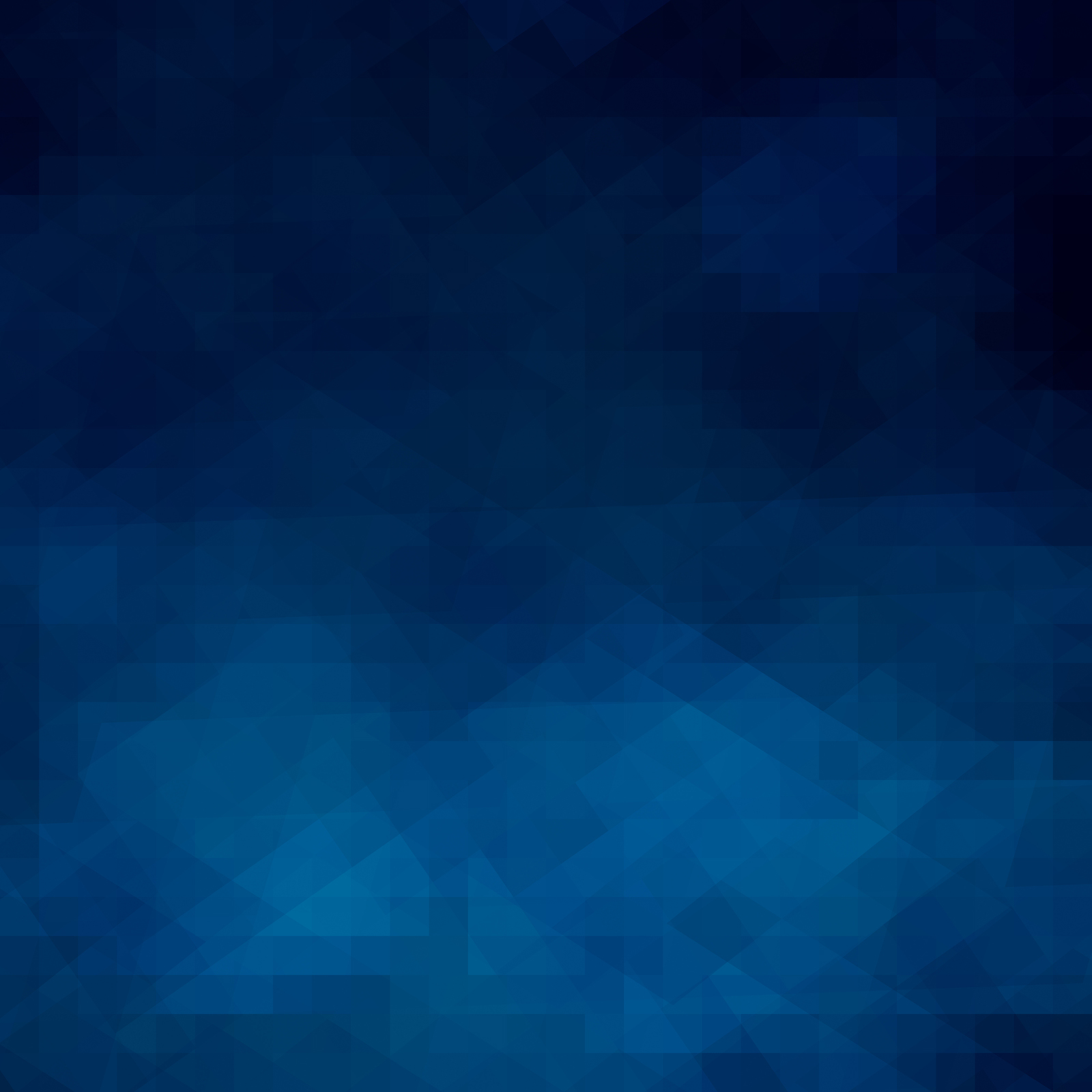 jngi.org
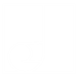 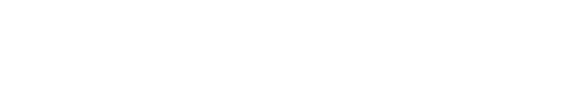 Race MattersAnd So Do Income and First-Generation Status
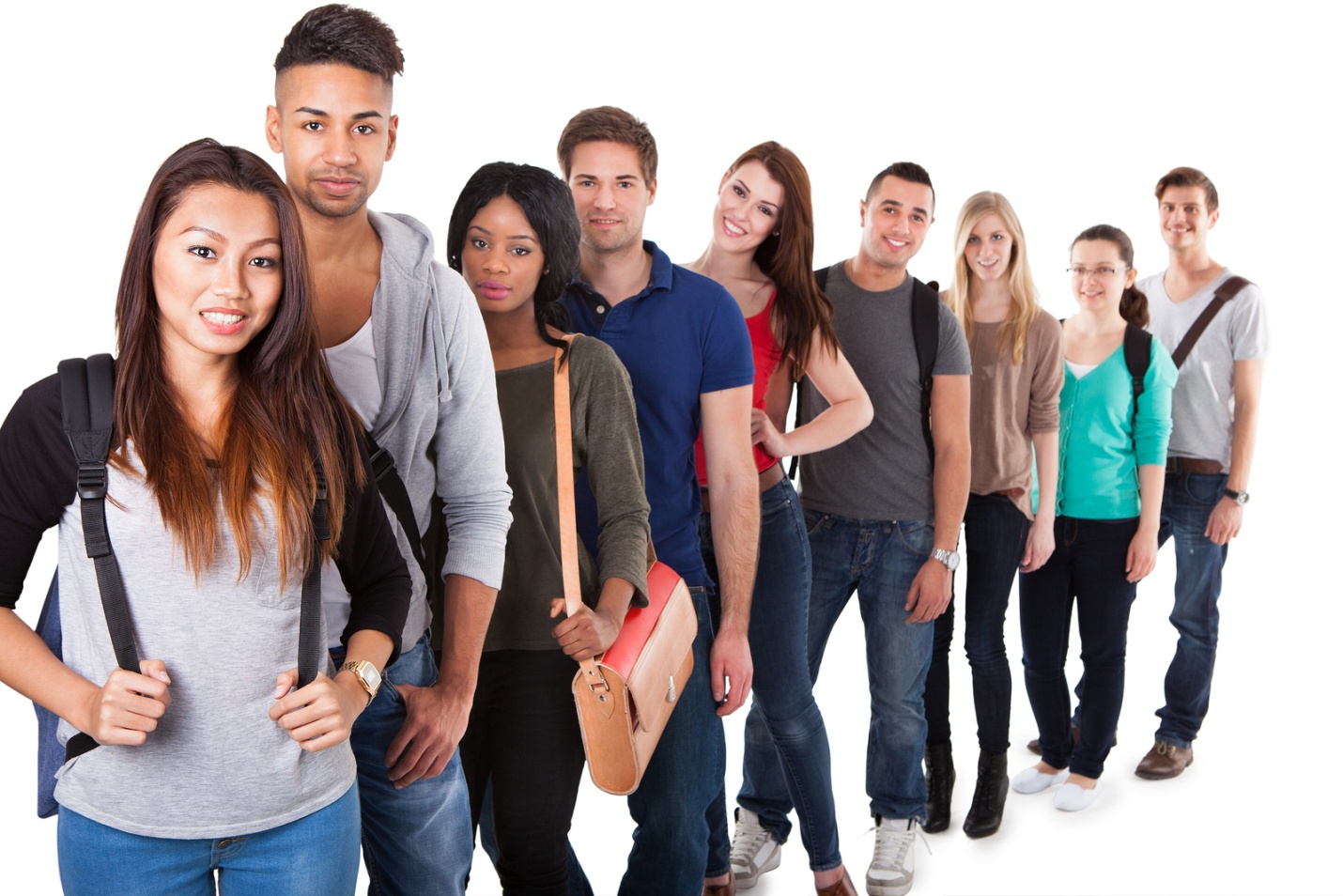 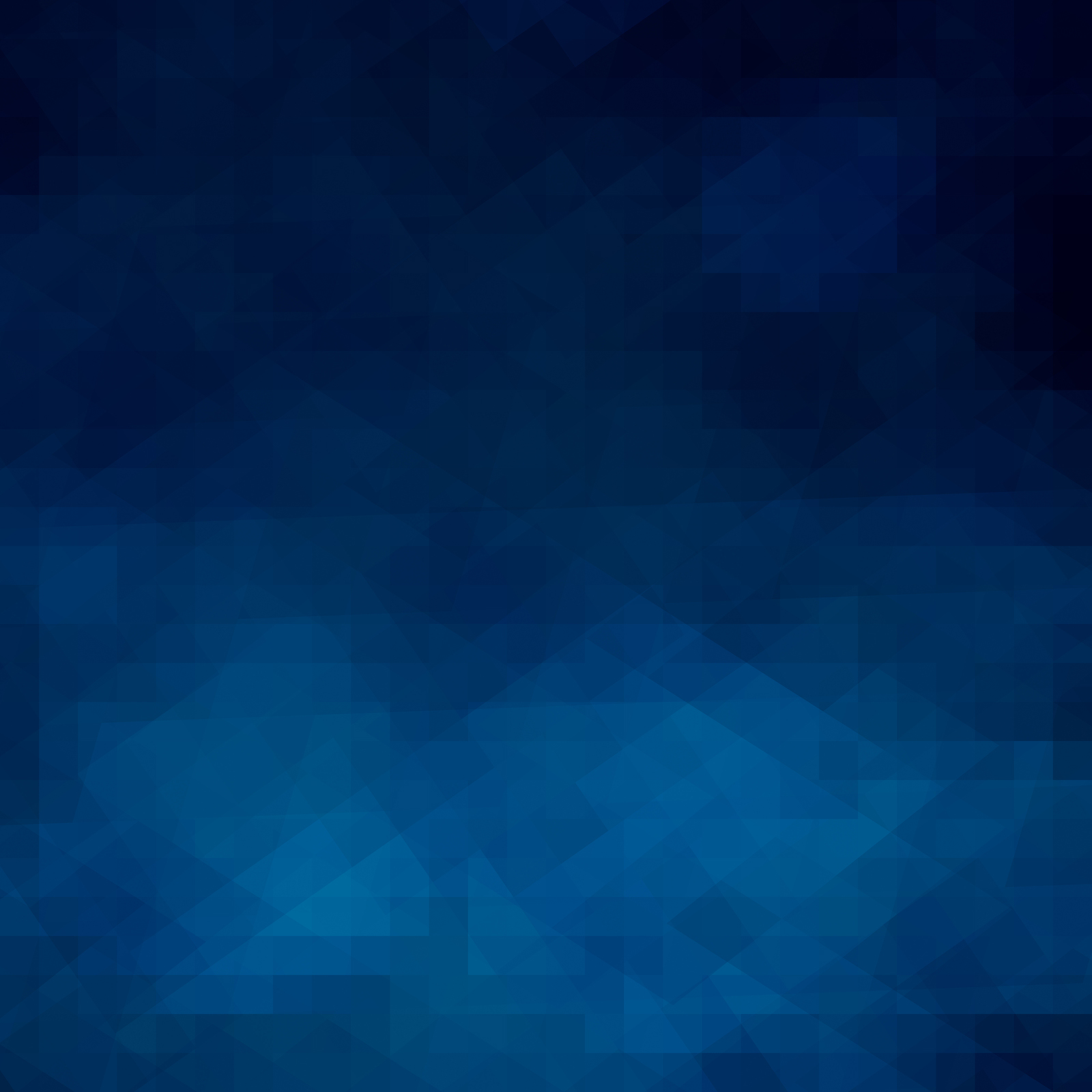 jngi.org
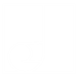 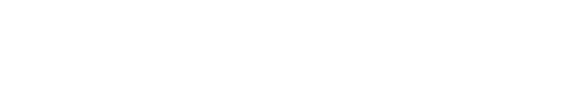 Early Lessons – Demographics
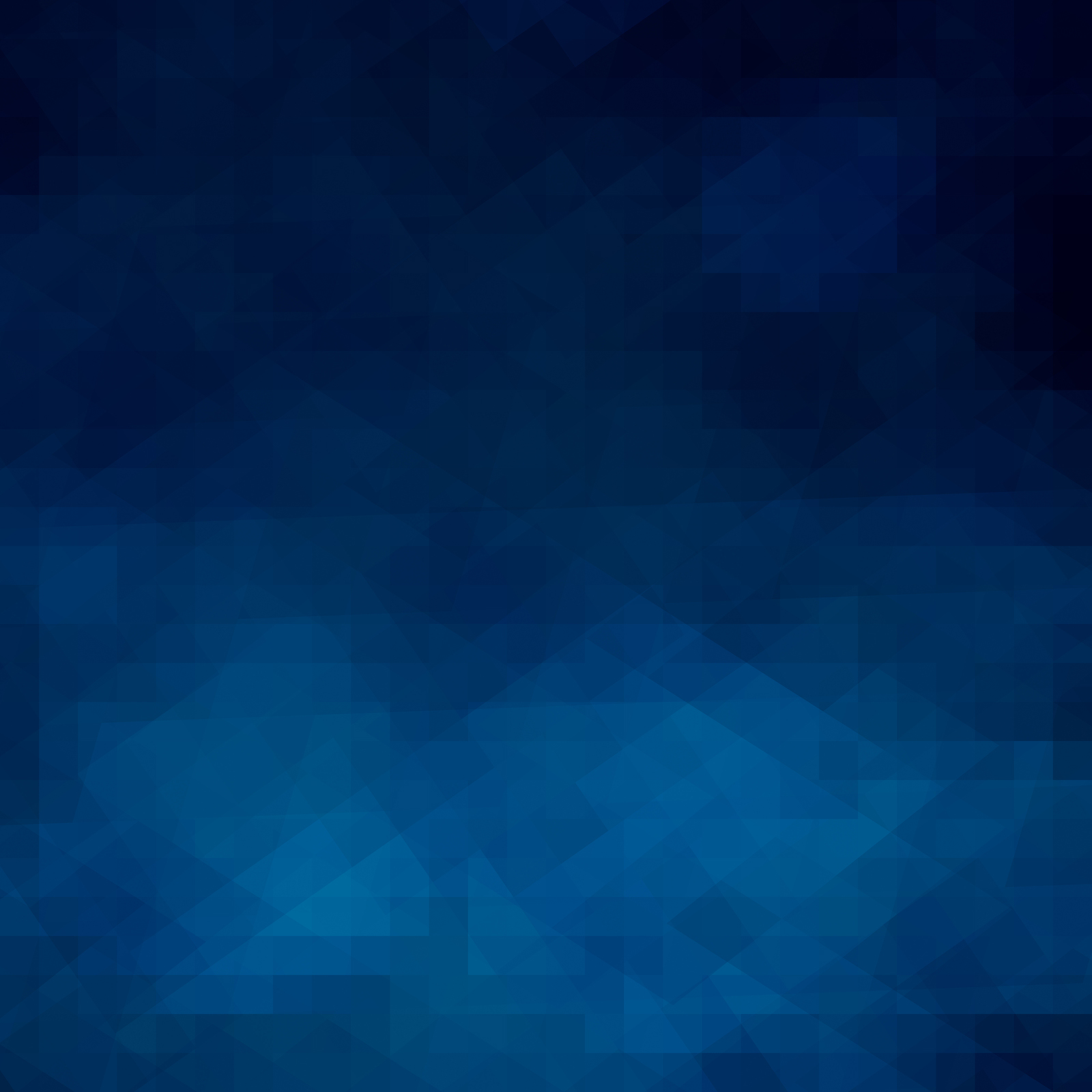 jngi.org
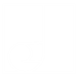 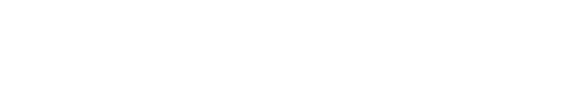 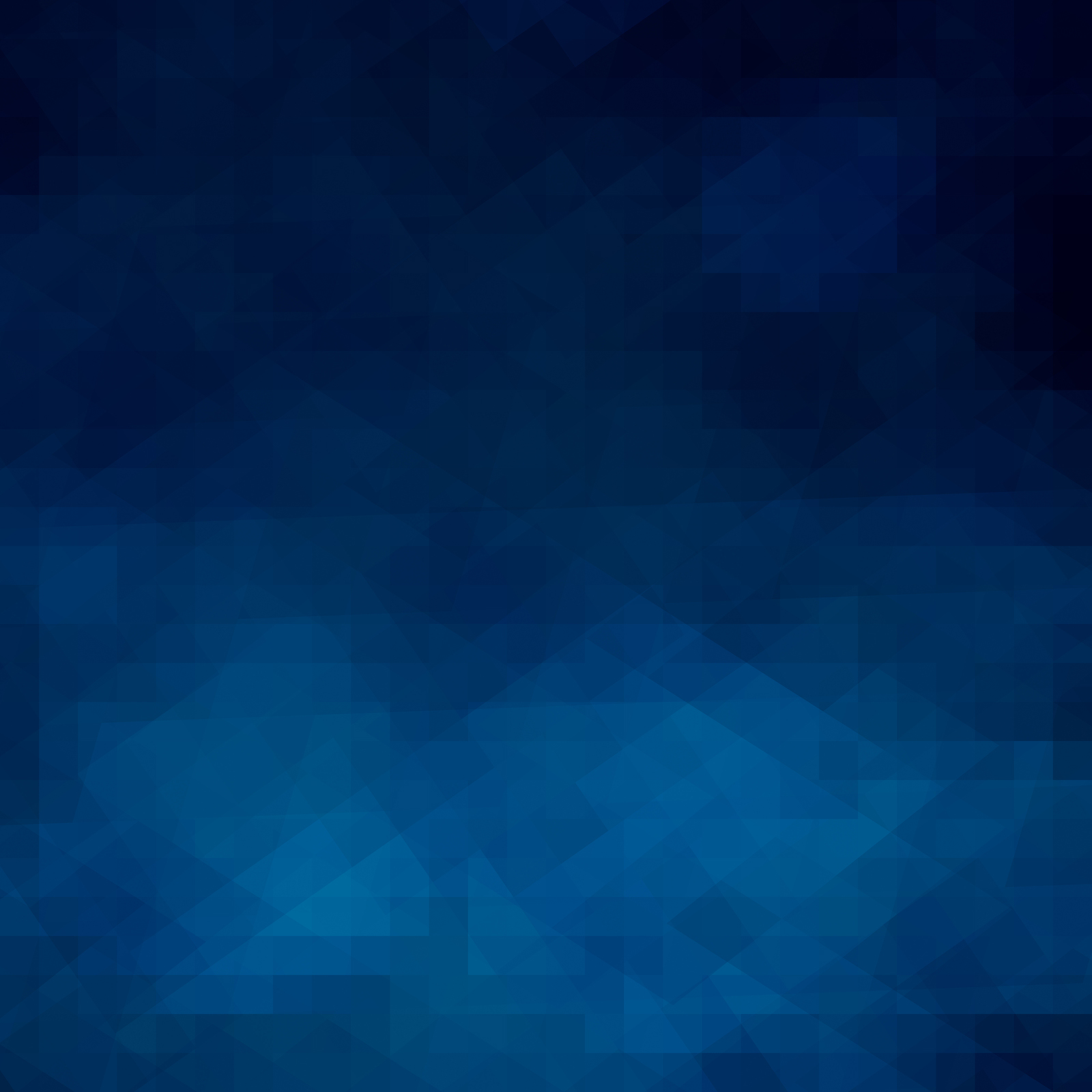 Gateway Course Success is a DIRECT predictor of retention . . .
jngi.org
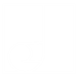 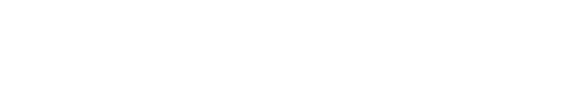 Early Lessons – Correlation with Retention
*  These students left voluntarily. In other words, their lack of retention was not due to formal academic dismissal.
G2C:Outcomes to Date – Retention
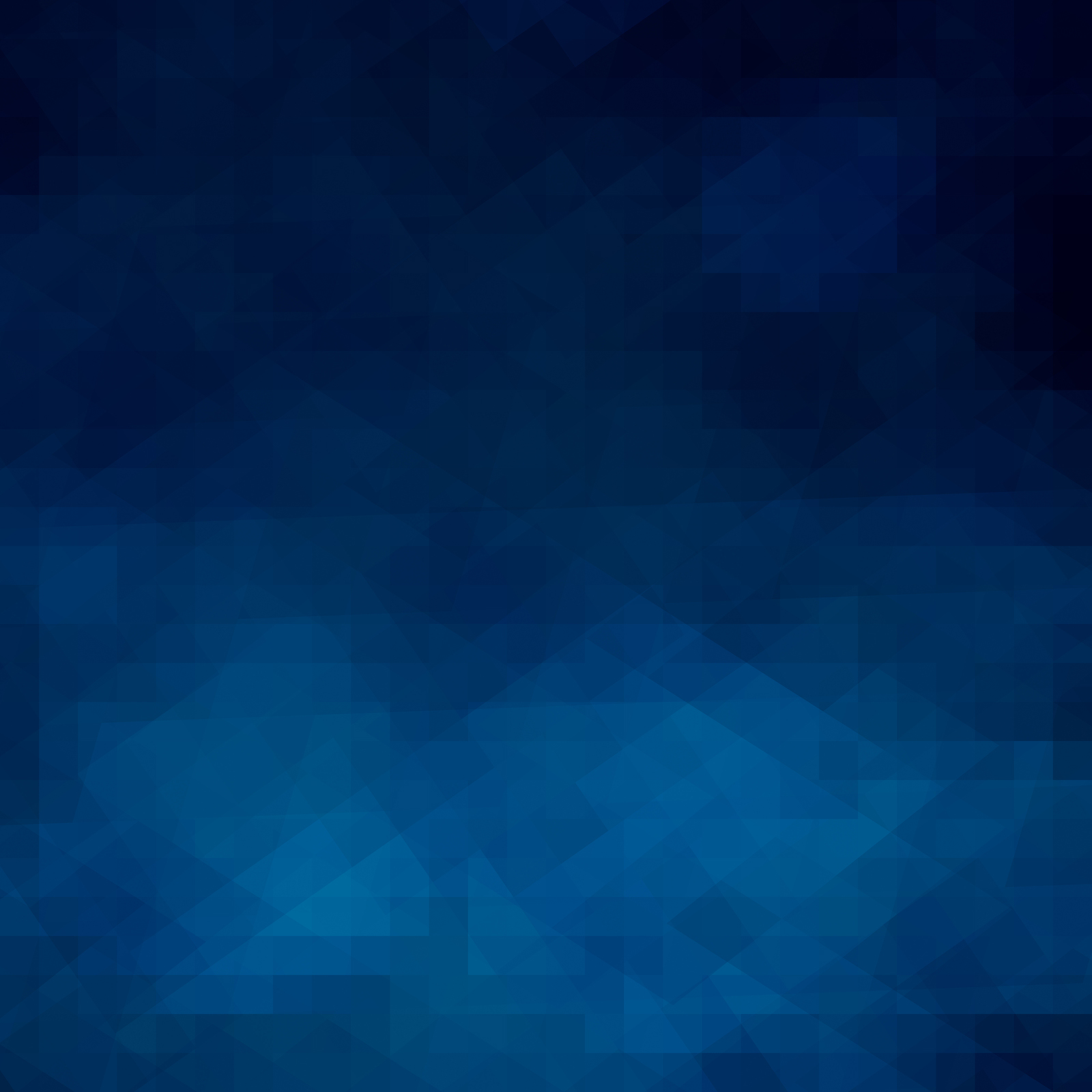 jngi.org
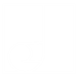 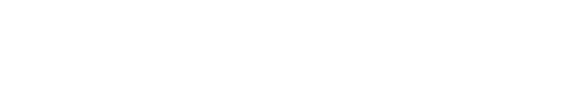 G2C: Outcomes to Date – Grades
Grade Differences in introduction to Accounting
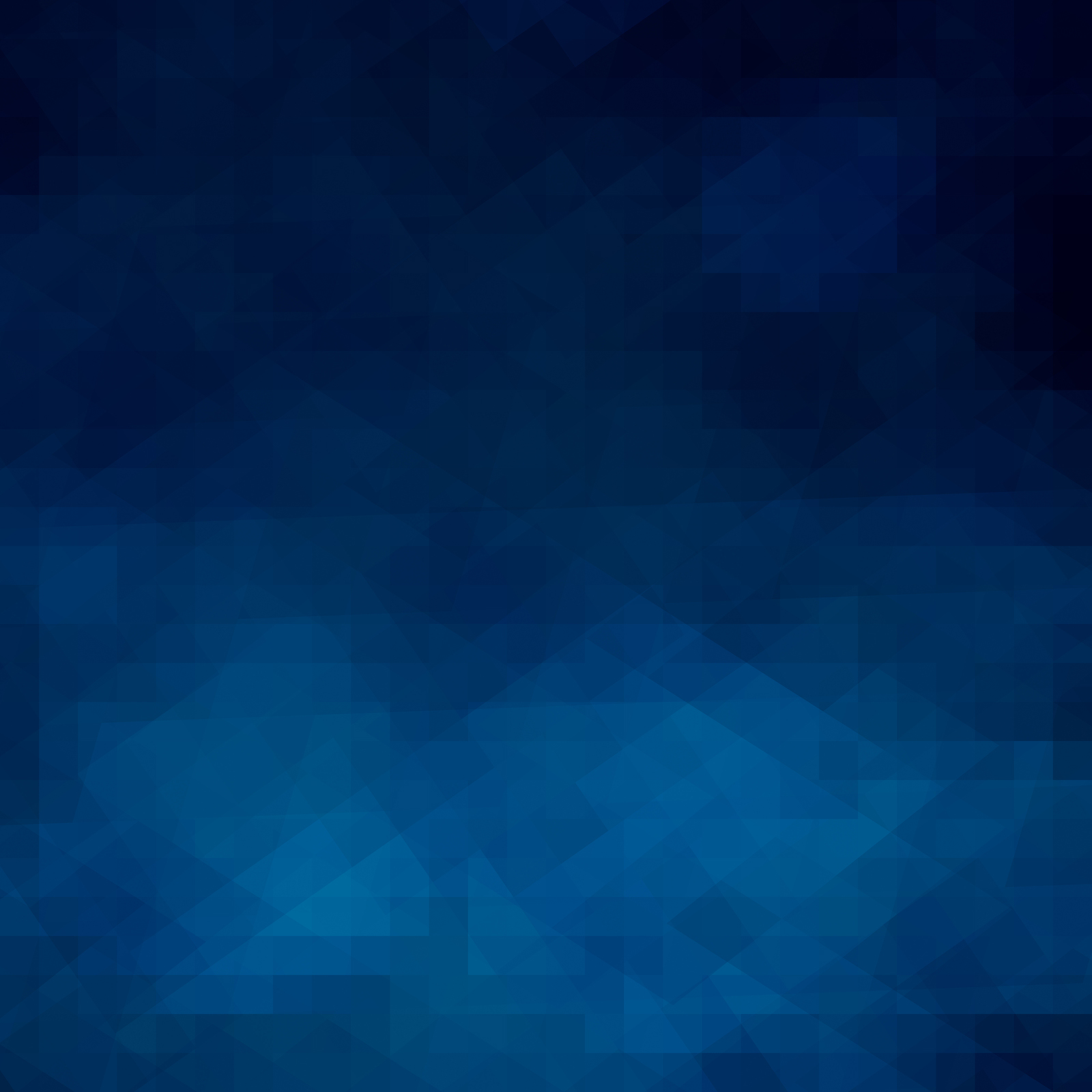 jngi.org
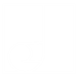 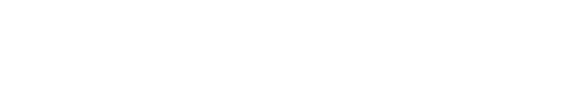 G2C: Outcomes to Date – Grades
Grade Differences in College Algebra
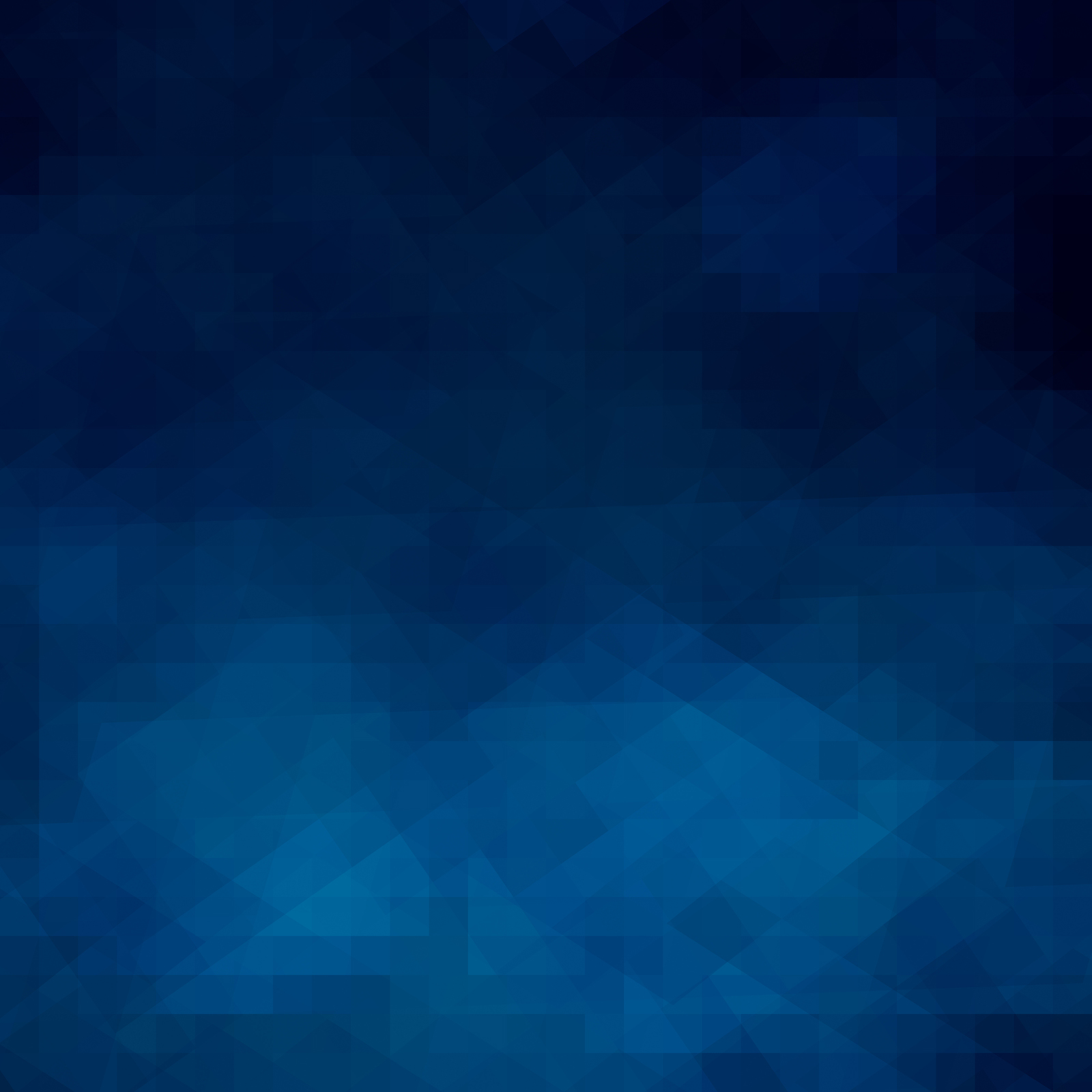 jngi.org
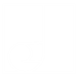 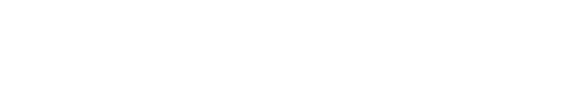 Want to Dig Deeper / Do More?
2015 Gateway Course Experience Conference

Gateways to Completion
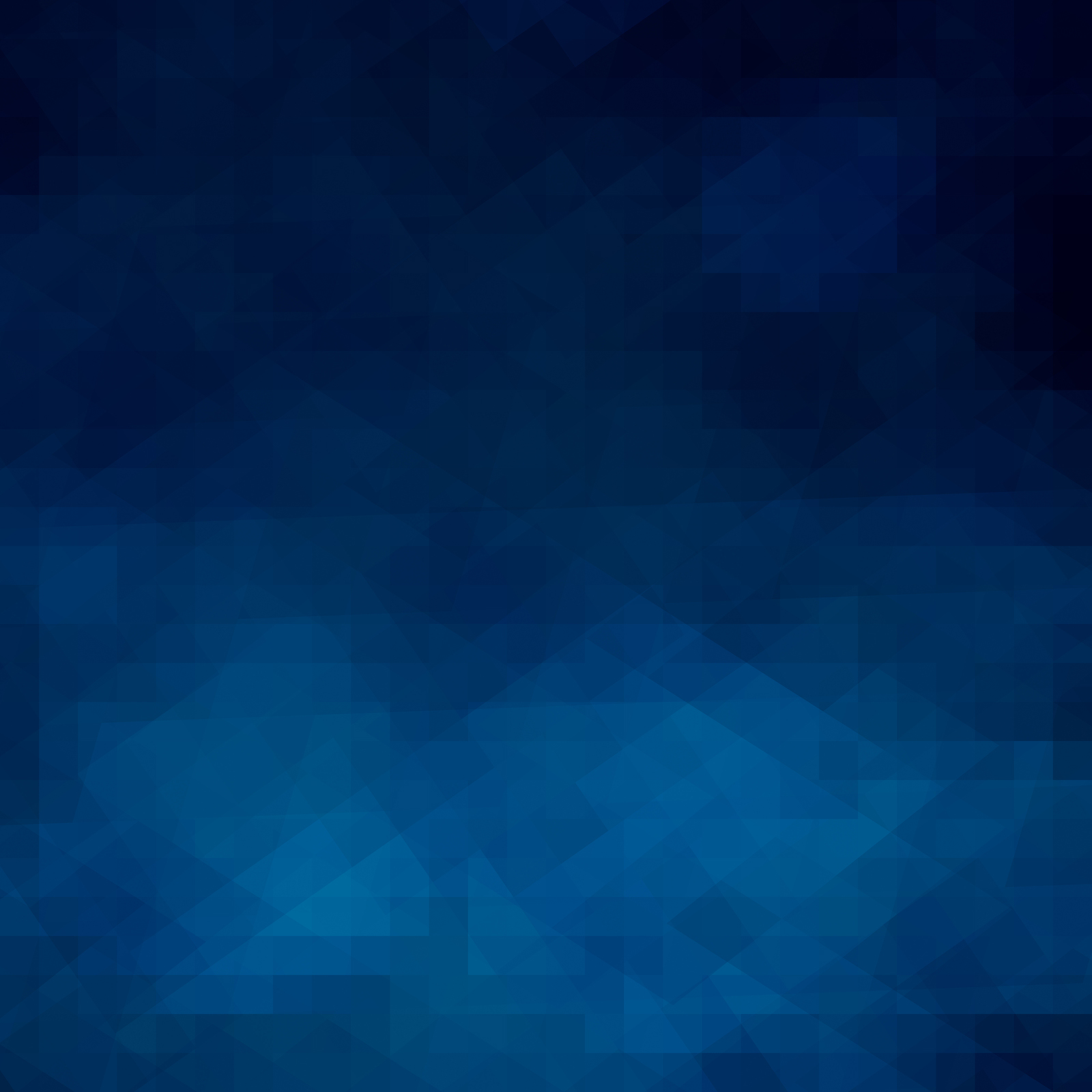 jngi.org
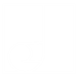 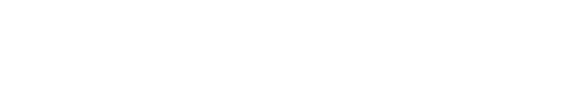 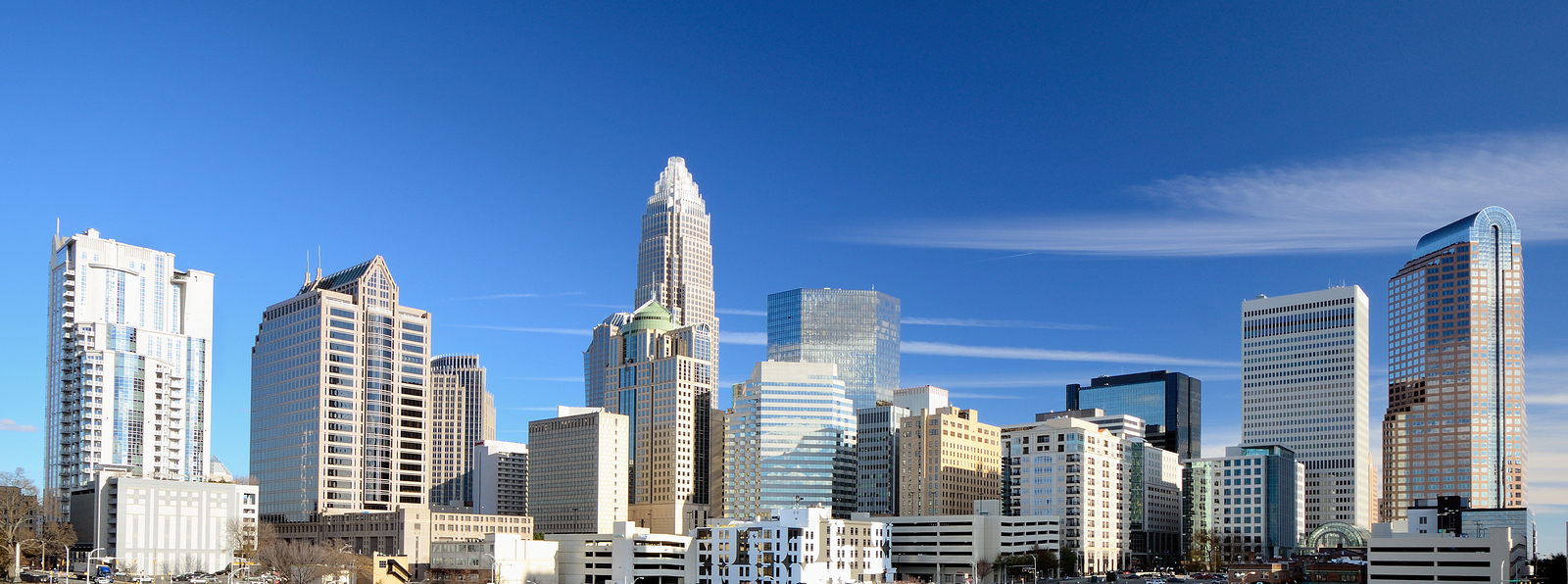 April 12-14, 2015Annual Gateway Course Experience Conference
Register Now!
Charlotte, North Carolina
Gateways to Completion: Choices
Analytics Collaborative
Teaching & Learning Academy
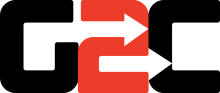 Comprehensive
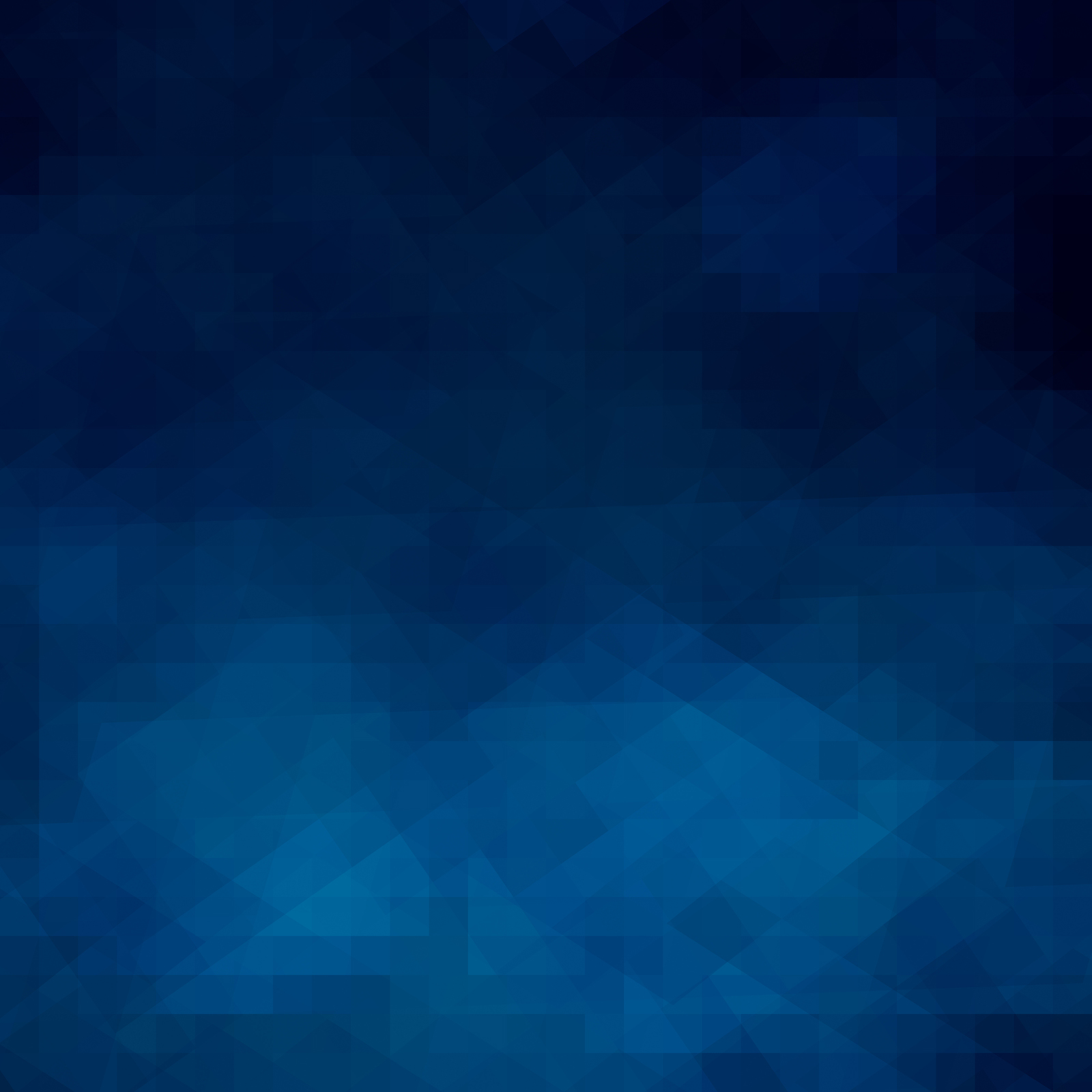 jngi.org
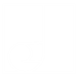 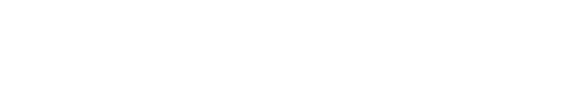 [Speaker Notes: G2C is the solution. We have three ways for you and your institute to take this step to student success.]
Gateways to CompletionApplication Process
Application due date: June 30, 2015
www.jngi.org/g2c-application/
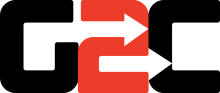 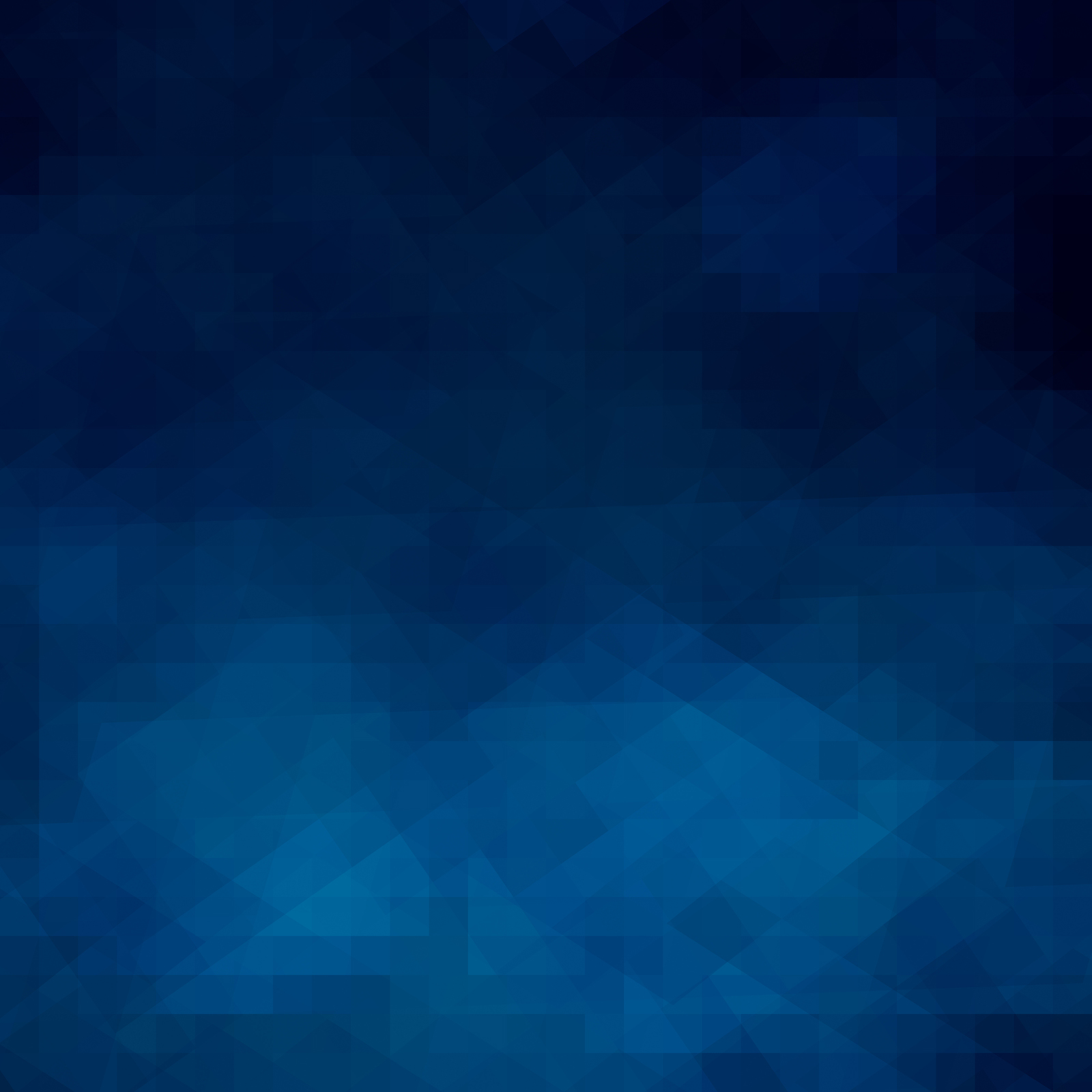 jngi.org
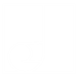 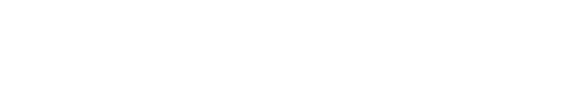 CONTACTJohn N. Gardnergardner@jngi.org828-885-6014
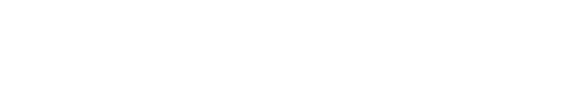 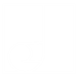 jngi.org